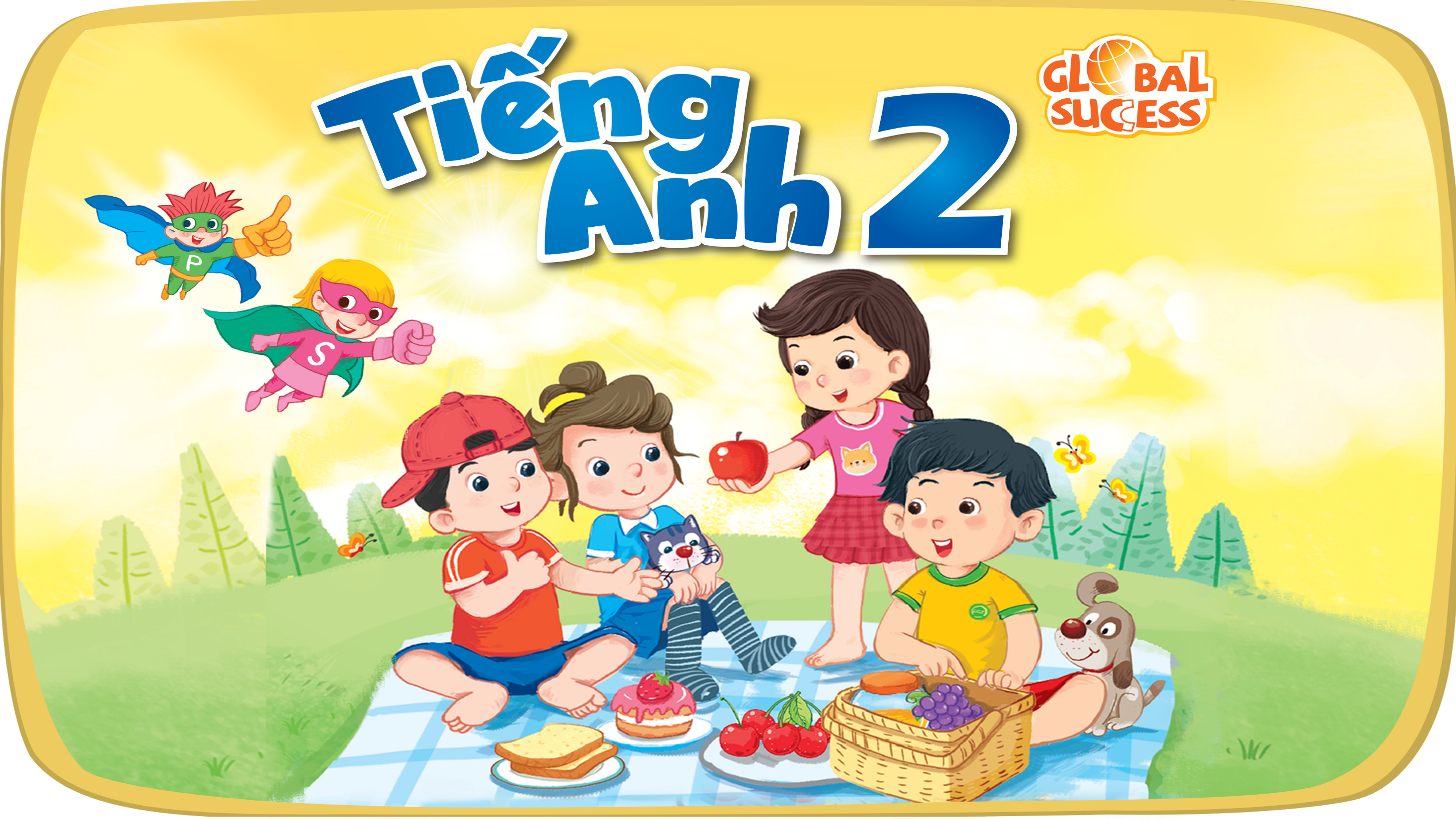 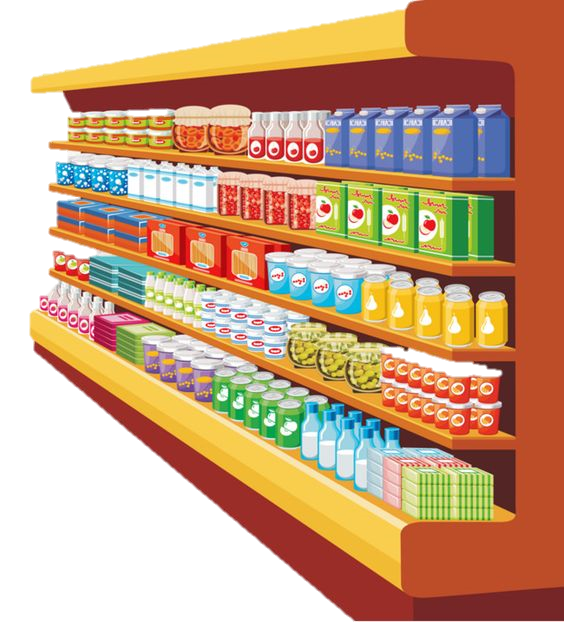 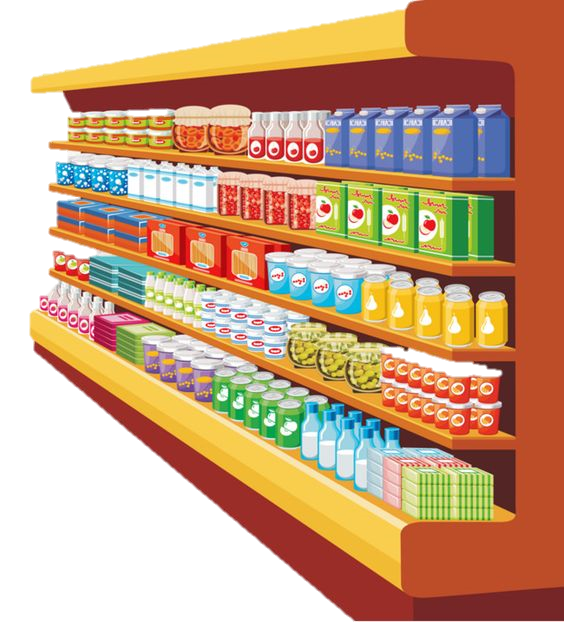 Unit 6In the grocery store
Lesson 3 - Period 3
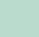 Classroom Rules
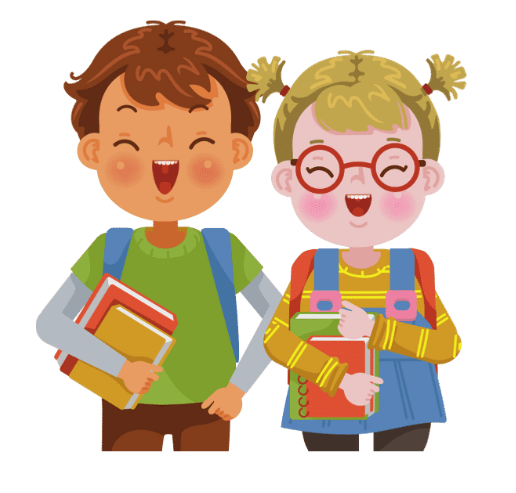 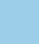 Rule 1
 Listen to 
your friend 
talking in front.
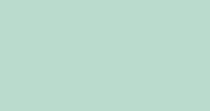 Rule 2
Raise your hand 
if you have a question.
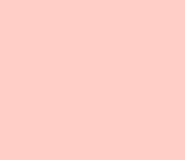 Rule 3 
Wait for 
your turn.
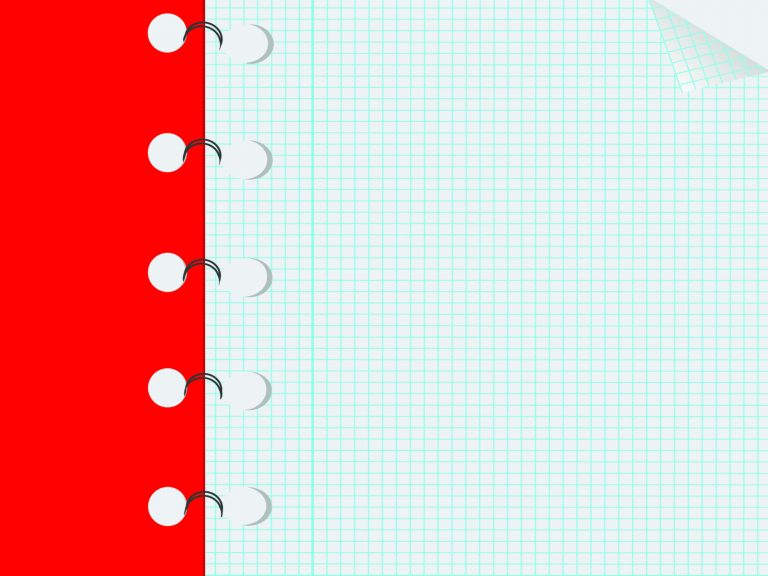 TABLE OF CONTENTS
1
Warm-up and review.
Activity 6: Listen and repeat.
2
Activity 7: Let’s talk.
3
4
Activity 8: Let’s sing.
Fun corner and wrap-up.
5
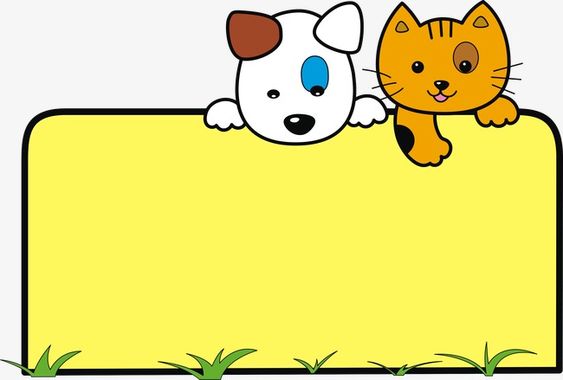 01
Warm-up and Review.
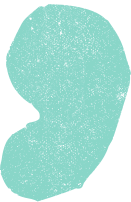 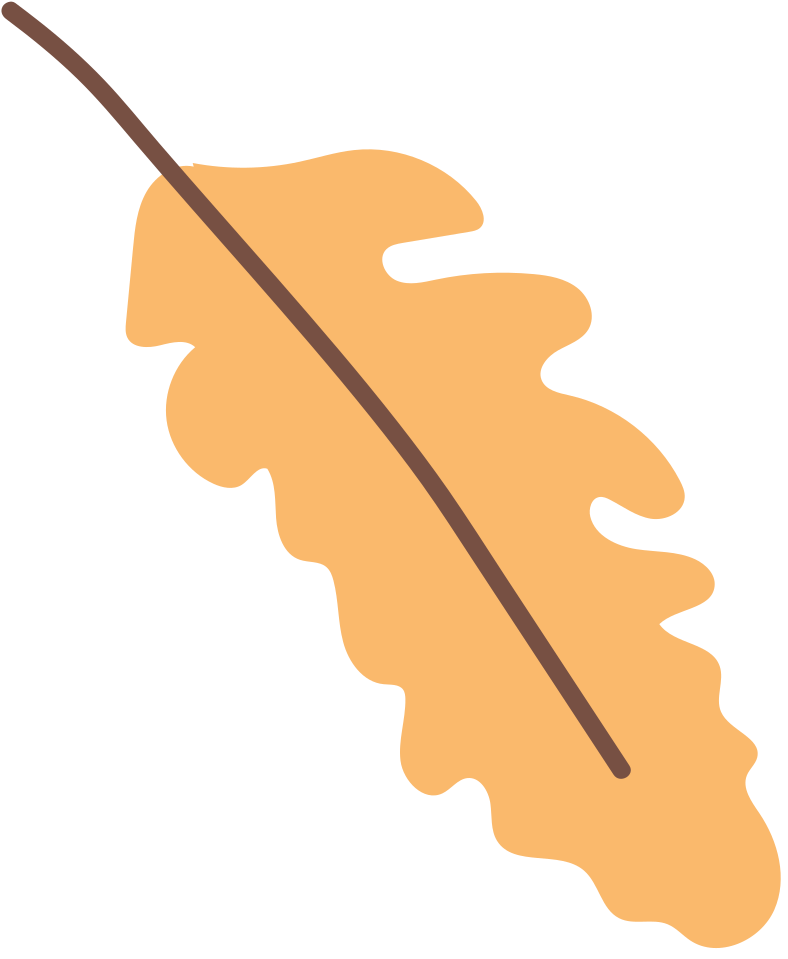 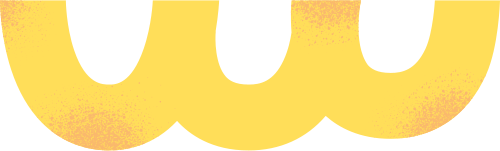 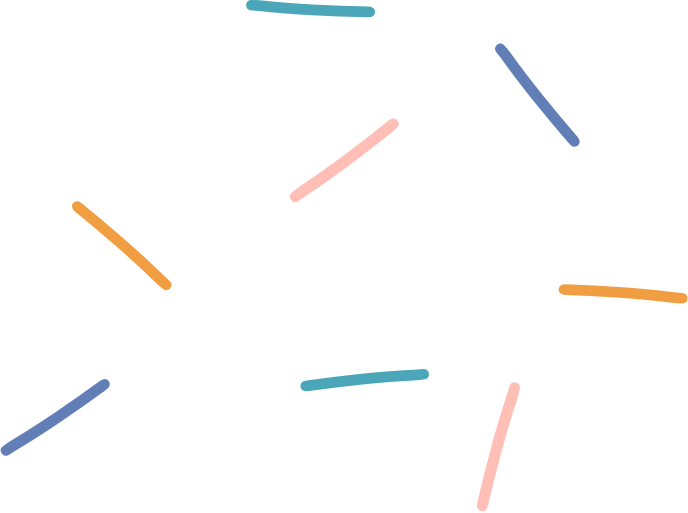 20
19
18
17
16
15
14
13
12
11
10
9
8
7
6
5
4
3
2
1
0
20
19
18
17
16
15
14
13
12
11
10
9
8
7
6
5
4
3
2
1
0
KIM’S GAME
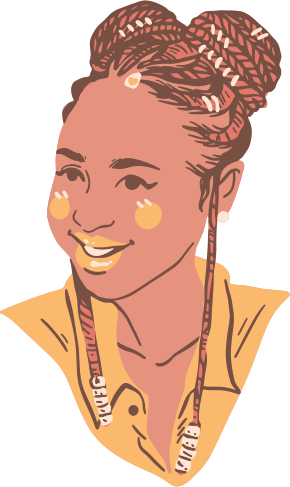 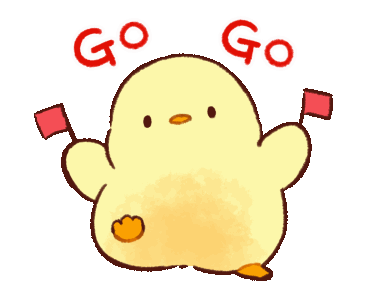 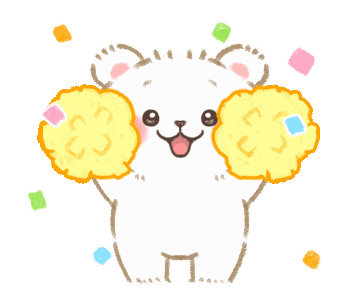 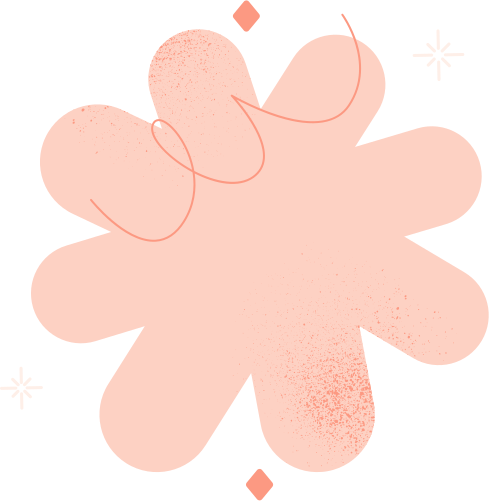 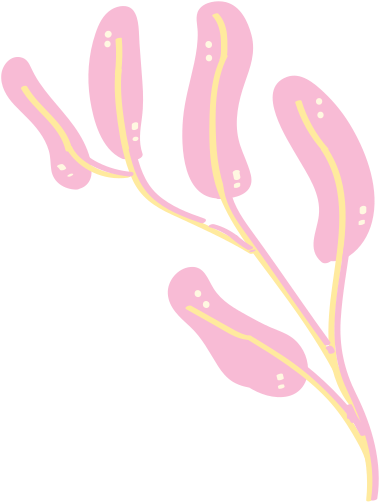 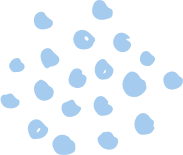 START
Round  2
Round  1
Round  4
Round  3
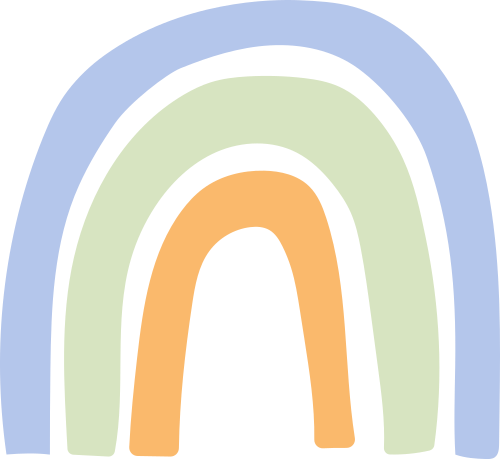 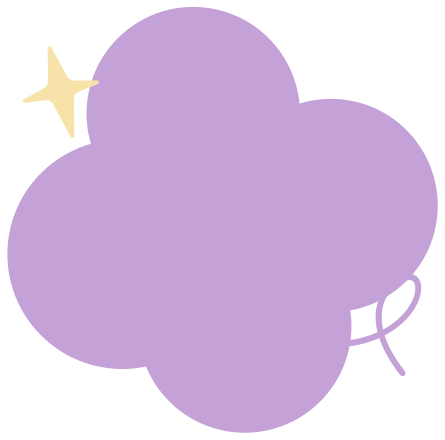 [Speaker Notes: Lượt 1 : GV cho HS xem 1 set gồm 3 tranh sau đó HS kể ại những gì đã xem được.
Lượt 2: chơi tương tự nhưng số lượng tranh tăng thêm 1 hình.
- Lượt 3&4: tương tự nhưng số lượng tranh tăng lên 1- 2 hình và tùy theo khả năng của HS thì GV có thể cho dừng lại hoặc chơi tiếp.]
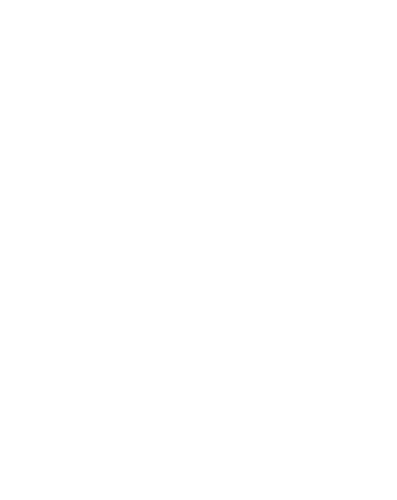 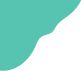 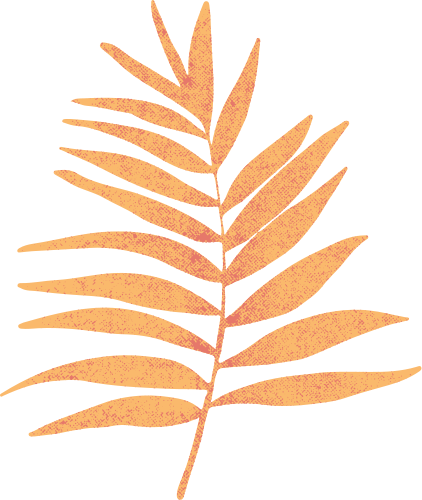 KIM’S GAME
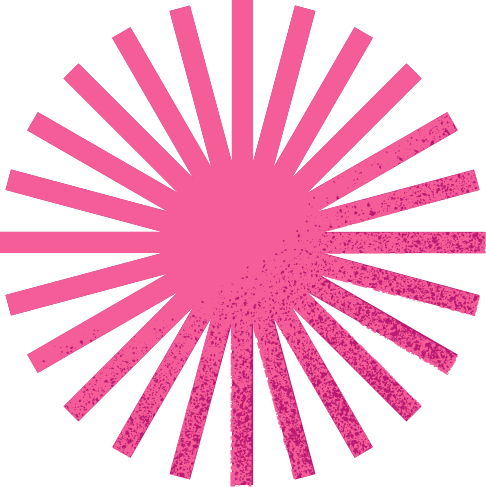 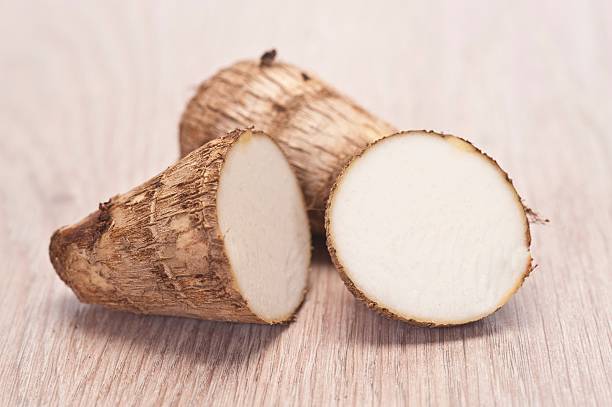 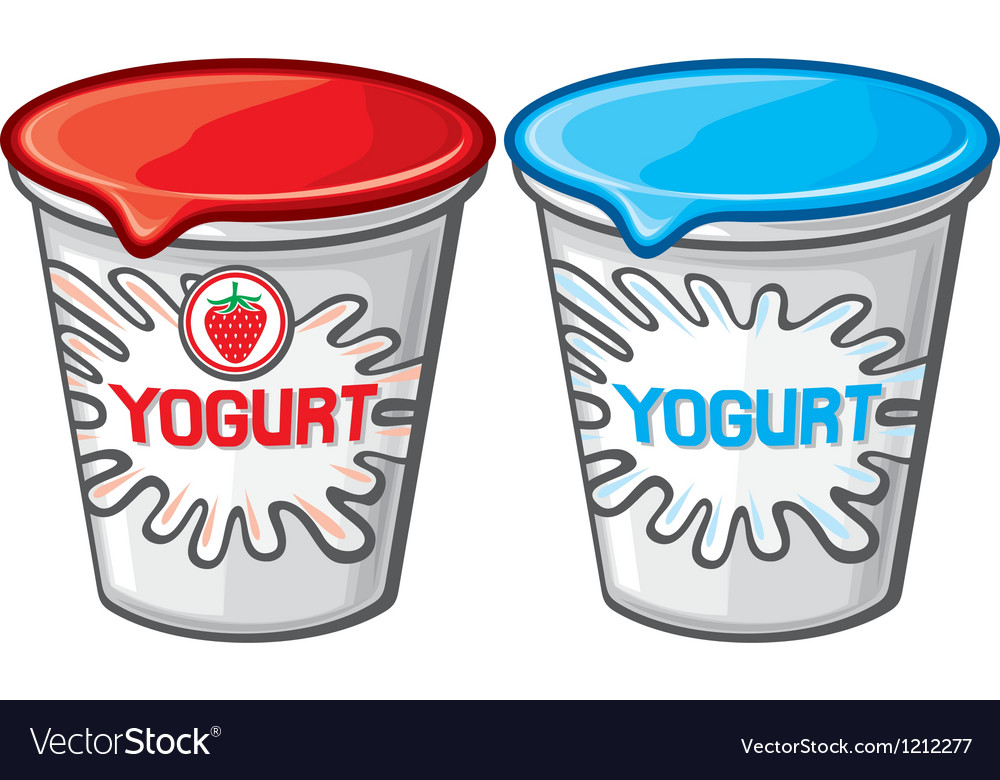 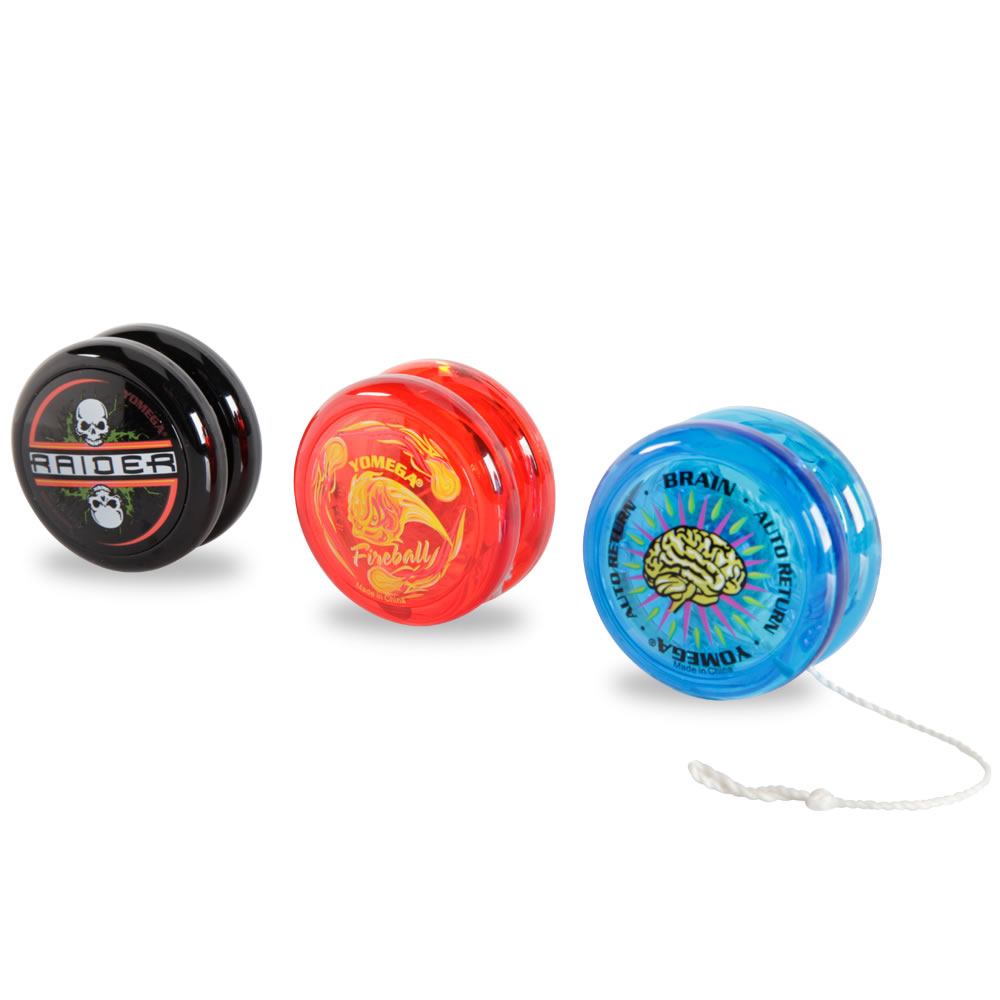 START
FINISH
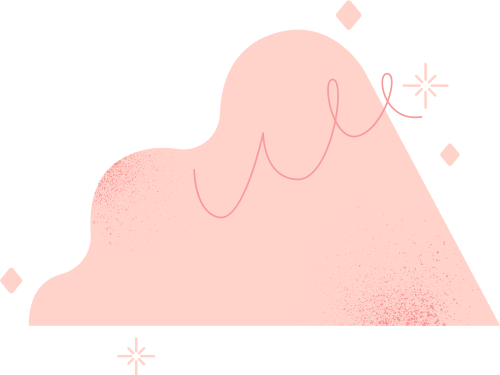 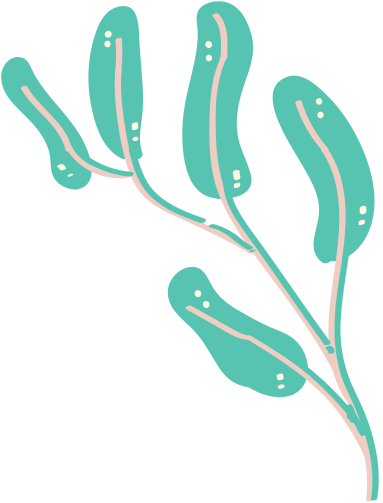 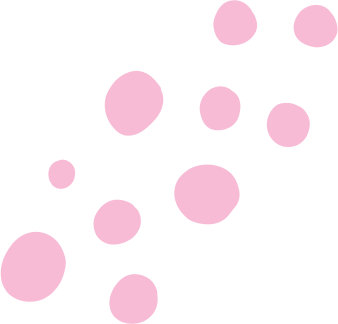 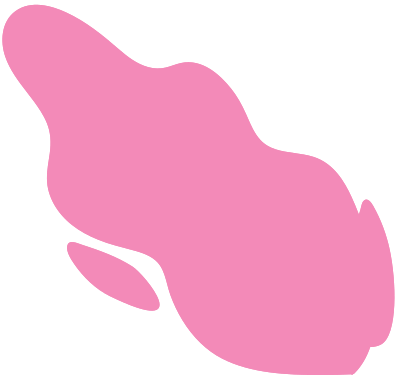 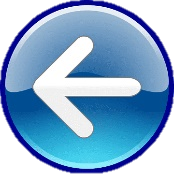 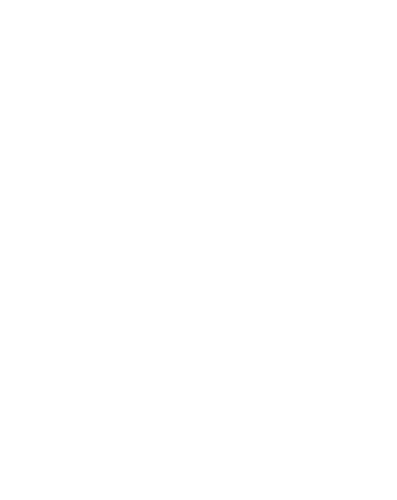 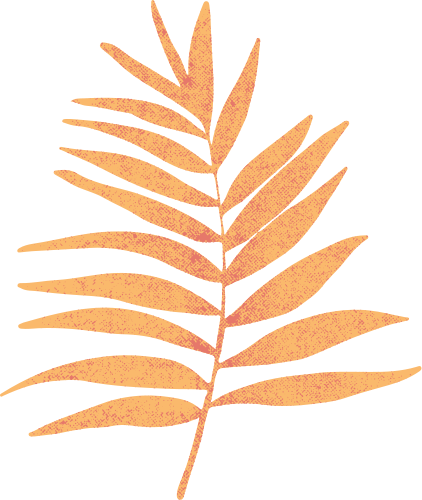 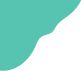 KIM’S GAME
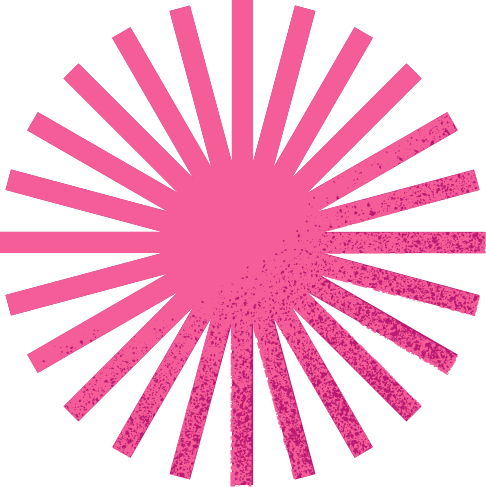 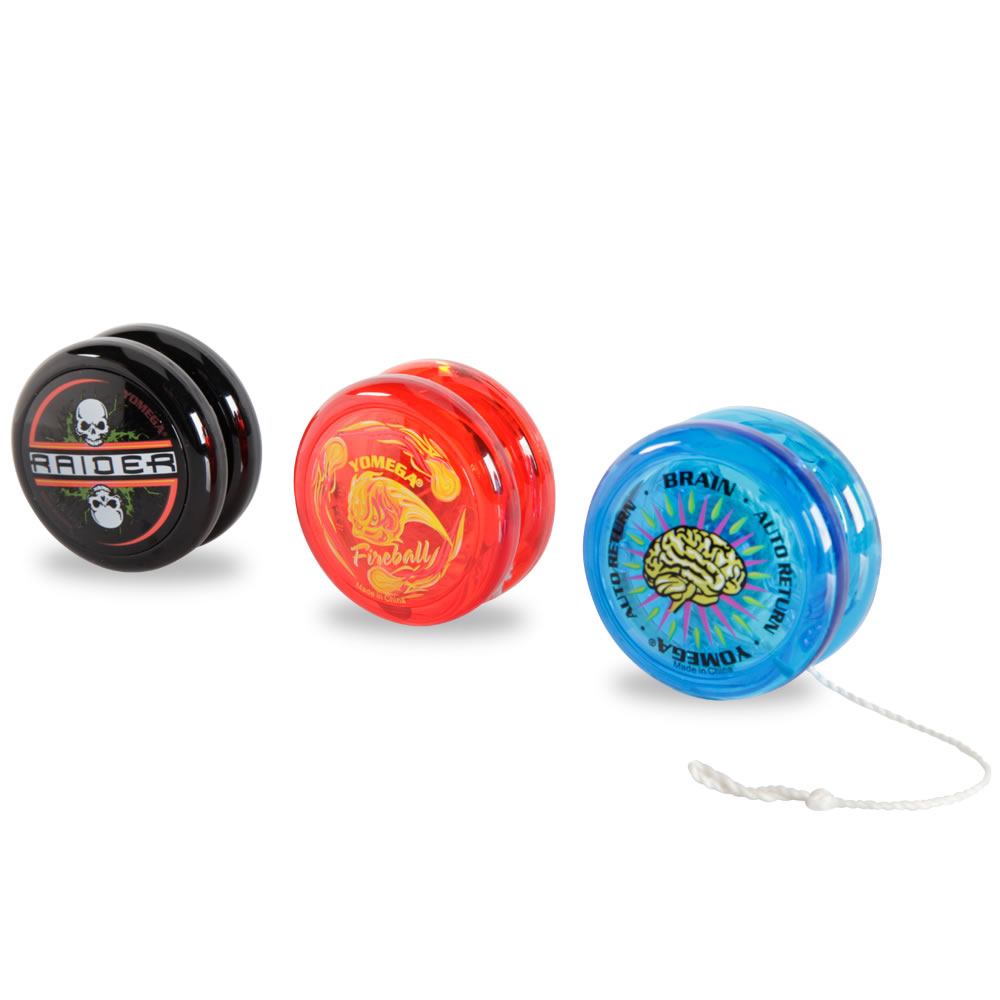 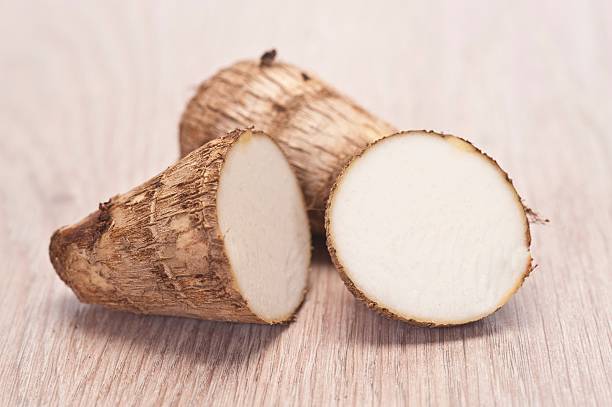 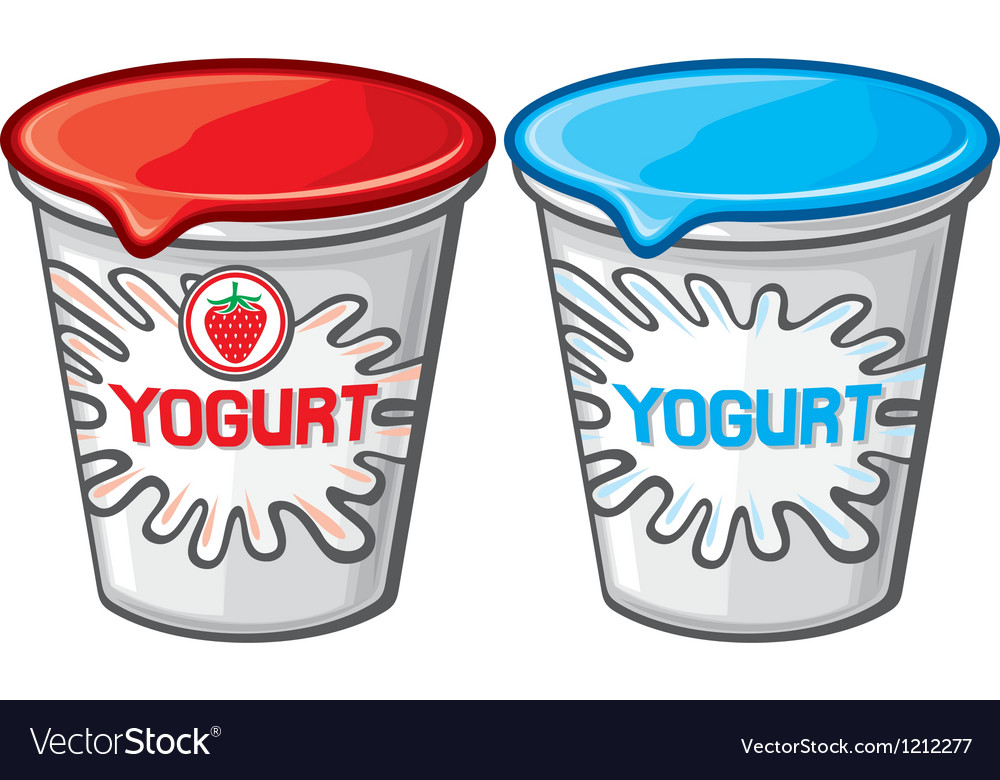 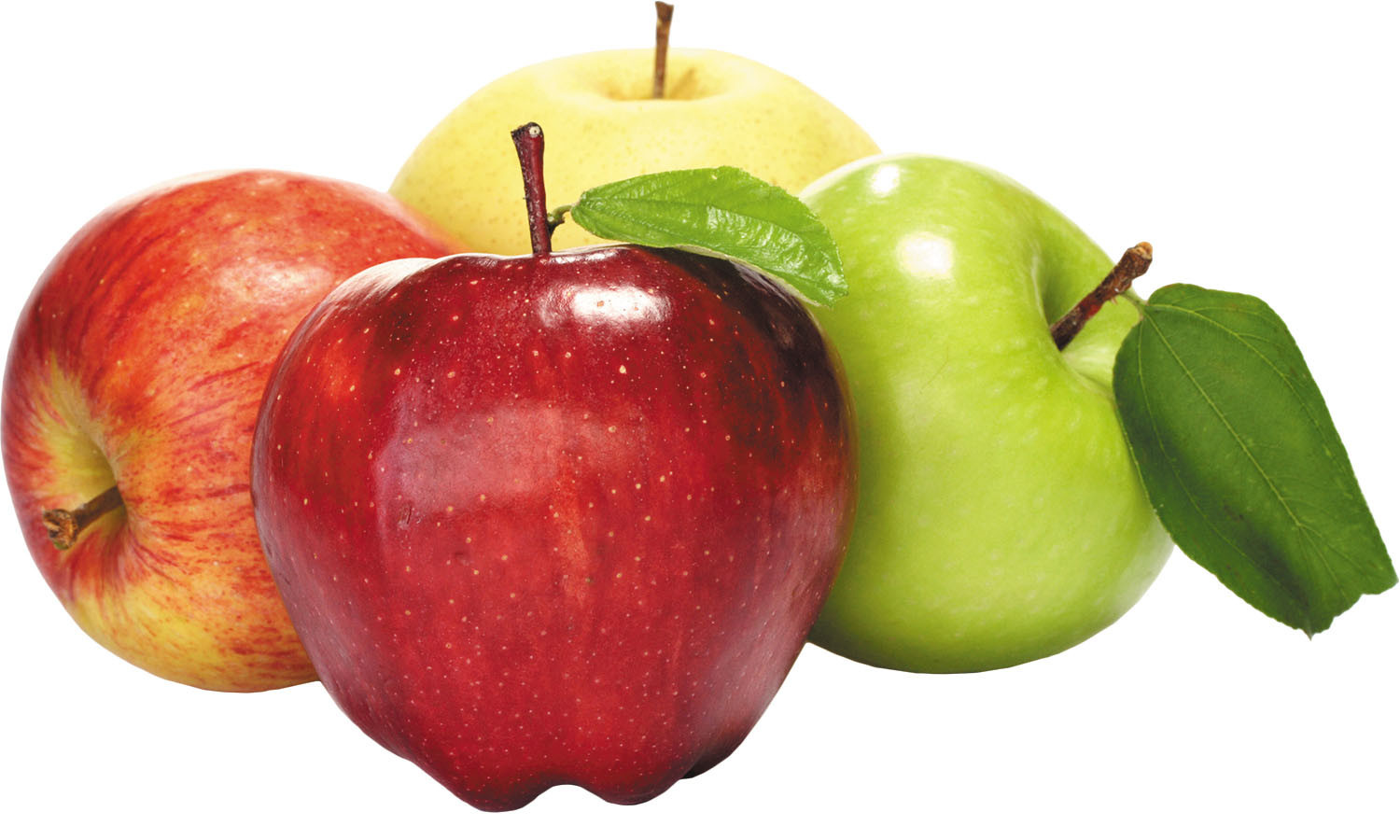 FINISH
START
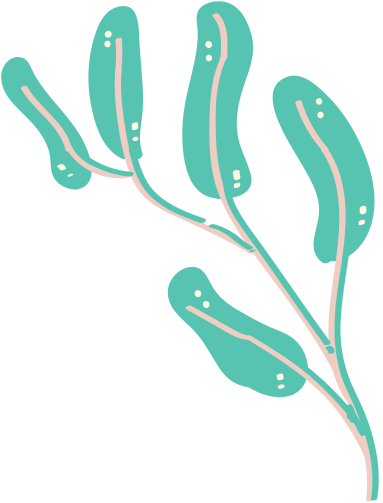 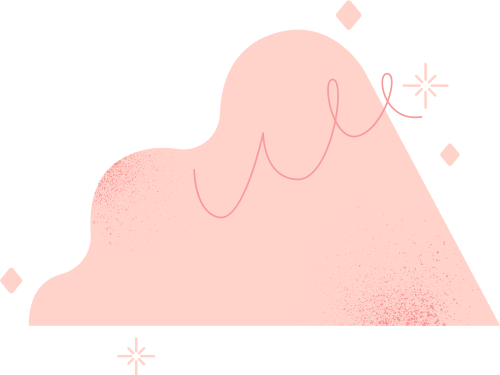 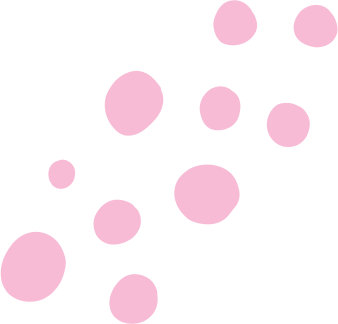 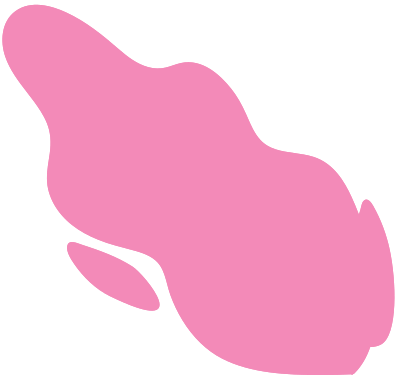 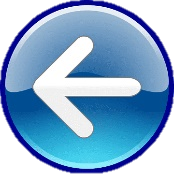 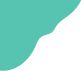 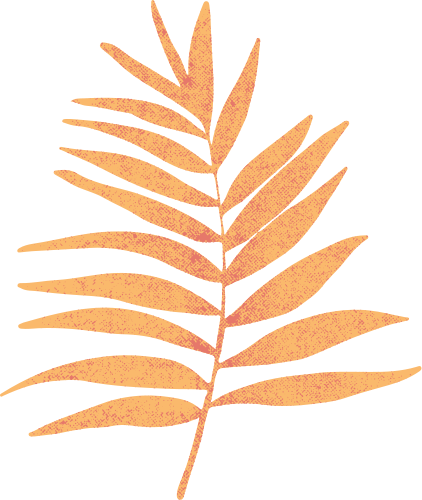 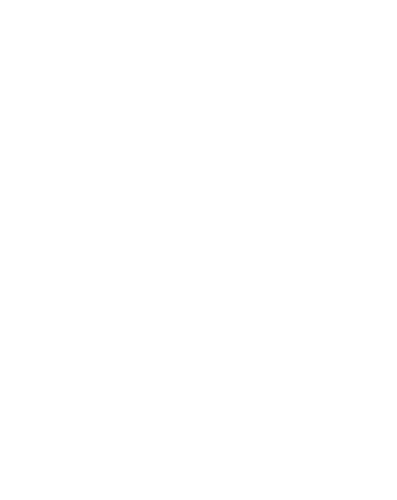 KIM’S GAME
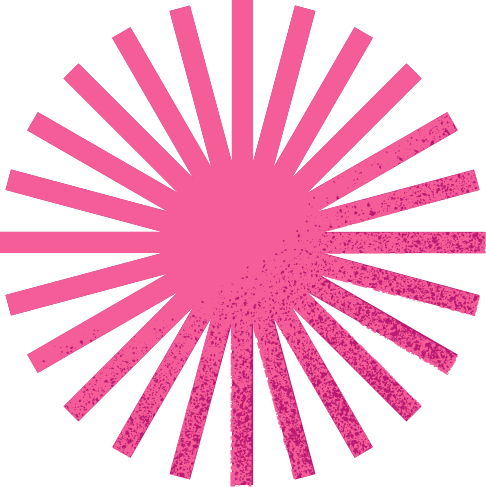 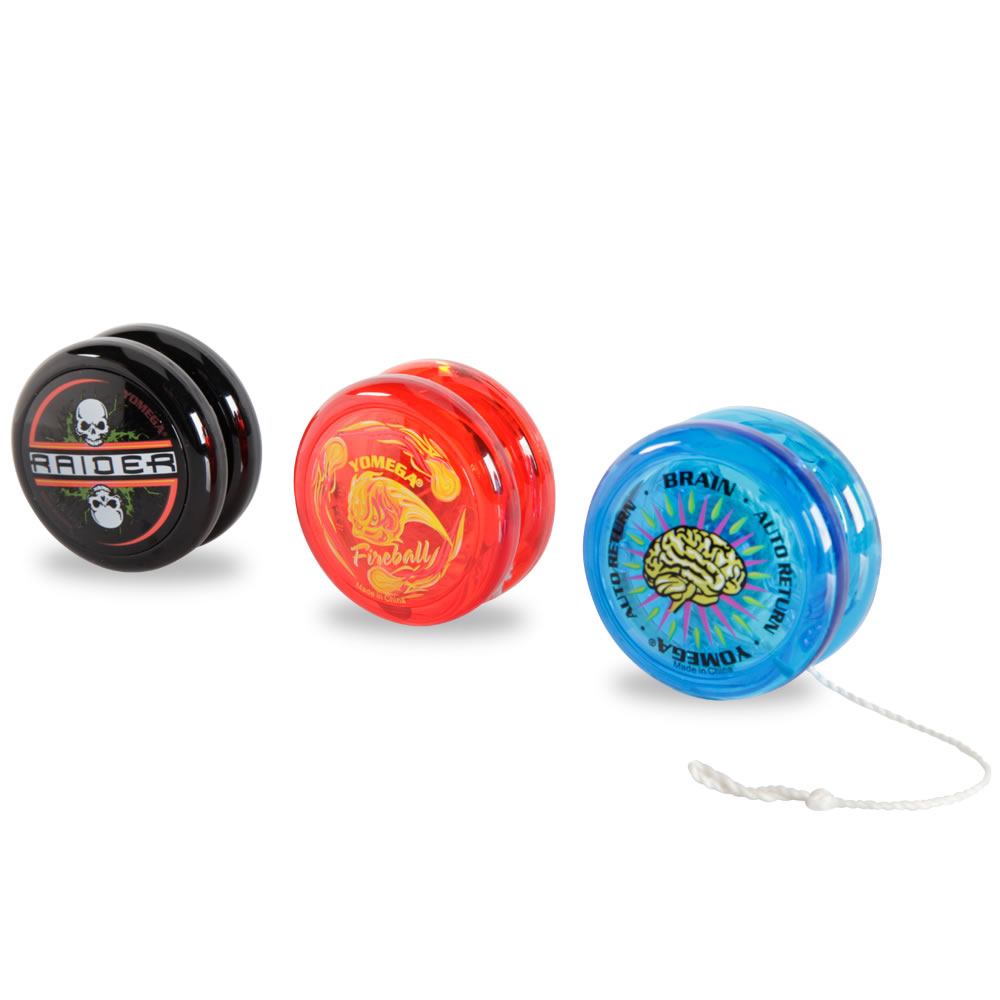 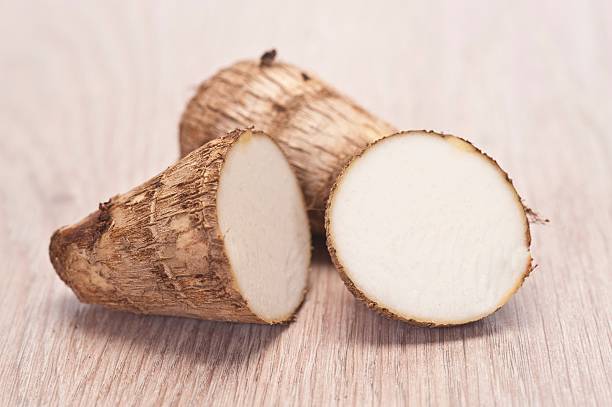 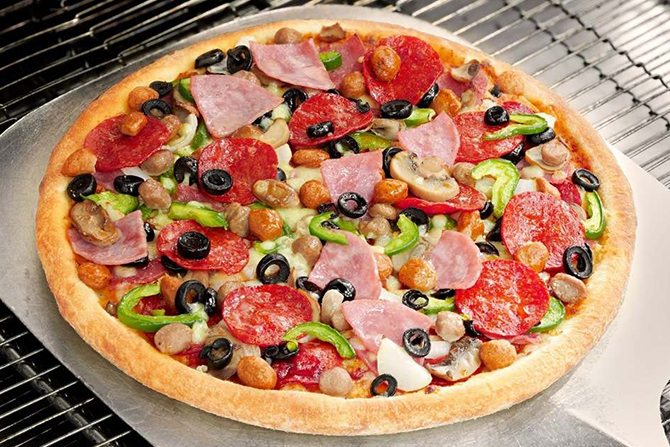 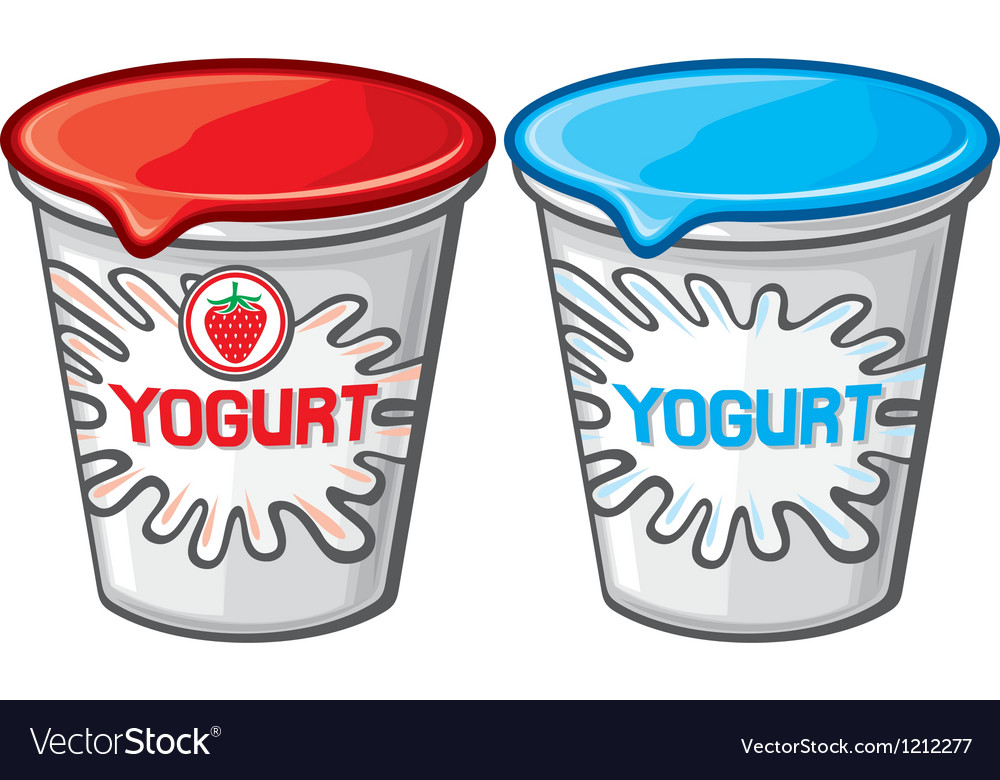 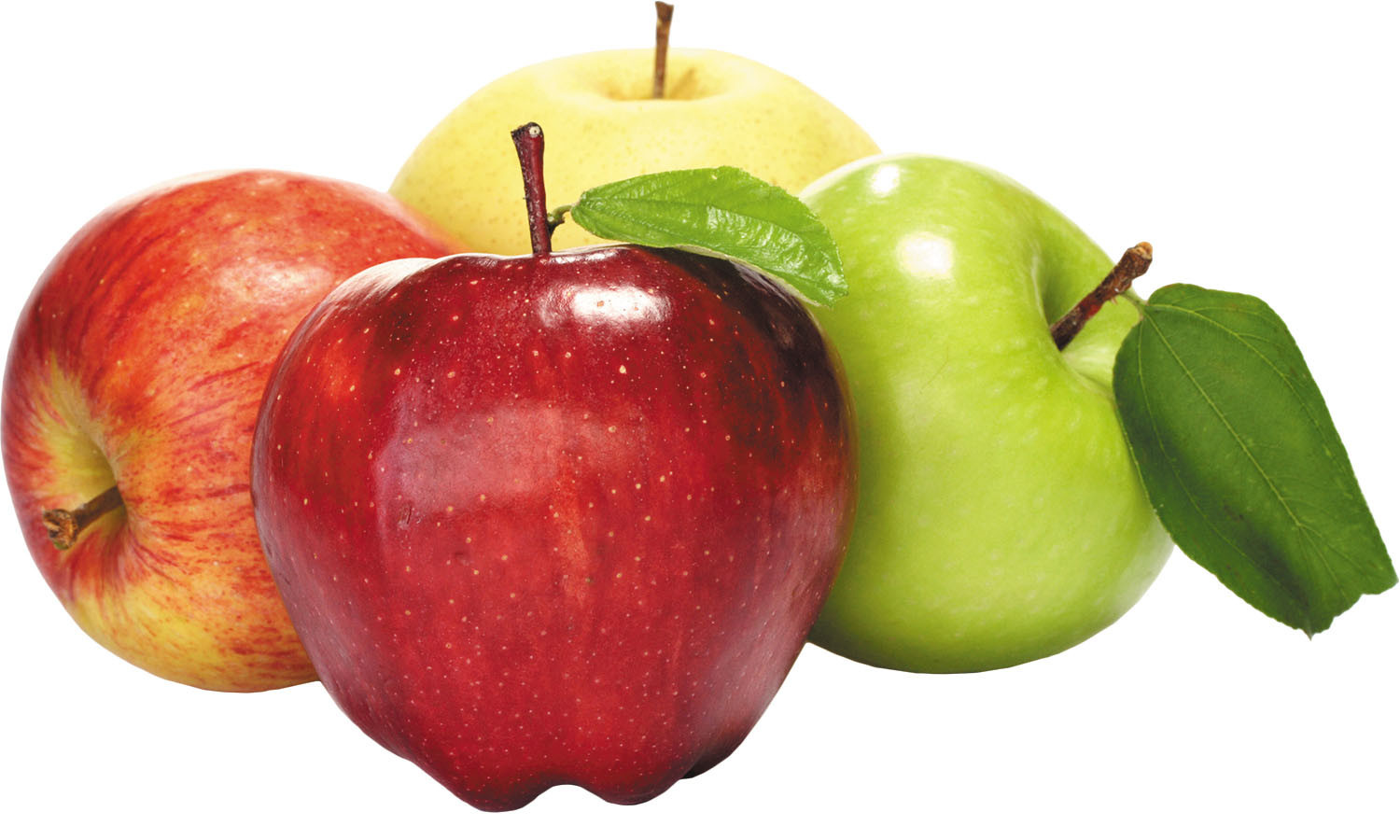 FINISH
START
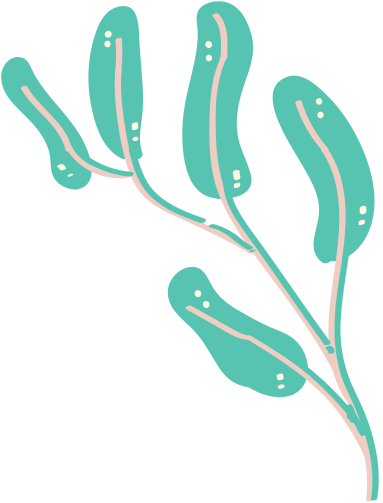 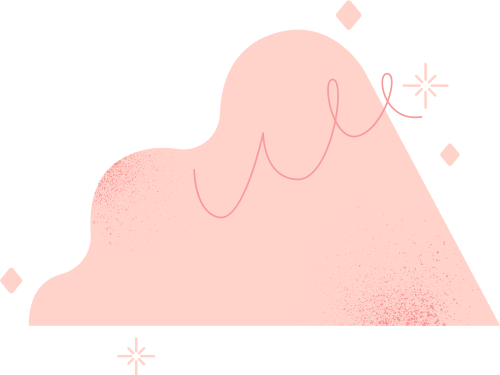 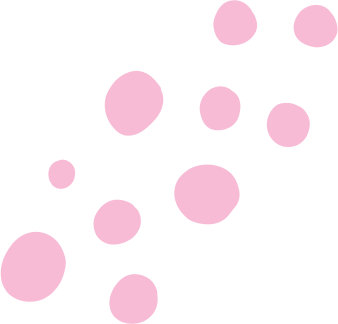 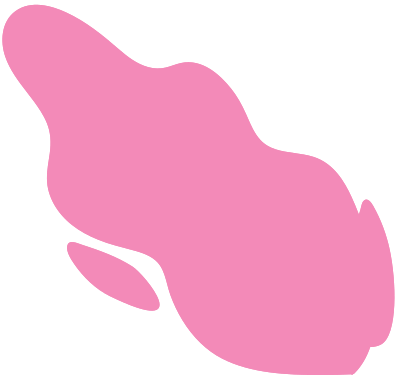 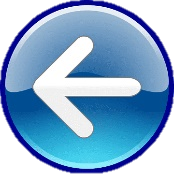 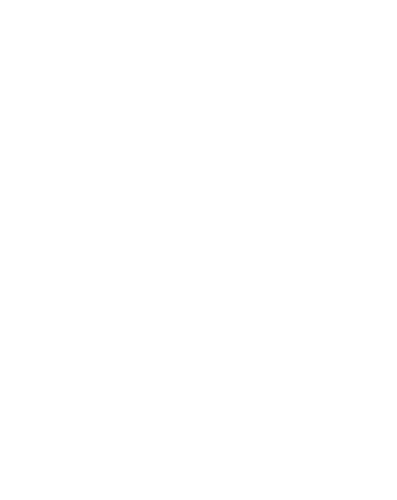 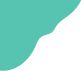 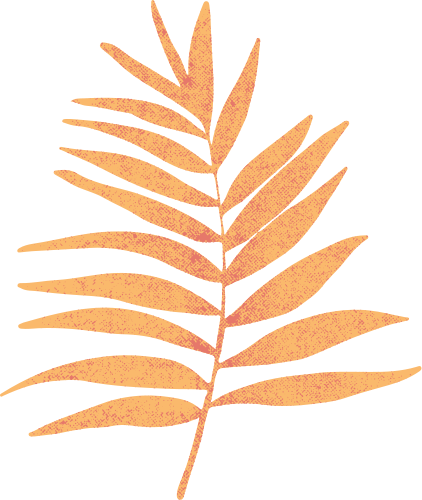 KIM’S GAME
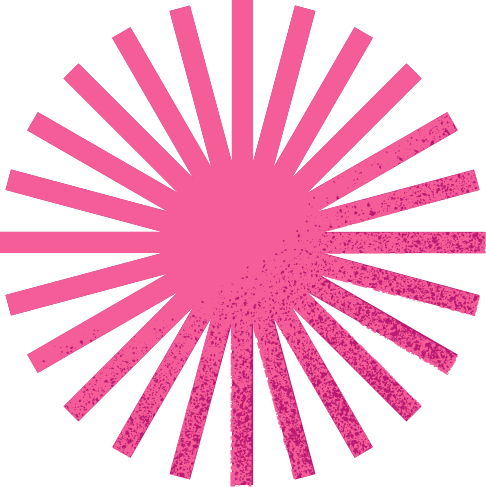 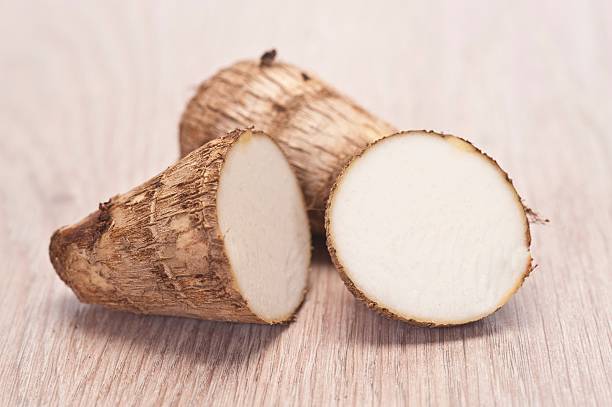 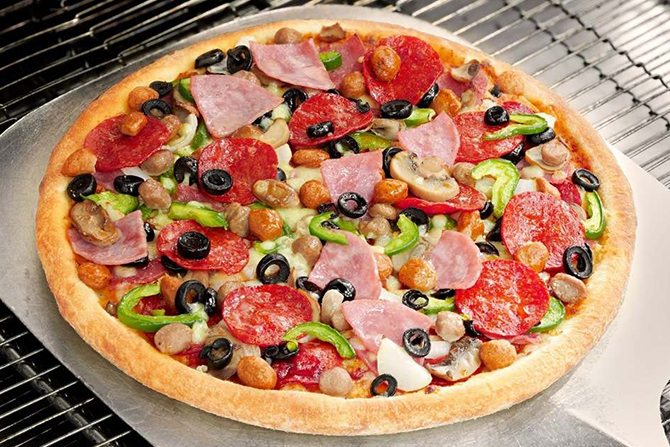 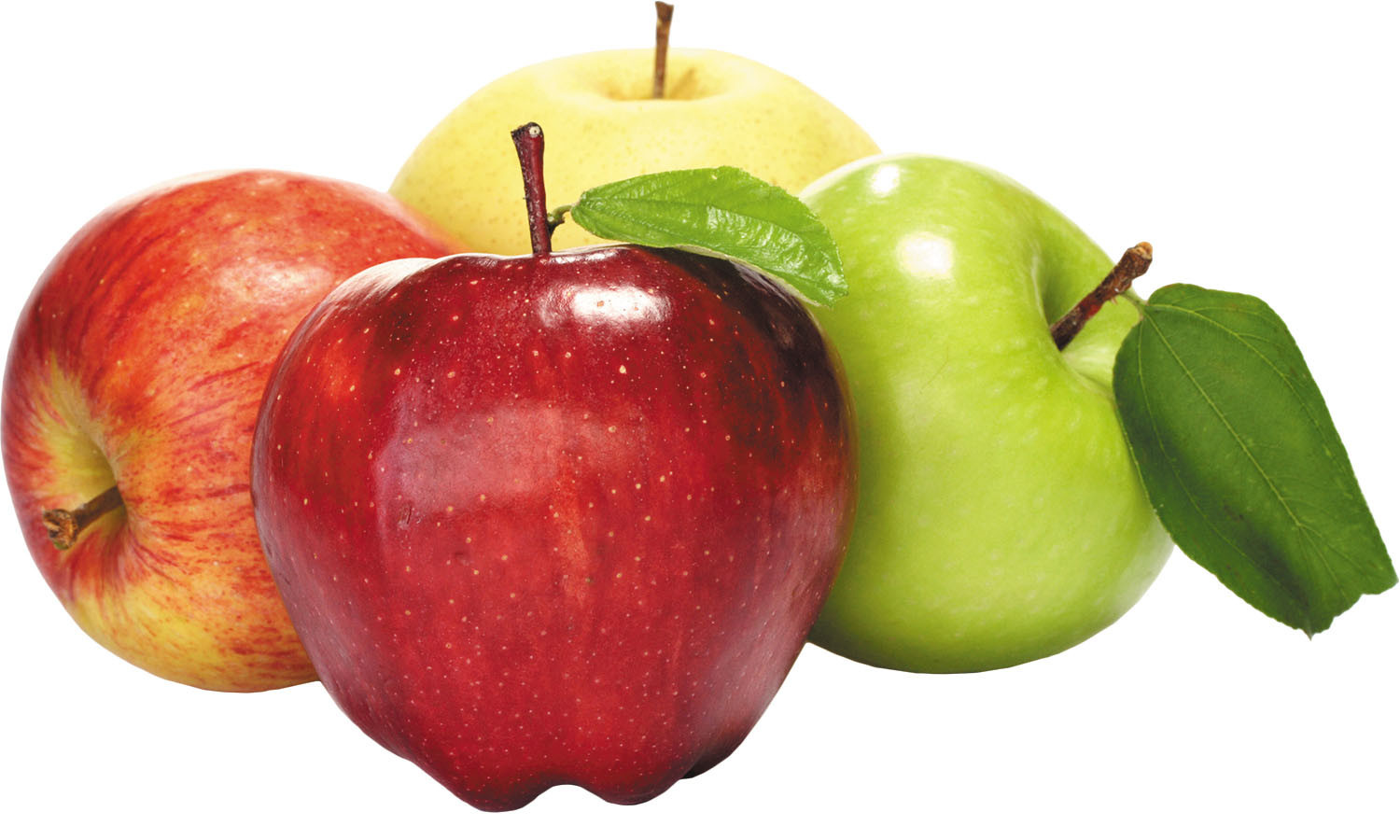 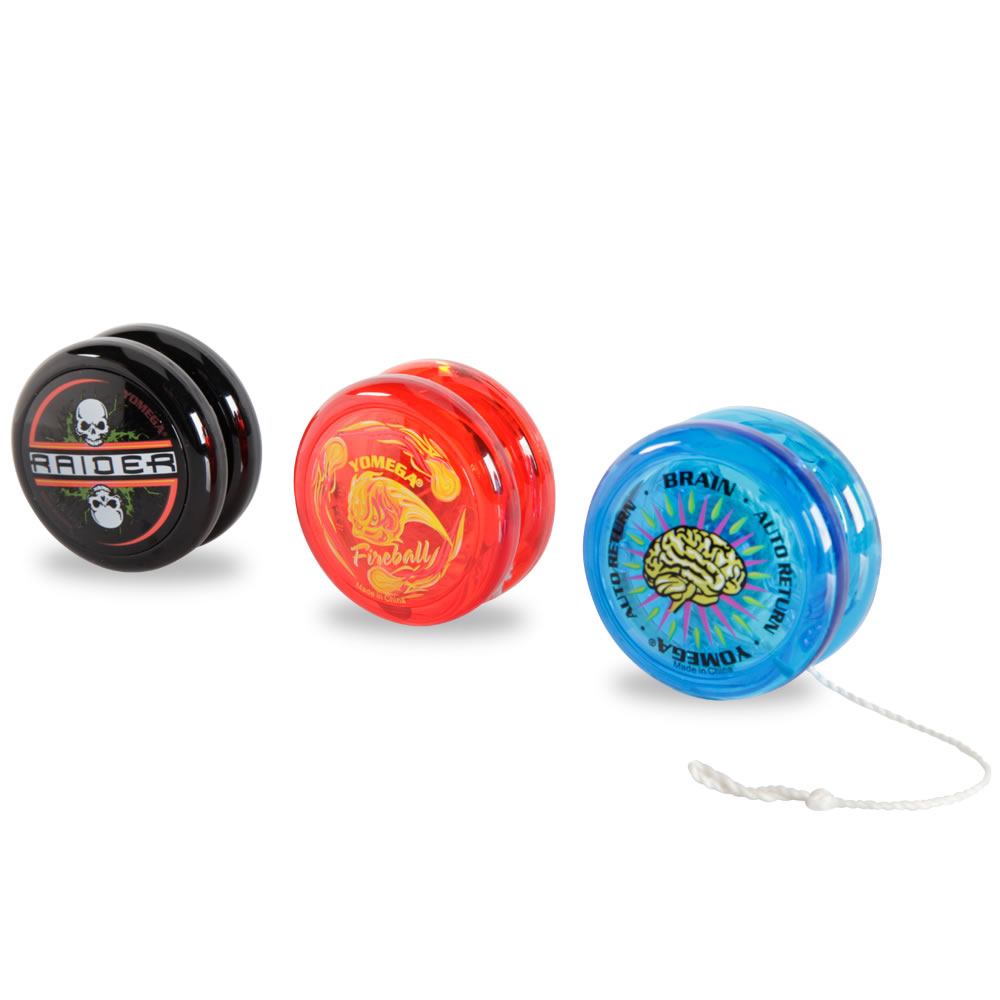 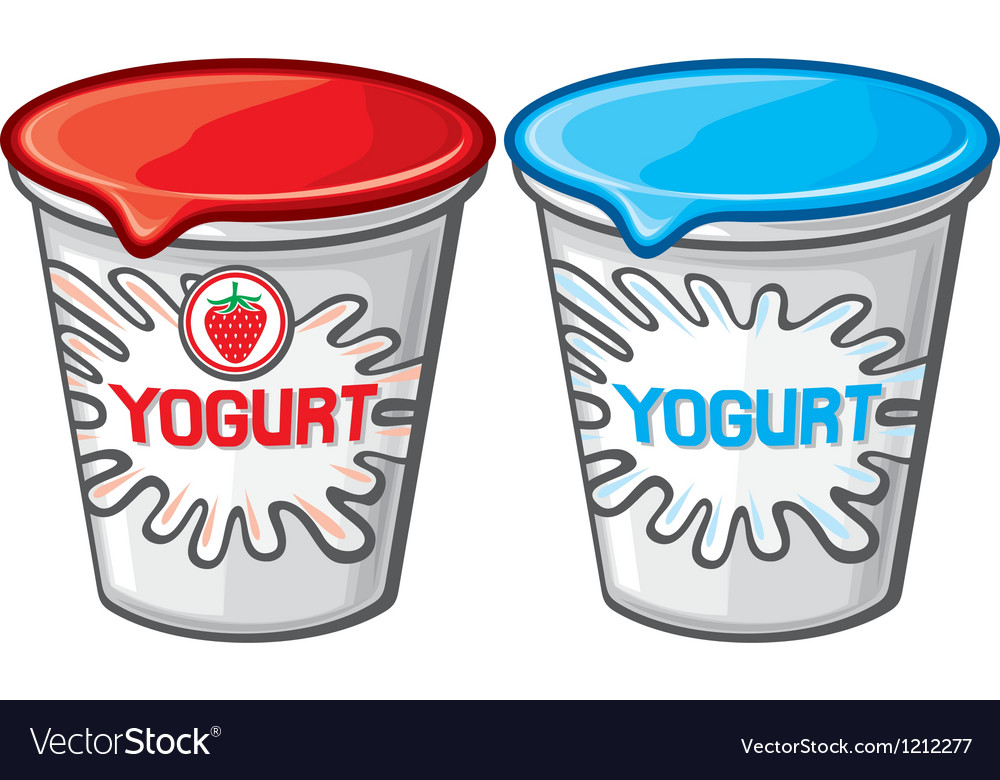 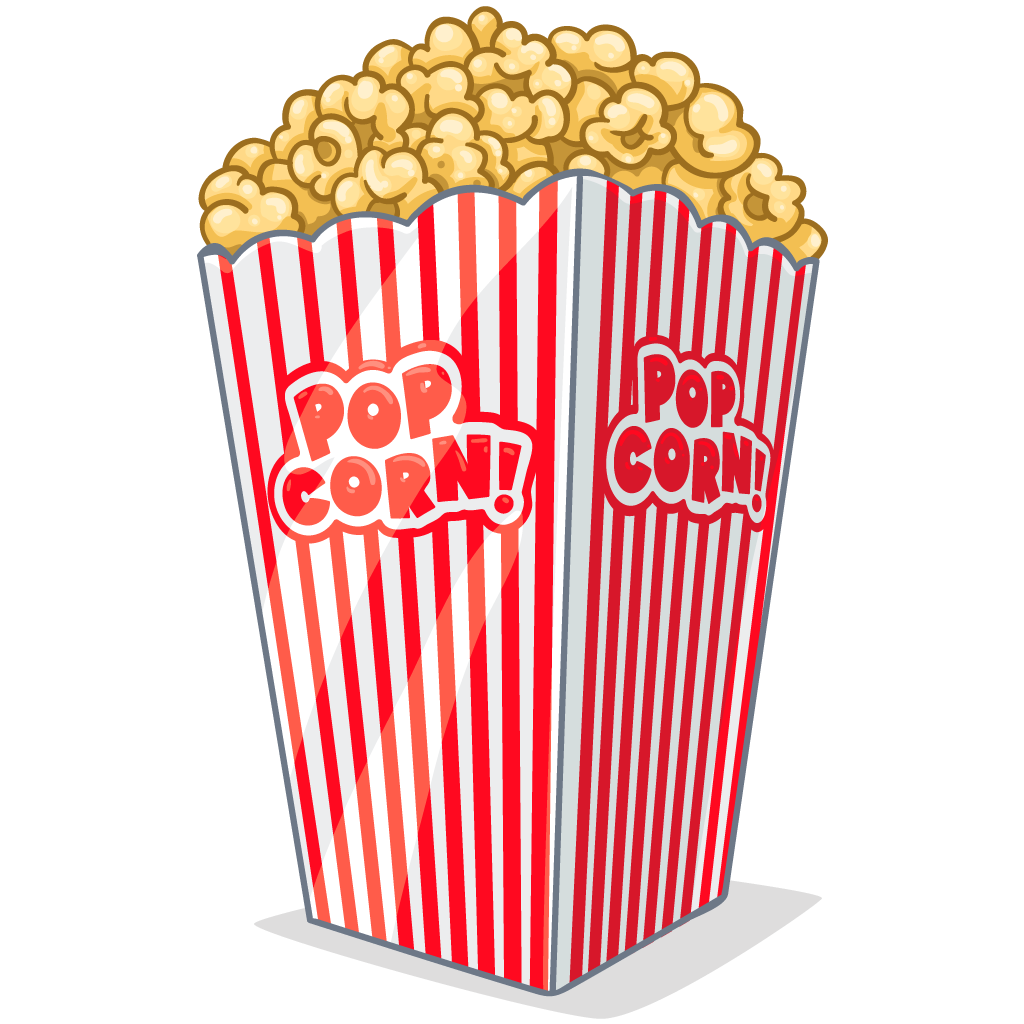 FINISH
START
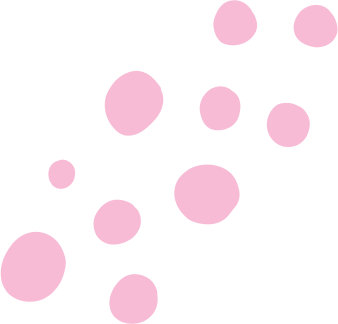 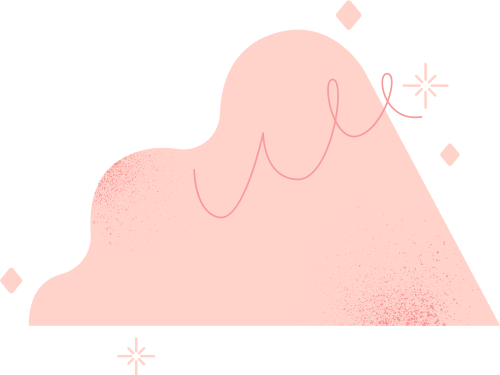 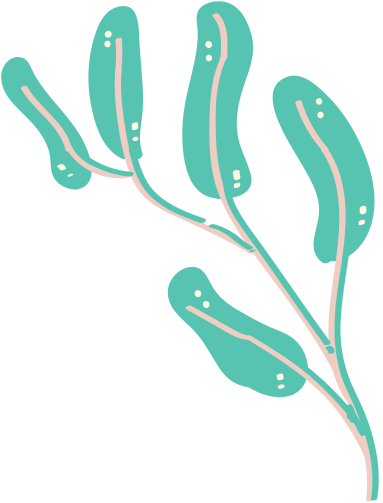 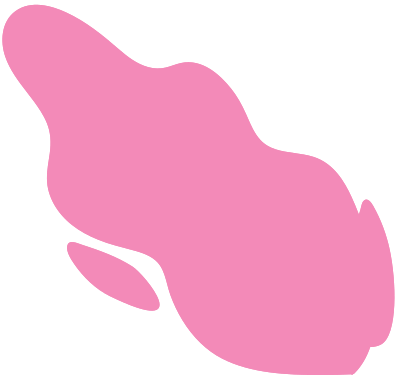 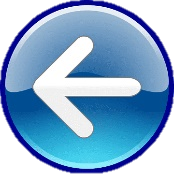 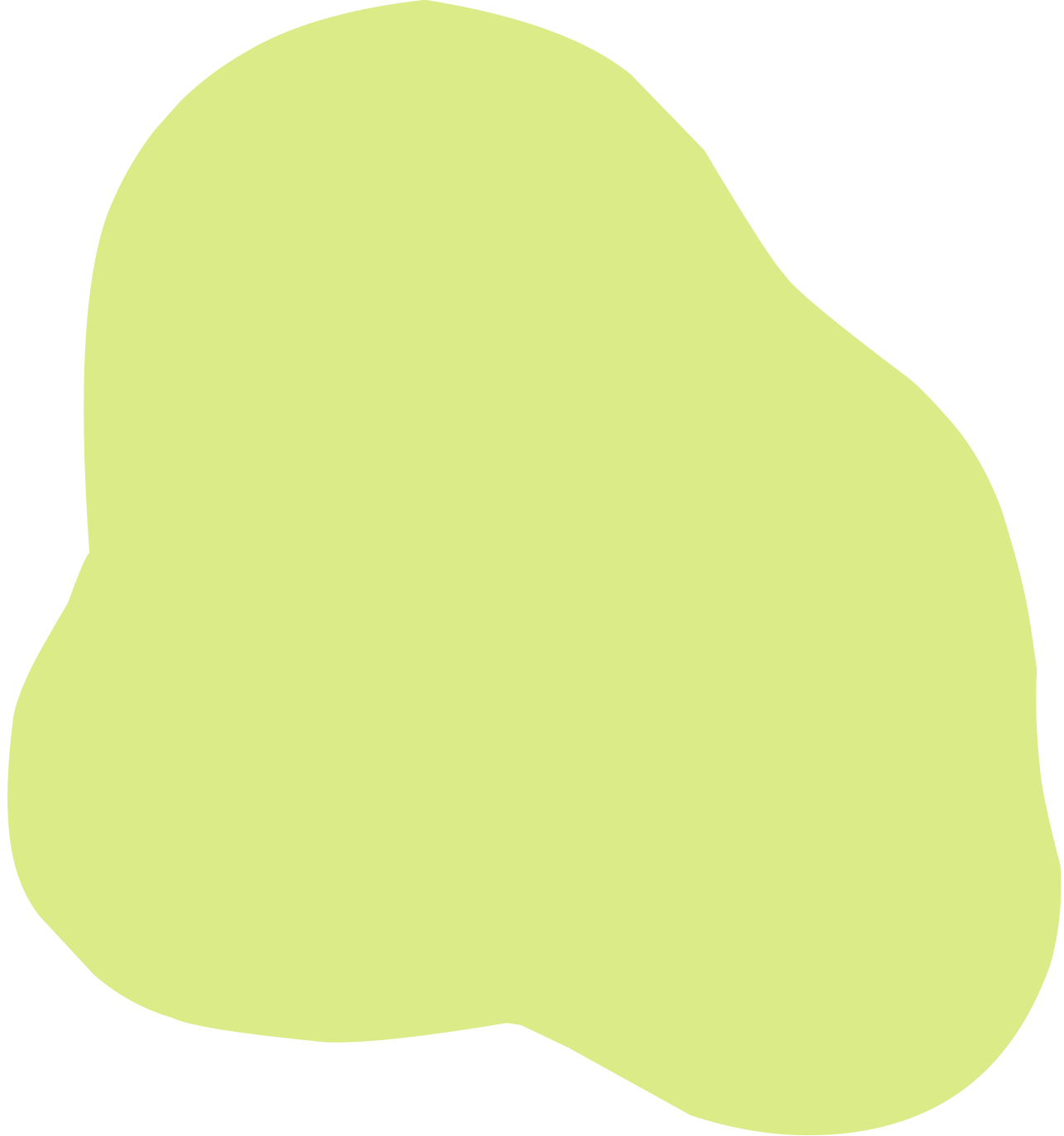 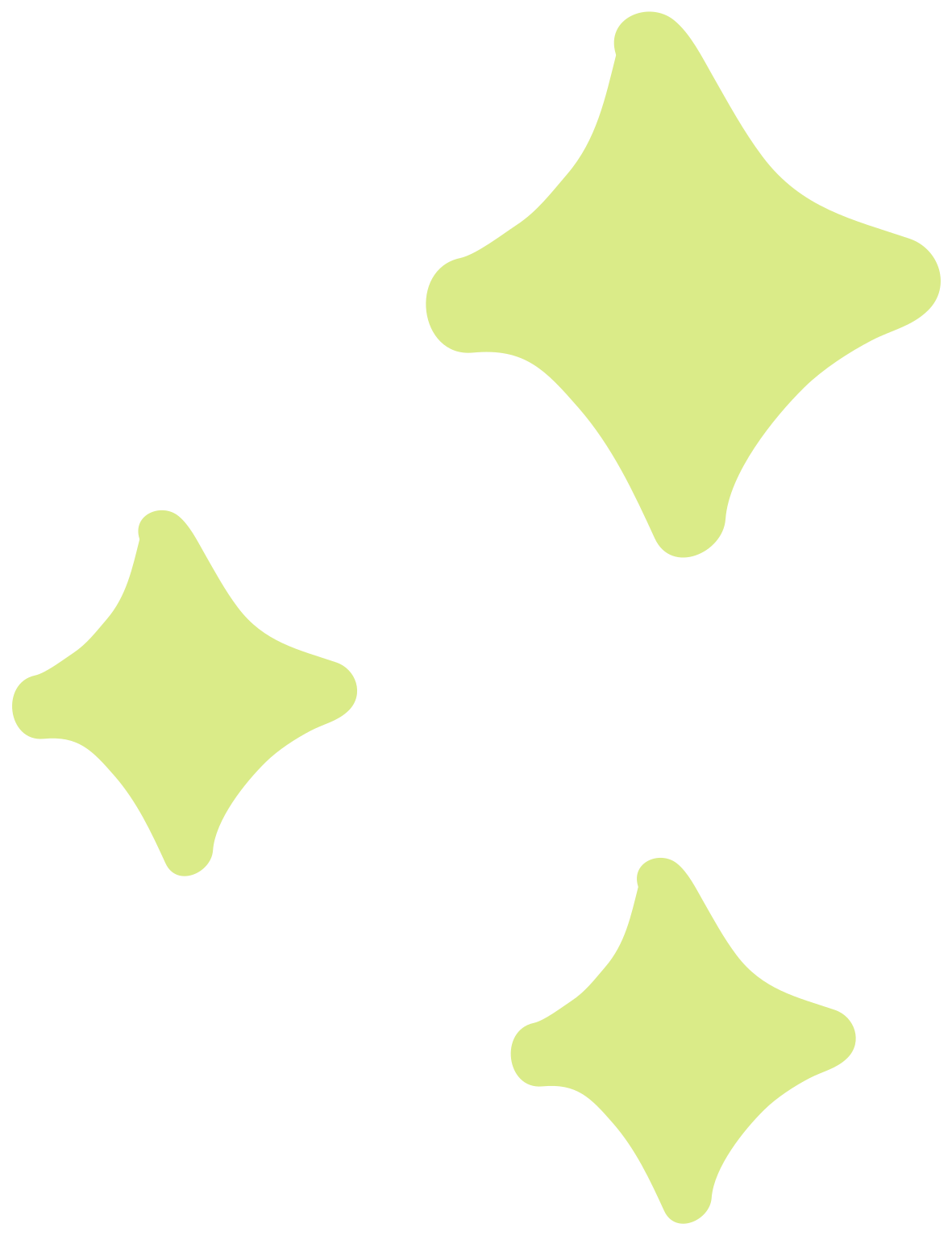 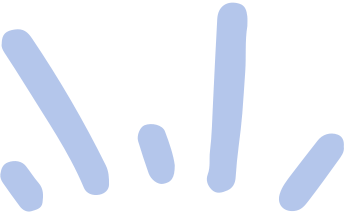 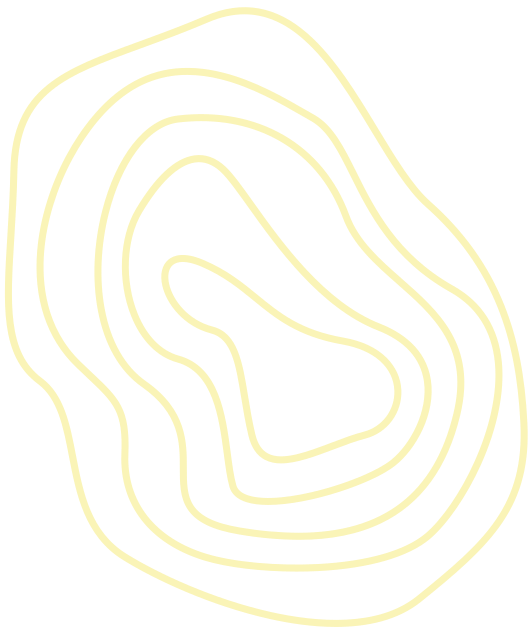 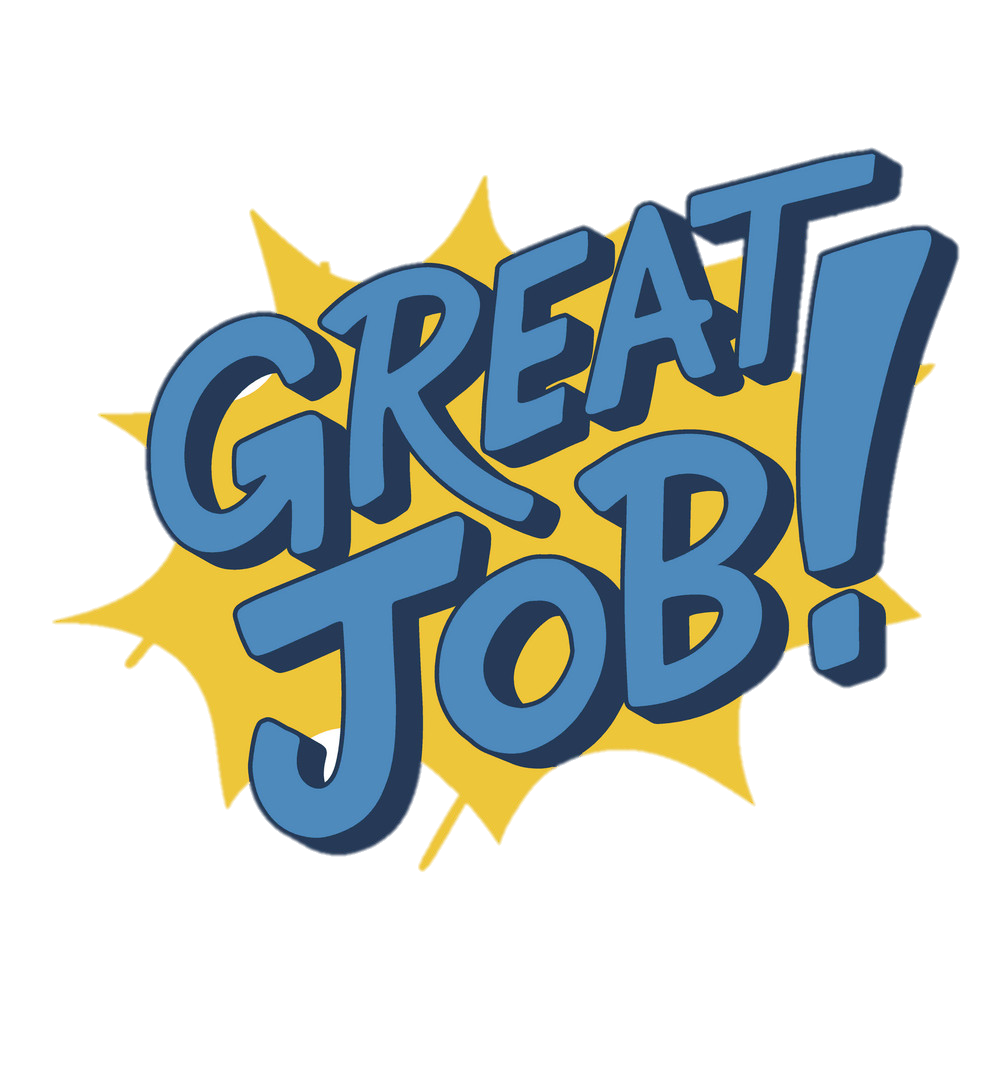 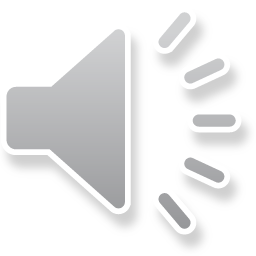 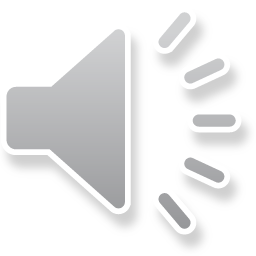 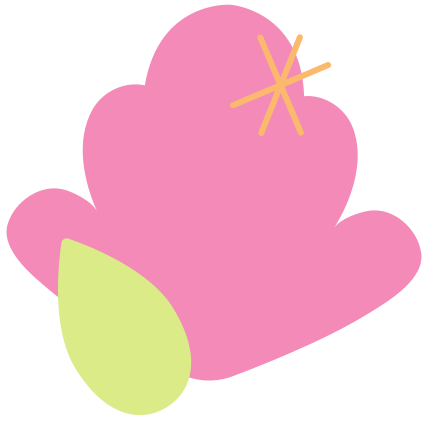 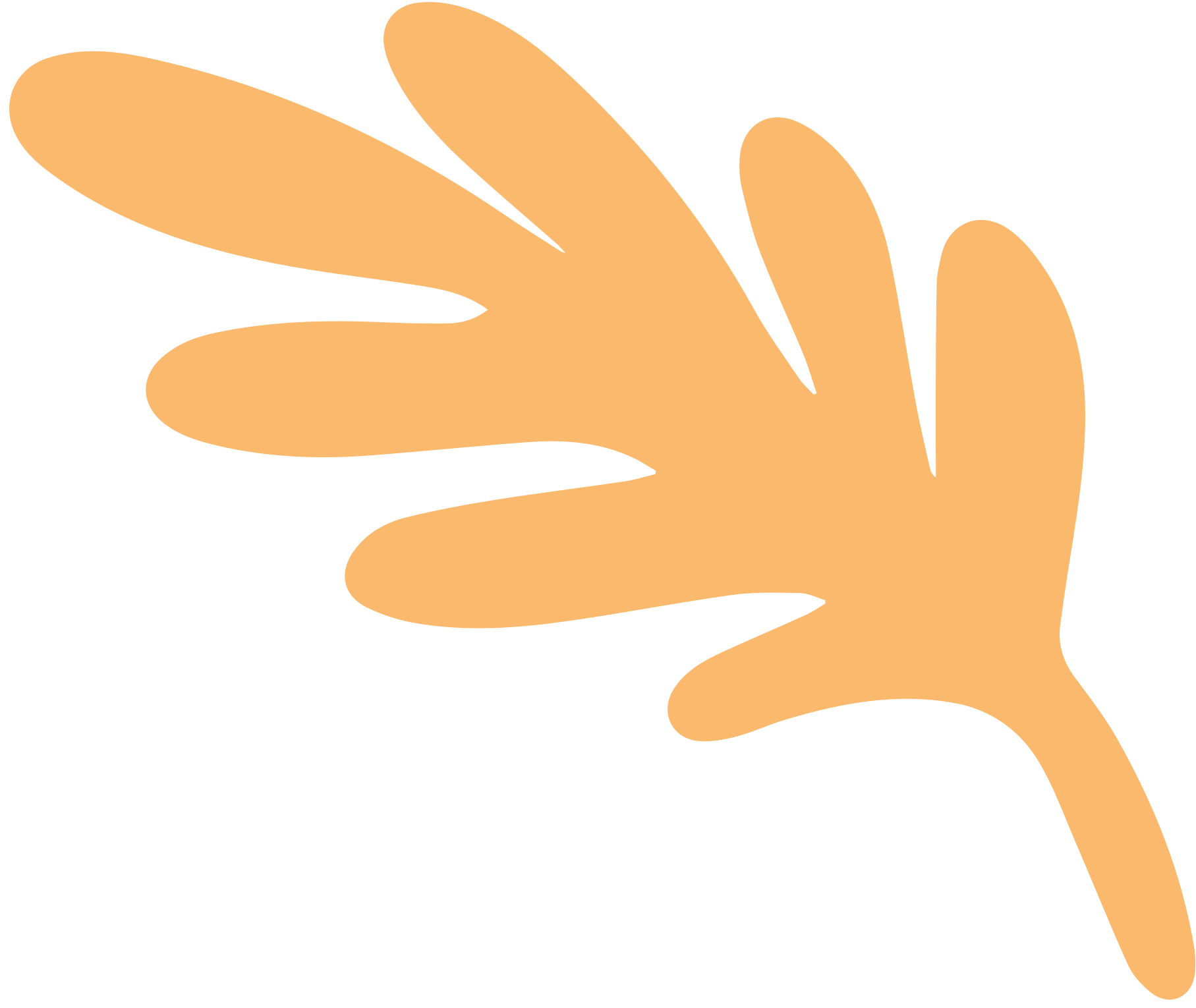 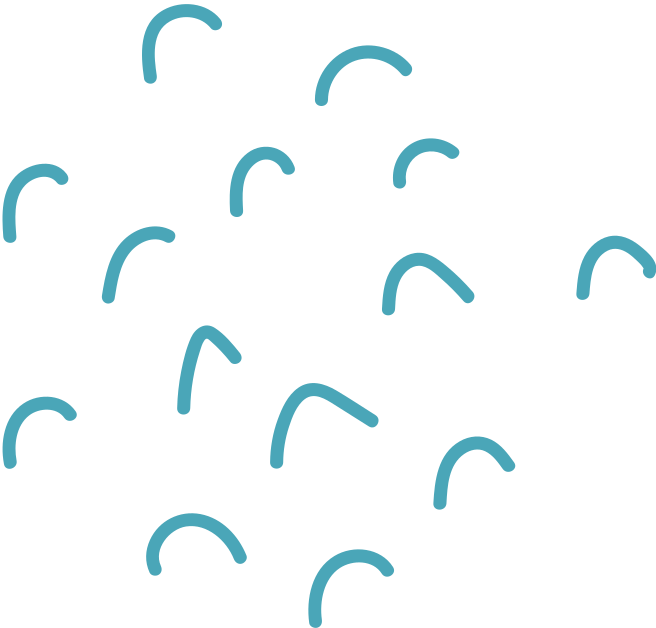 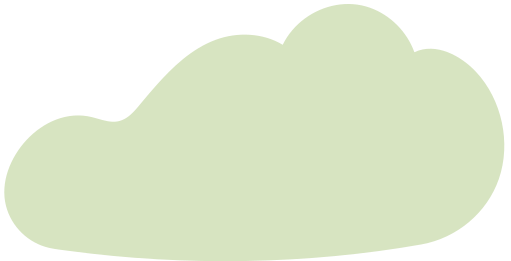 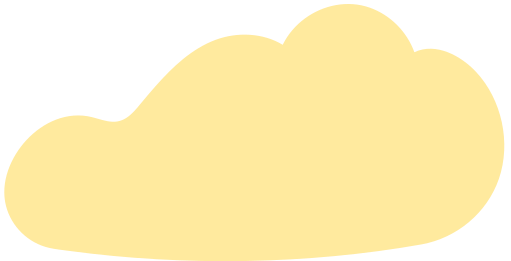 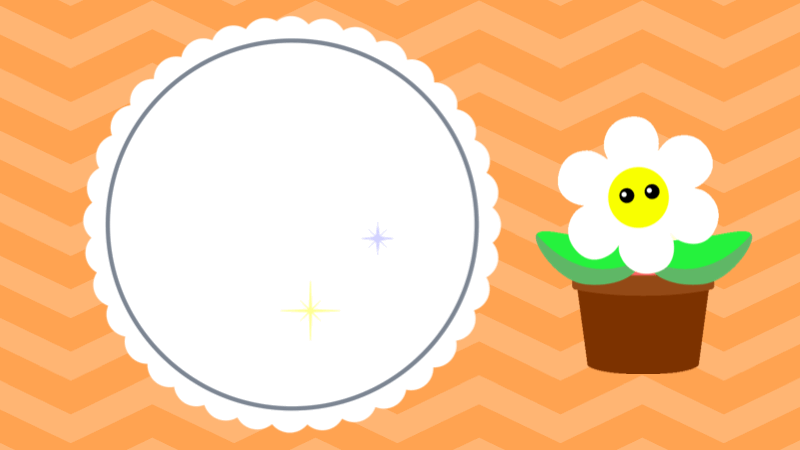 06Activity 6 Listen and repeat.
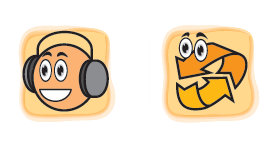 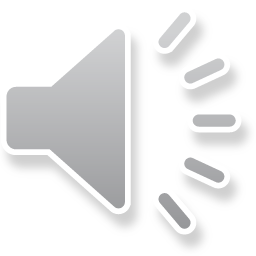 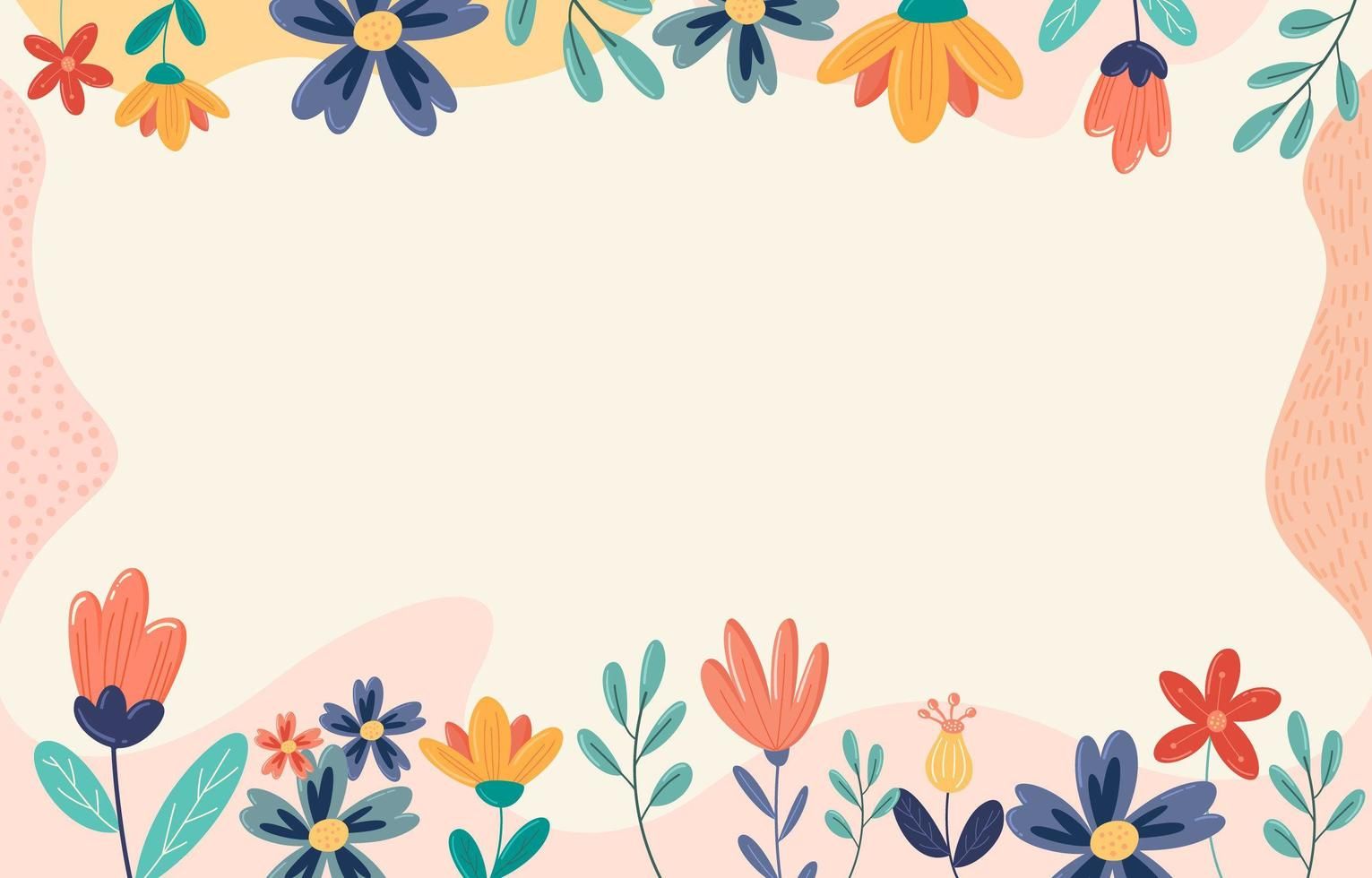 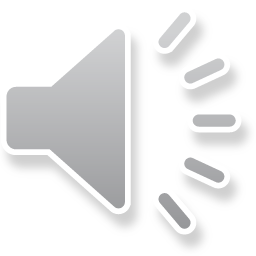 Listen and repeat.
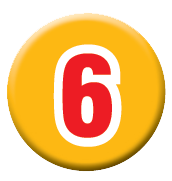 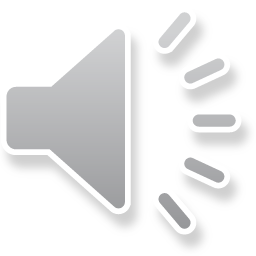 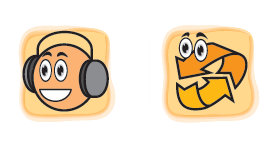 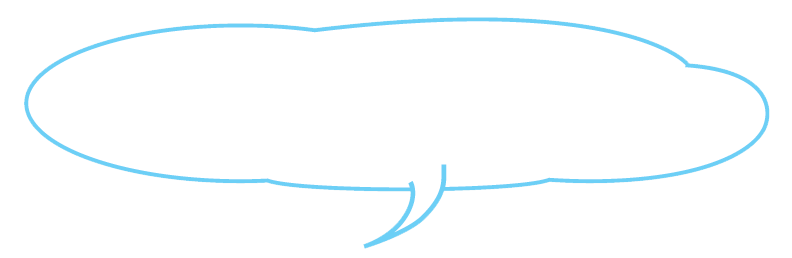 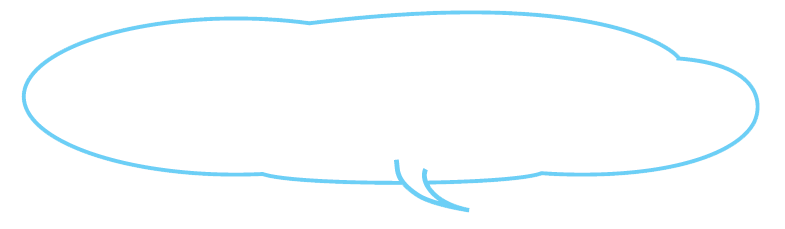 I want some yams.
I want some yams.
I want some yams.
I want some yams.
What do you want?
What do you want?
What do you want?
What do you want?
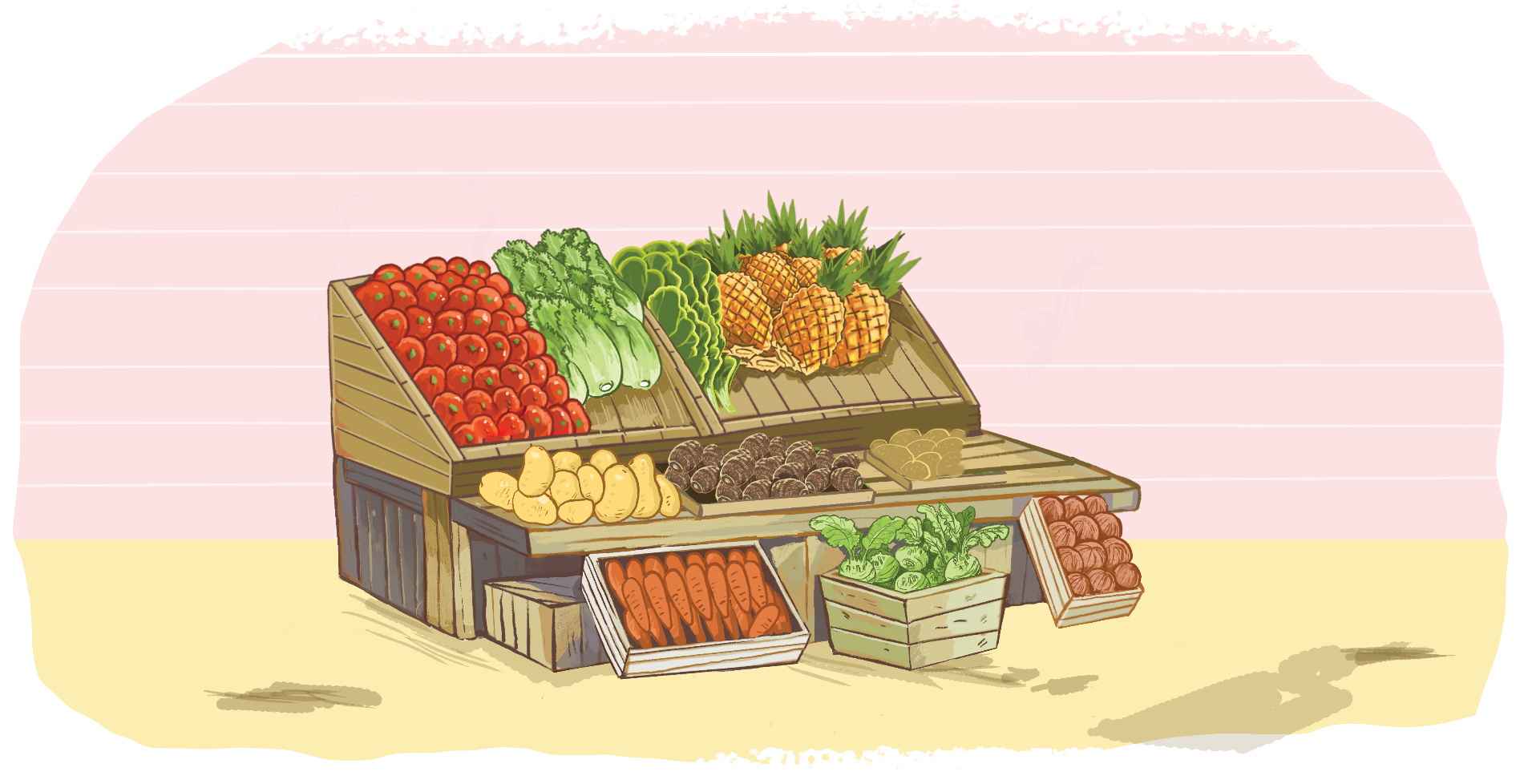 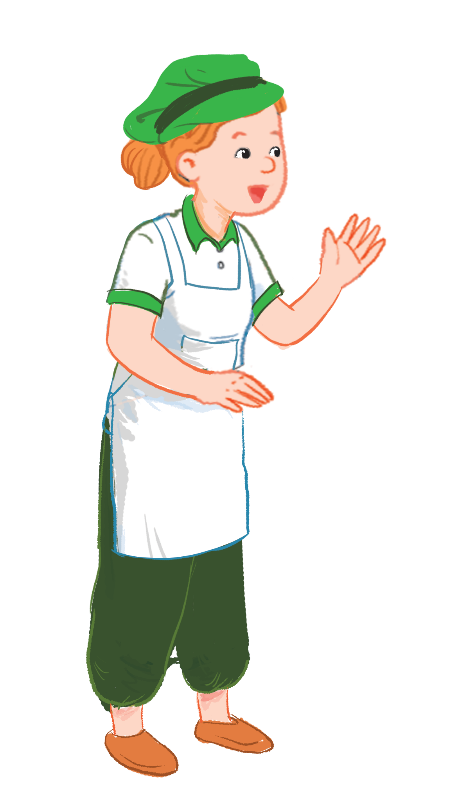 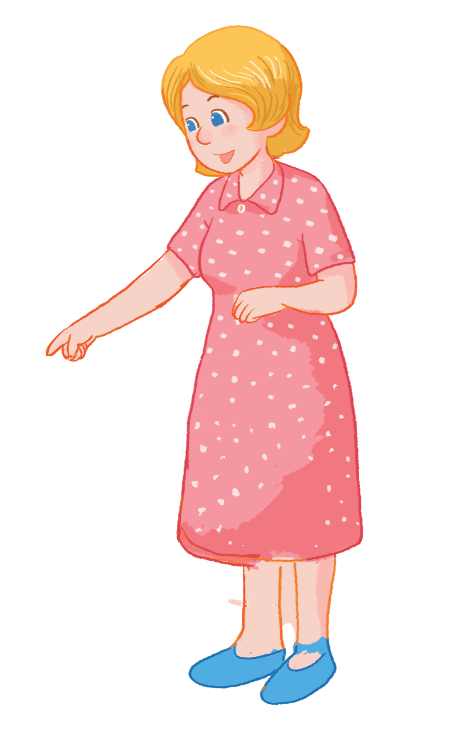 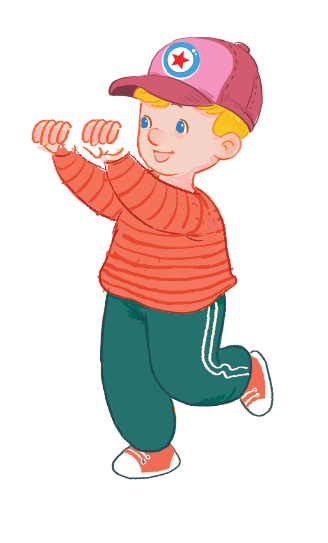 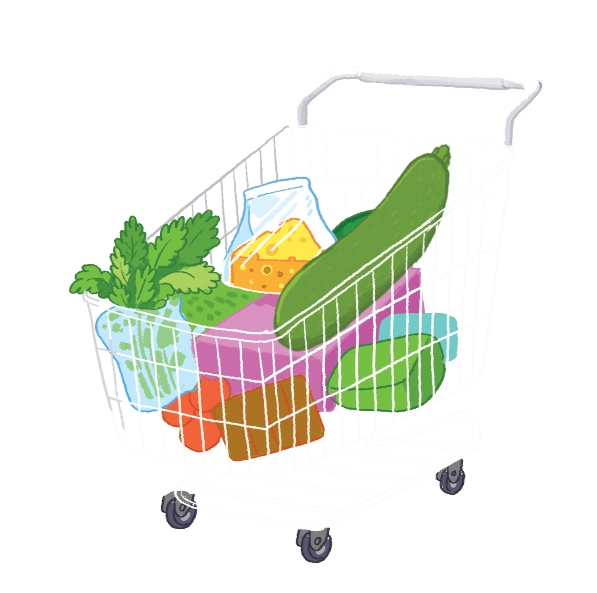 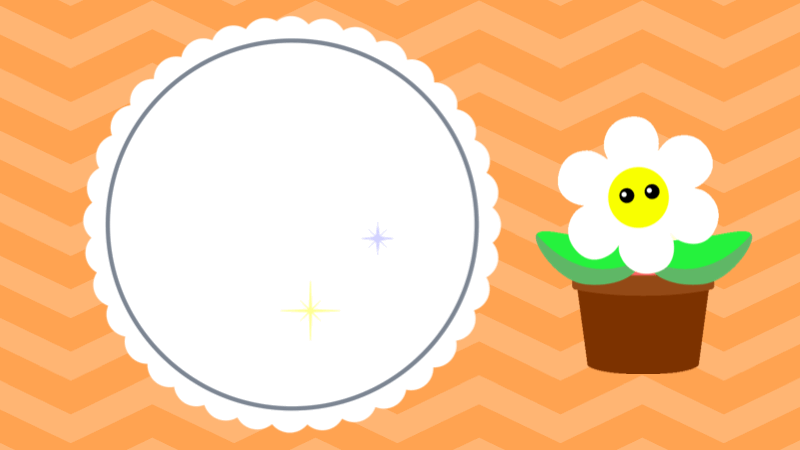 07Activity 7 Let’s talk.
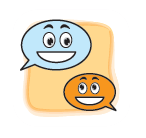 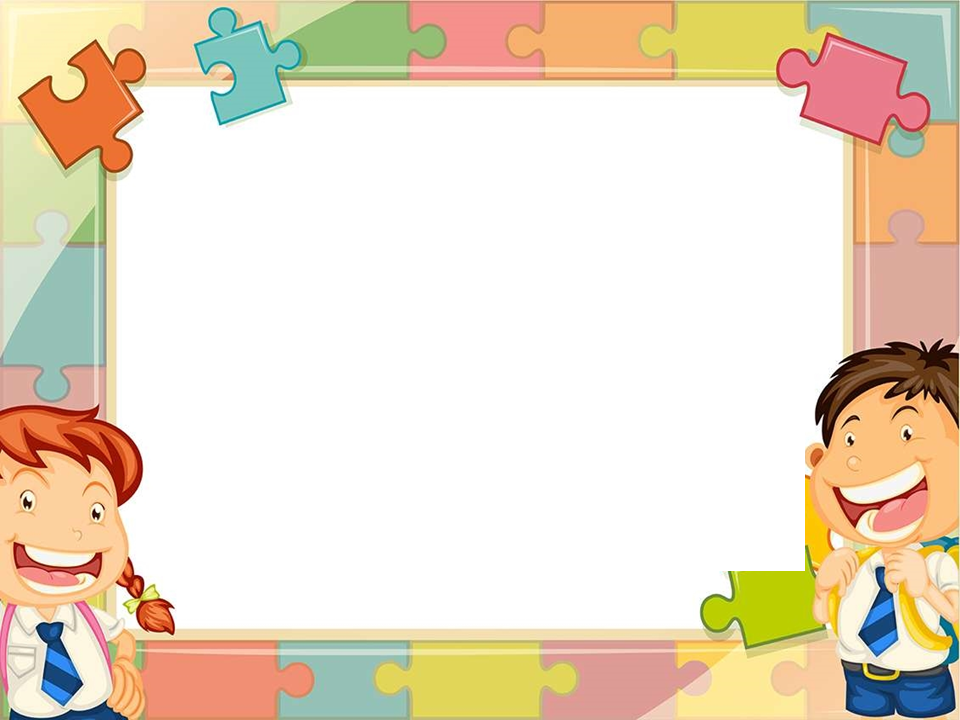 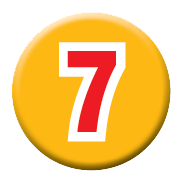 Let’s talk.
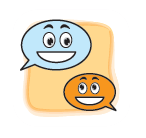 I _____ .
What do you want?
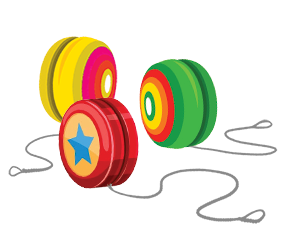 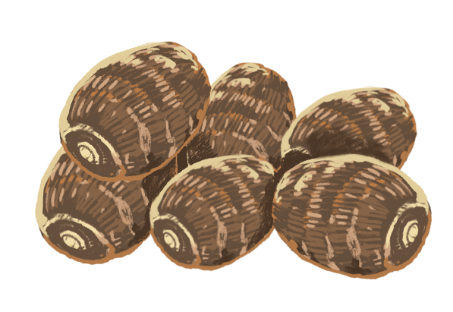 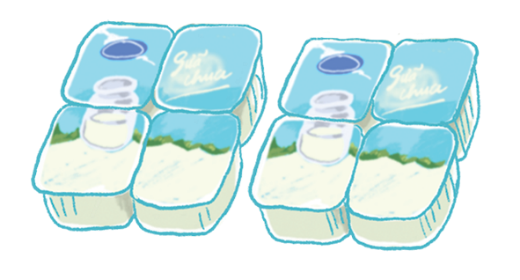 a
b
c
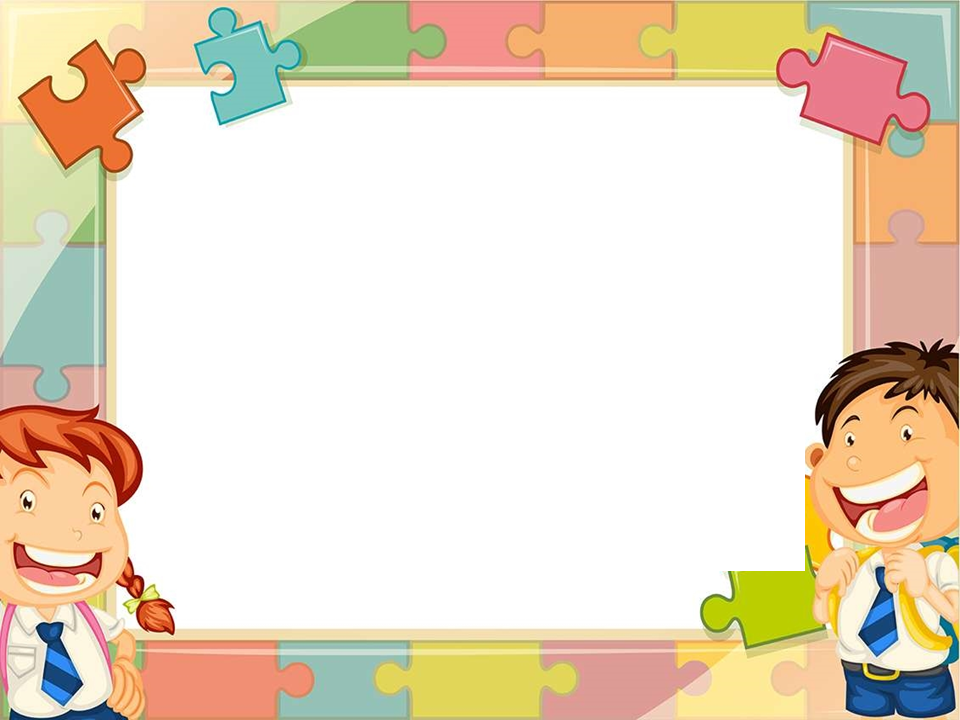 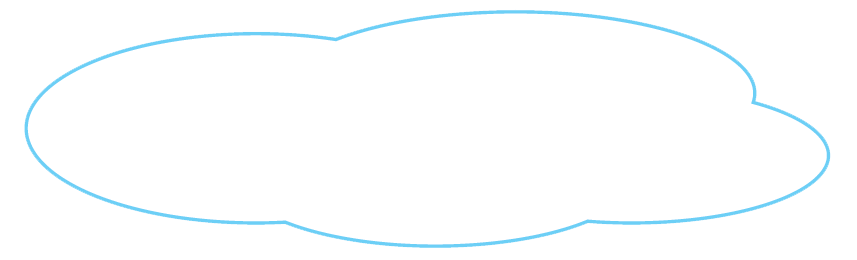 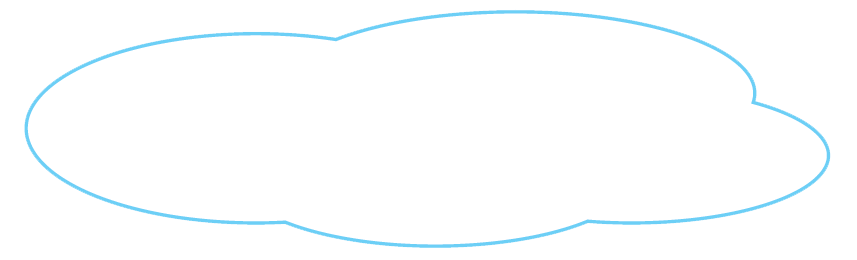 What do you want?
I ______ .
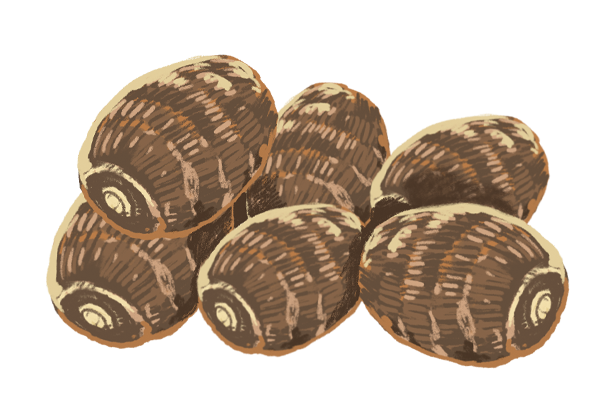 a
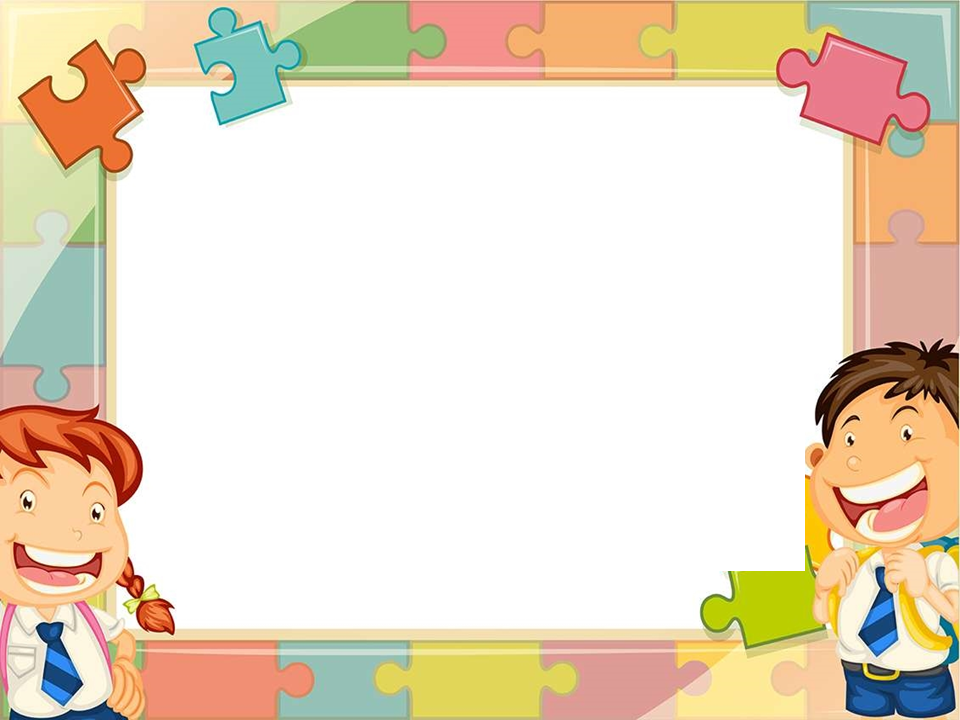 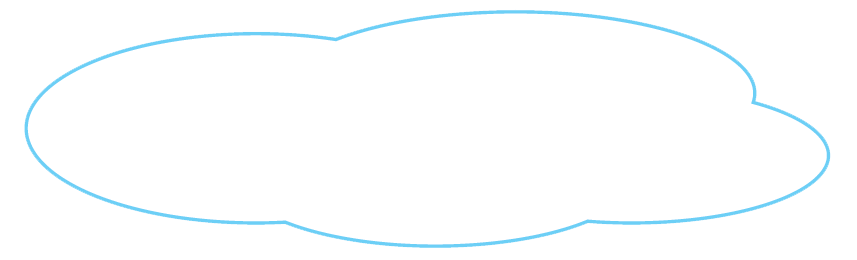 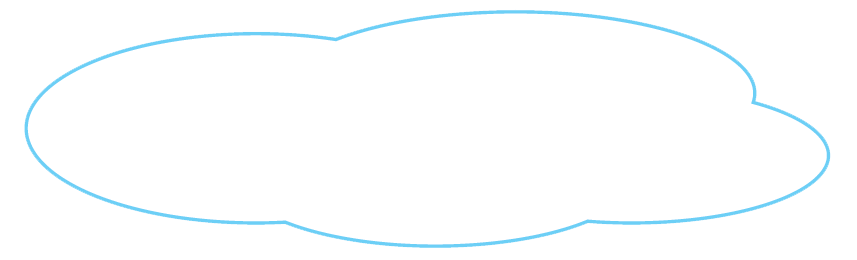 What do you want?
I ______.
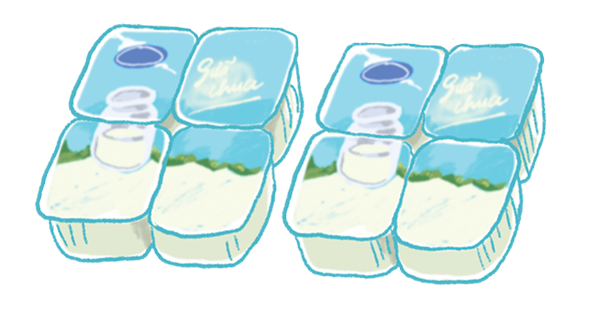 b
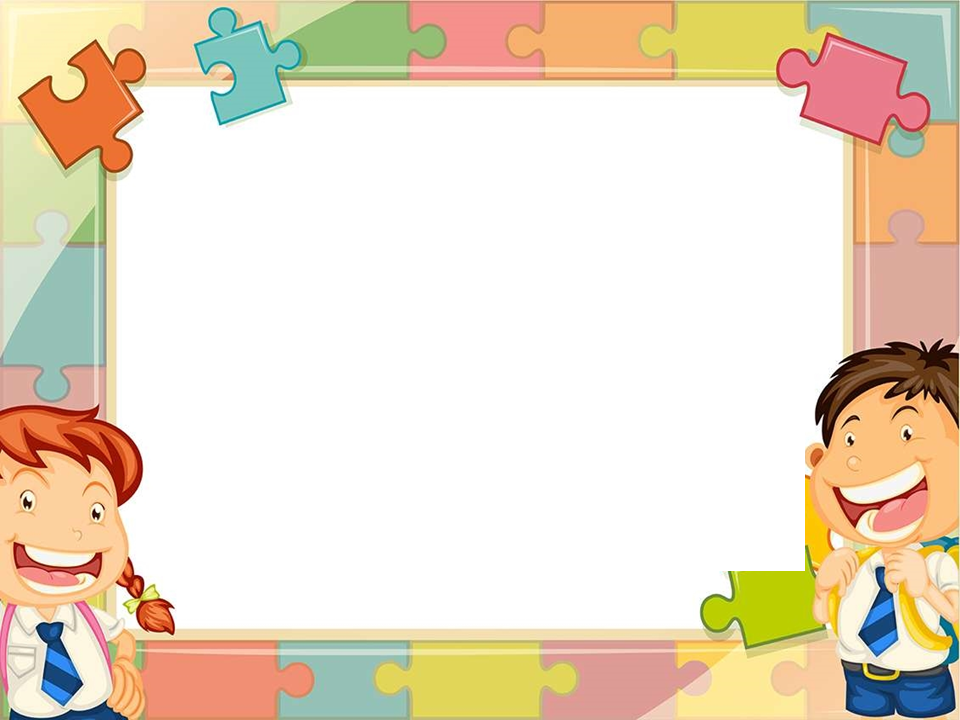 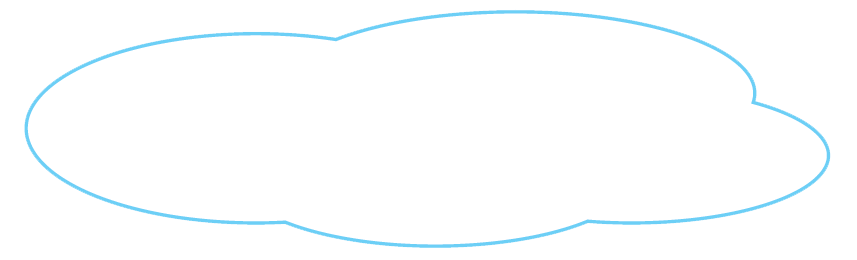 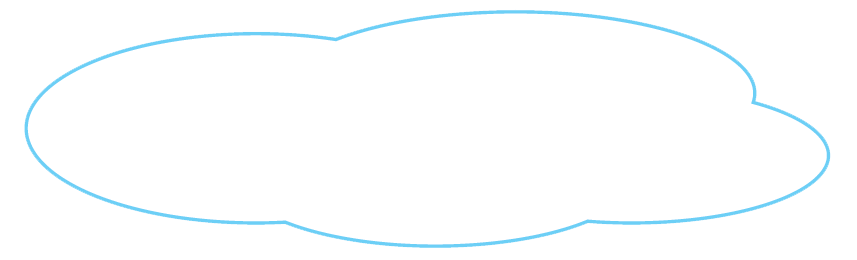 What do you want?
I ______ .
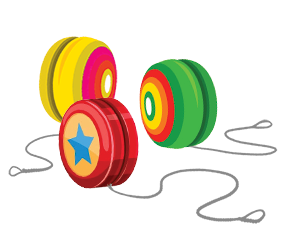 c
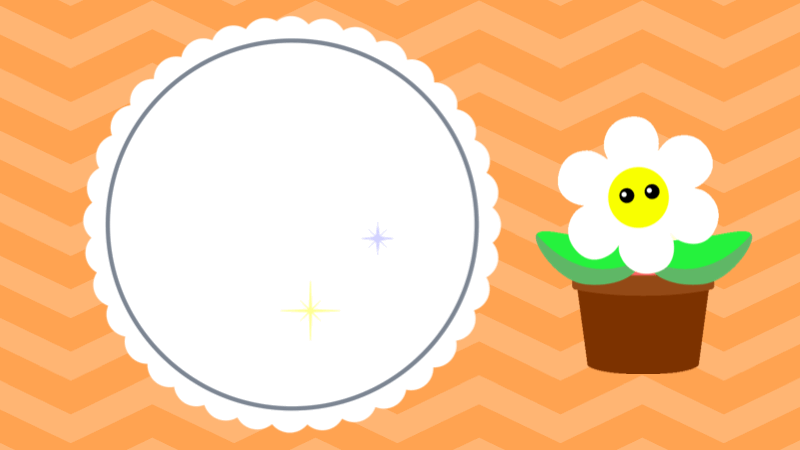 08Activity 8 Let’s sing.
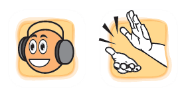 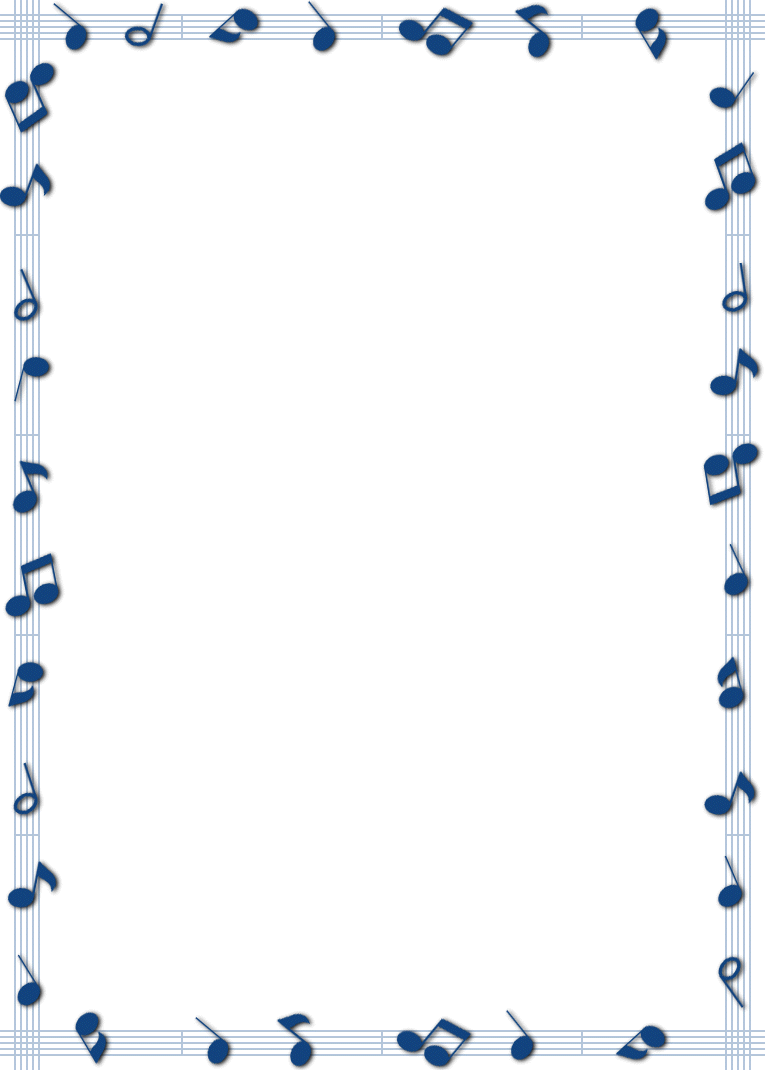 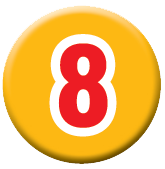 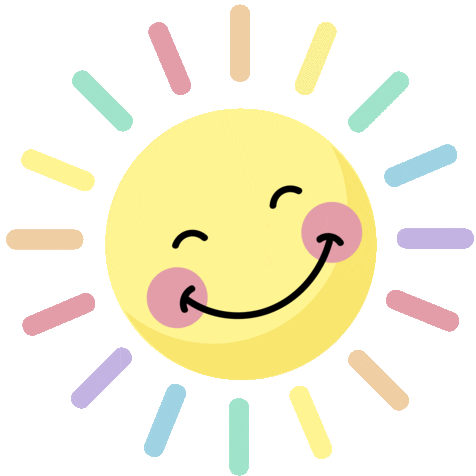 Let’s sing!
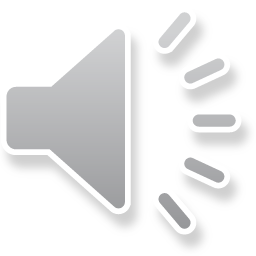 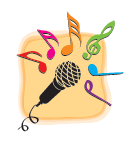 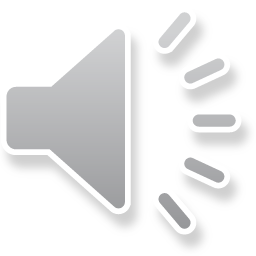 Yo-yos and yogurt.
Yo-yos and yogurt.
Yo-yos and yogurt.
Yo-yos and yogurt.
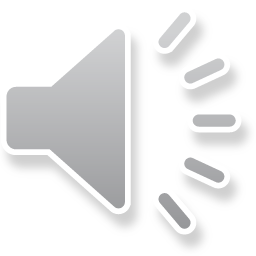 I want some yo-yos.
I want some yo-yos.
I want some yo-yos.
I want some yo-yos.
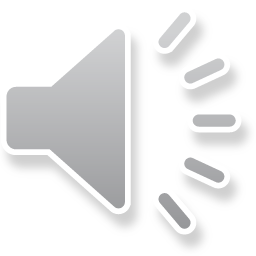 I want some yogurt.
I want some yogurt.
I want some yogurt.
I want some yogurt.
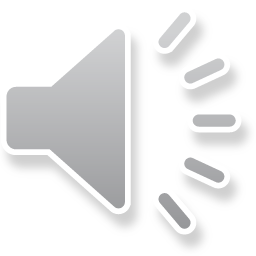 Yams and apples.
Yams and apples.
Yams and apples.
Yams and apples.
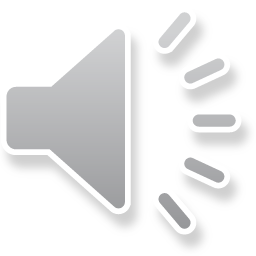 Mum wants some yams.
Mum wants some yams.
Mum wants some yams.
Mum wants some yams.
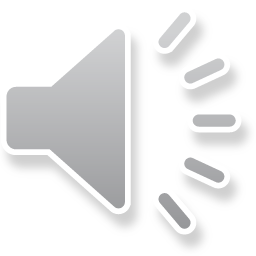 Mum wants some apples.
Mum wants some apples.
Mum wants some apples.
Mum wants some apples.
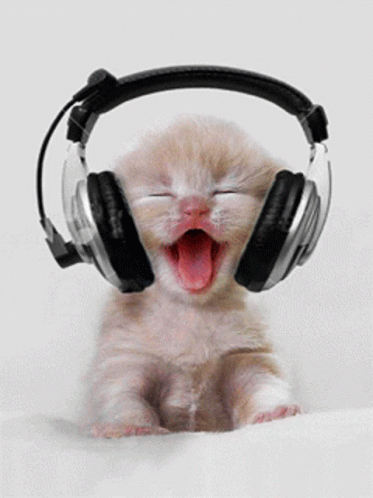 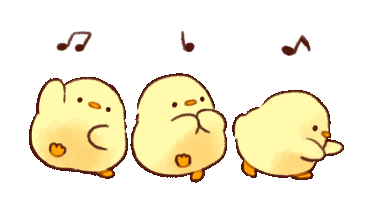 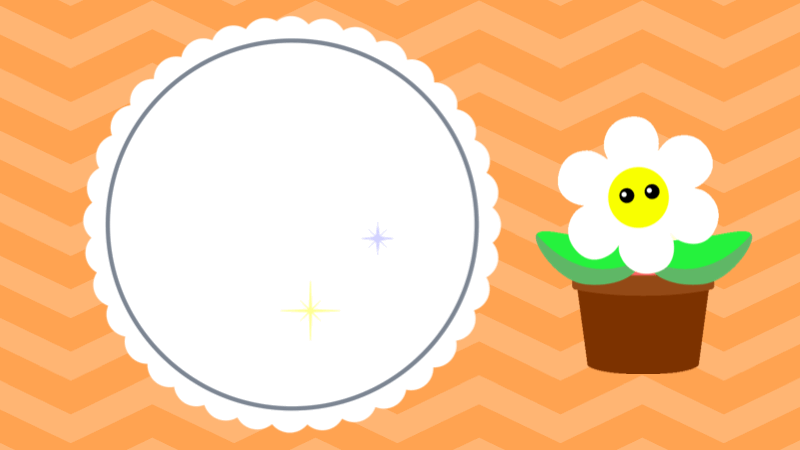 05Fun corner and Wrap-up.
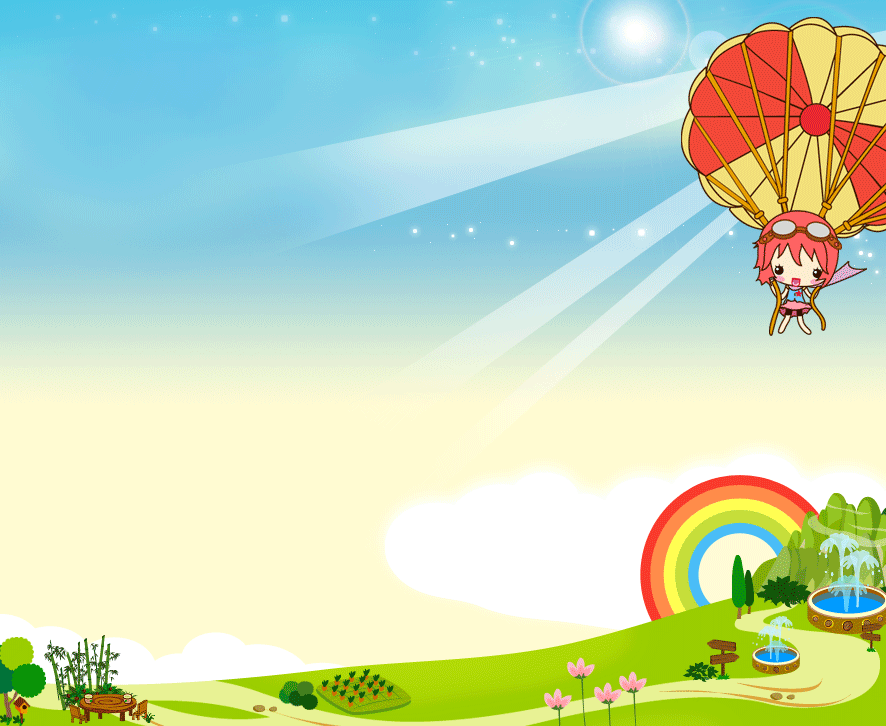 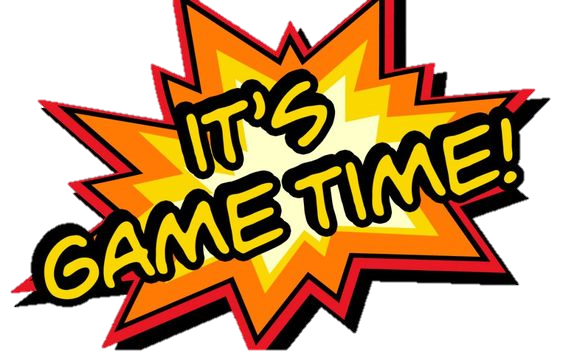 Option 1
Option 2
TIC-TAC-TOE 
GAME
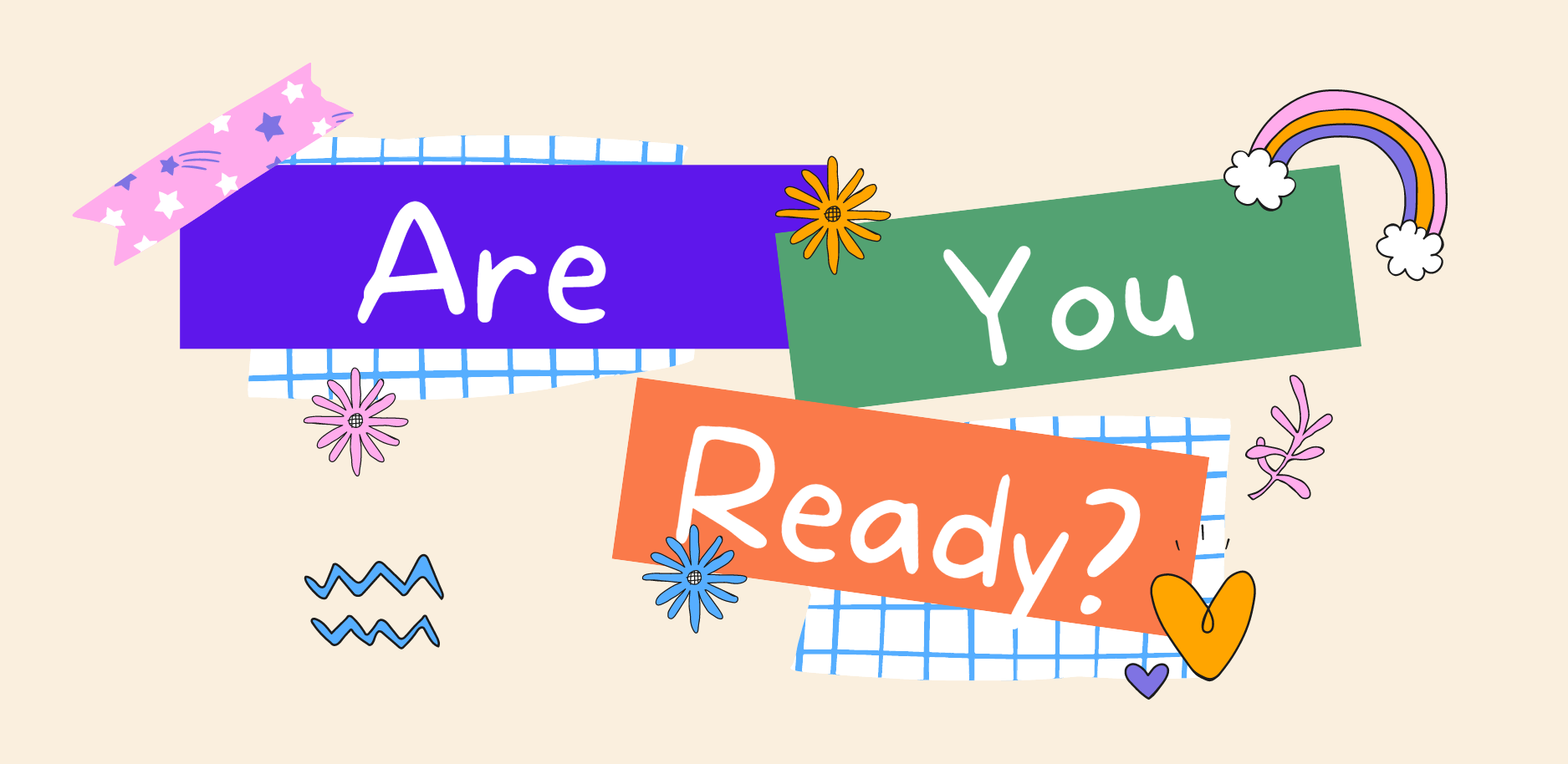 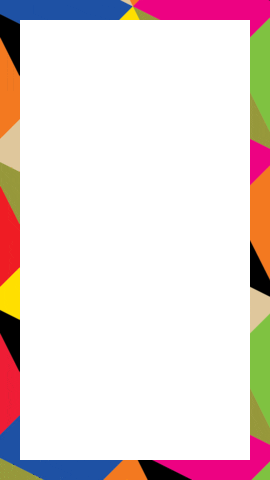 TIC-TAC-TOE GAME
3
2
1
X
O
O
X
X
O
6
5
4
O
X
O
X
X
O
Team O
Team X
X1
X2
X3
O2
O1
O3
X4
X5
X6
O6
O4
O5
9
7
8
O
O
X
X
X
O
O7
O8
O9
X8
X7
X9
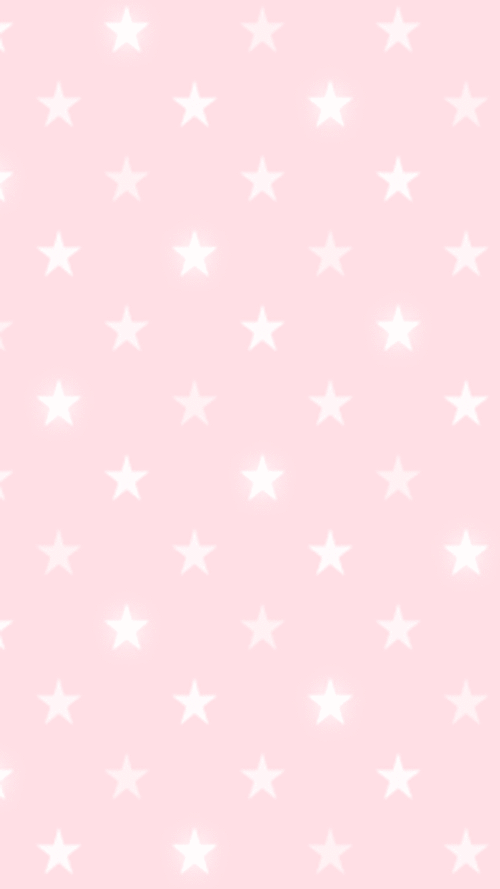 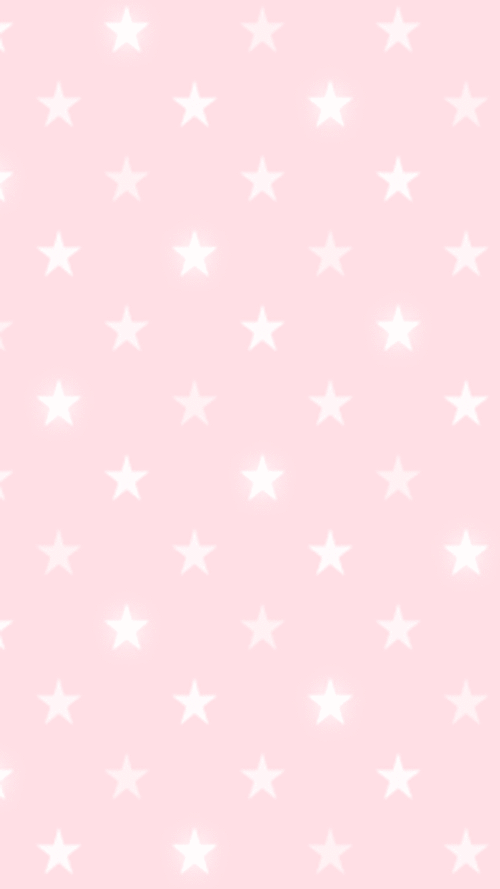 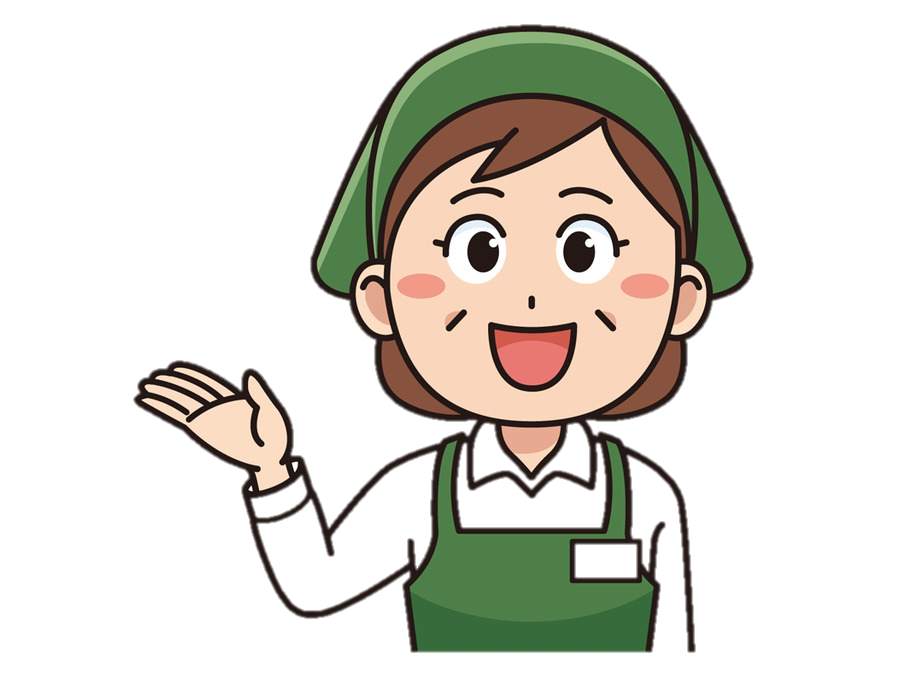 What do you want?
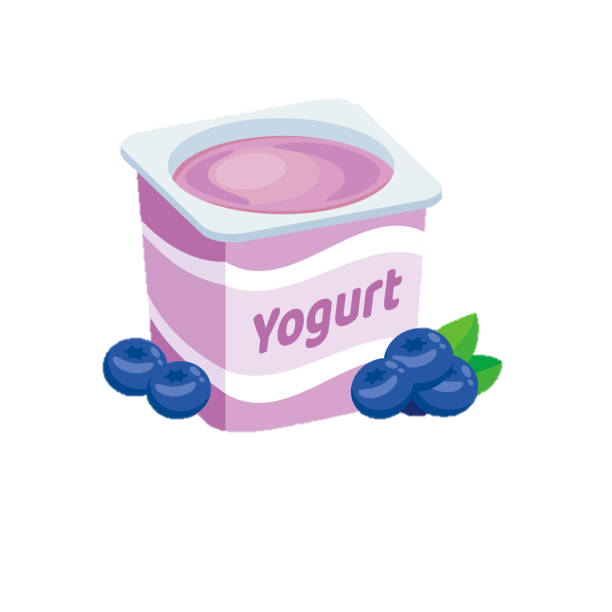 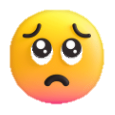 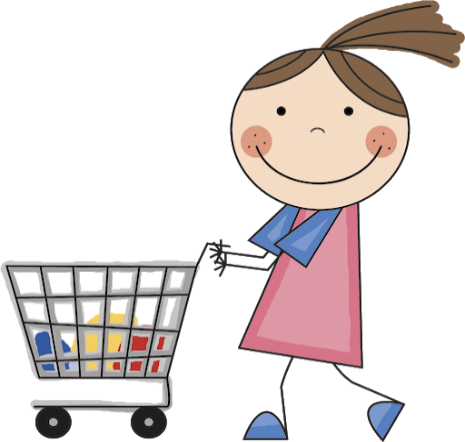 I want some yogurt.
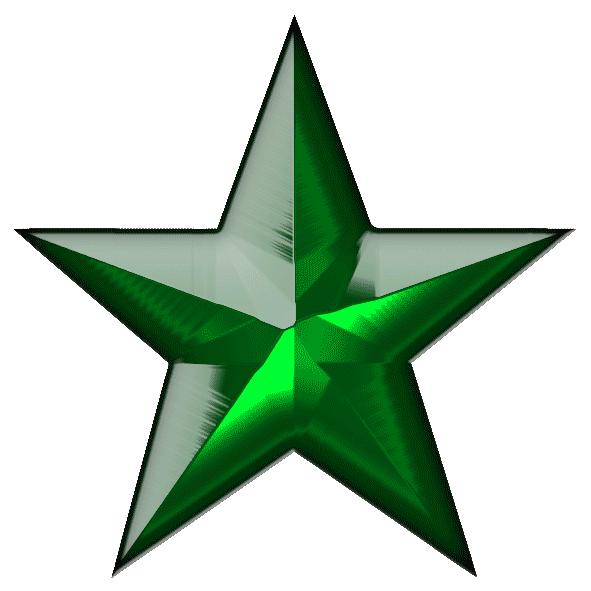 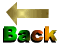 KEY
[Speaker Notes: HS trả lời sai GV click vào hình ngôi sao
HS trả lời đúng GV click vào KEY.]
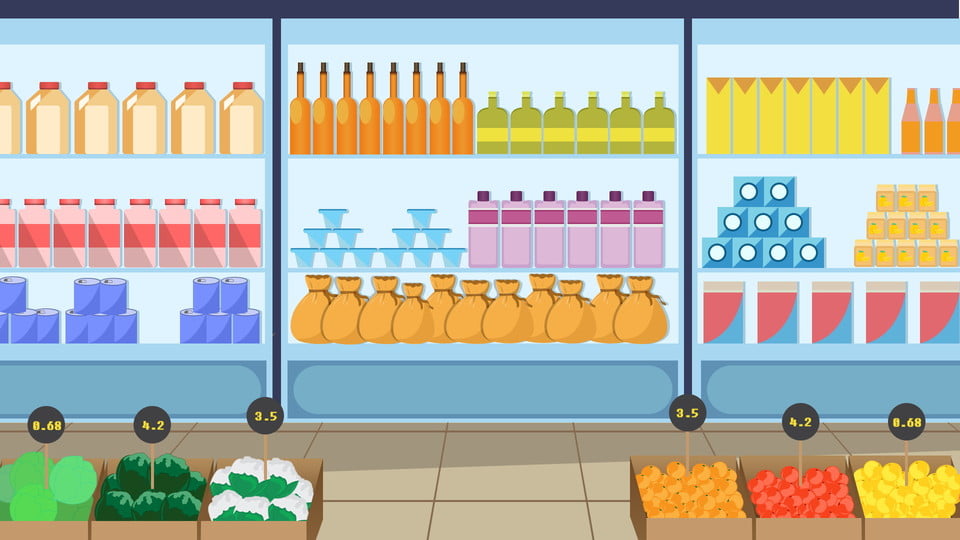 What do you want?
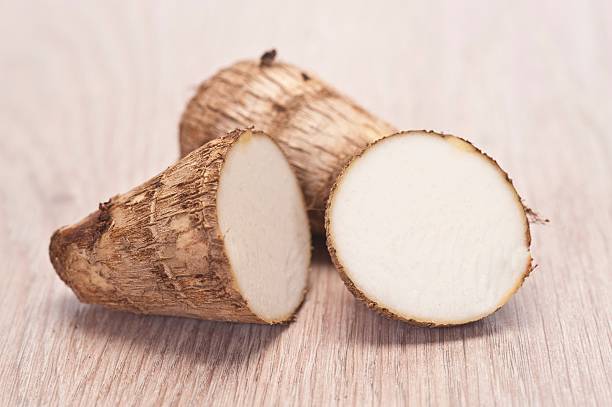 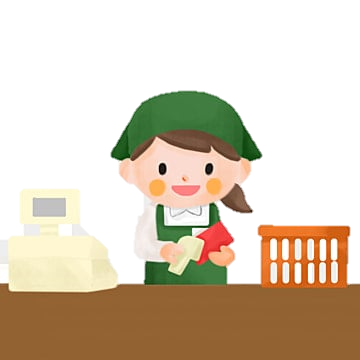 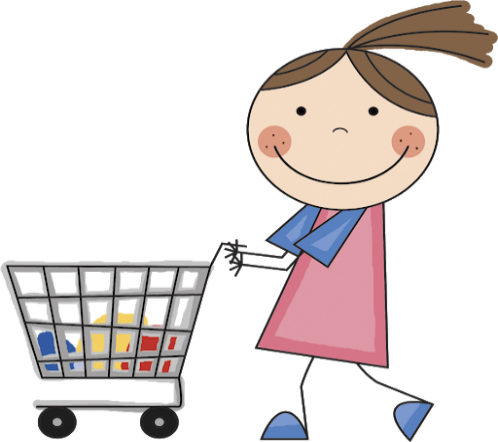 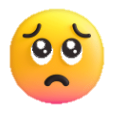 I want some yams.
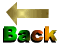 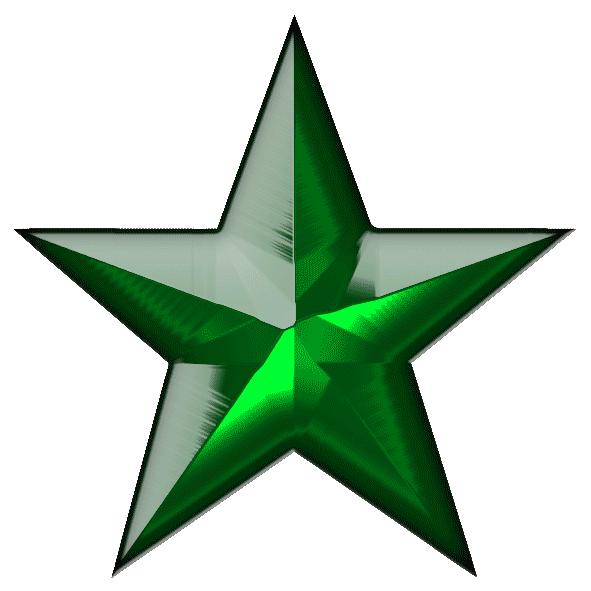 KEY
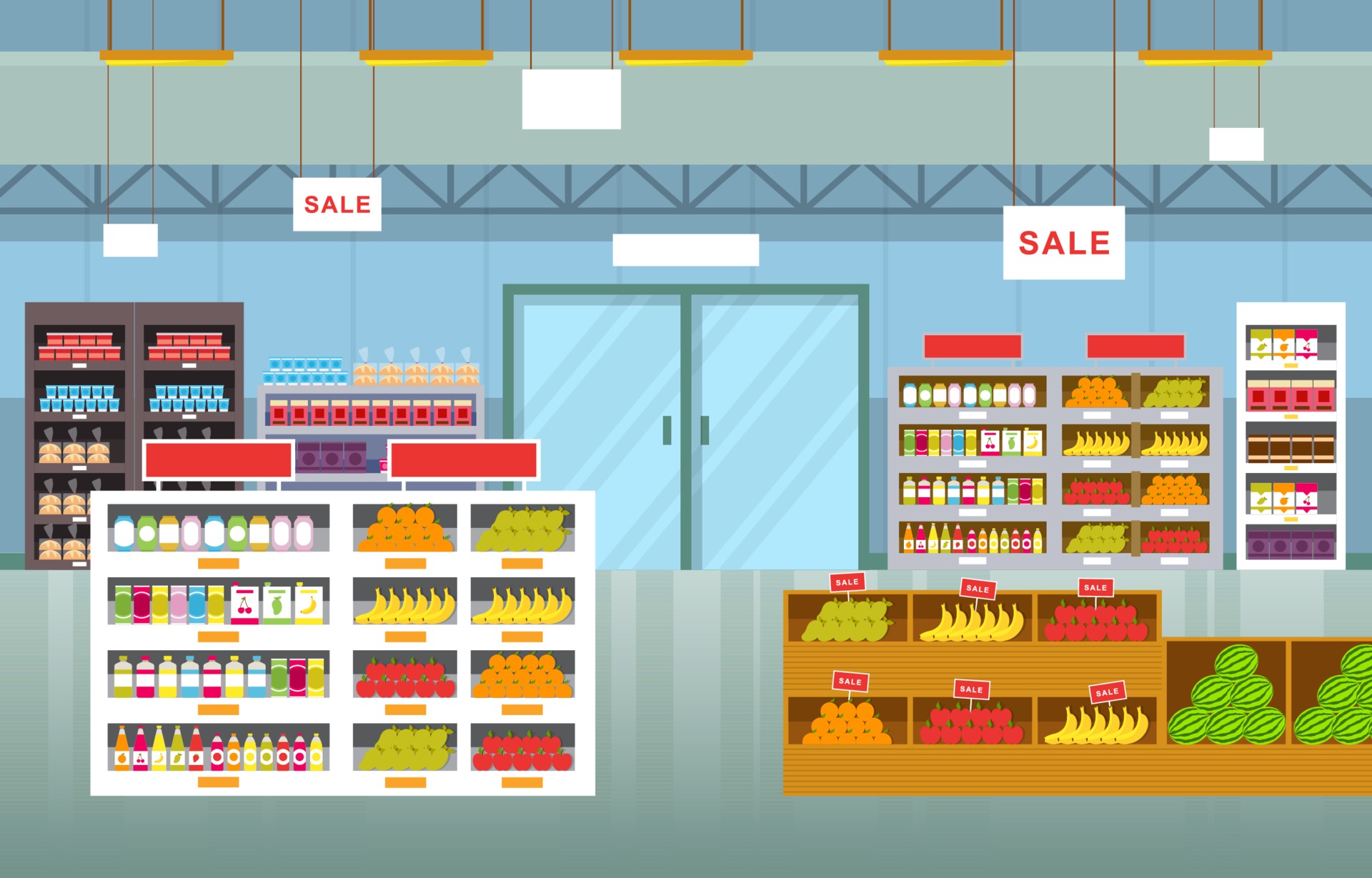 What do you want?
I want some jelly.
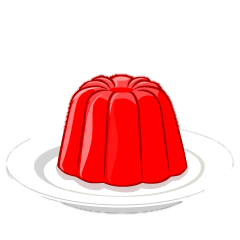 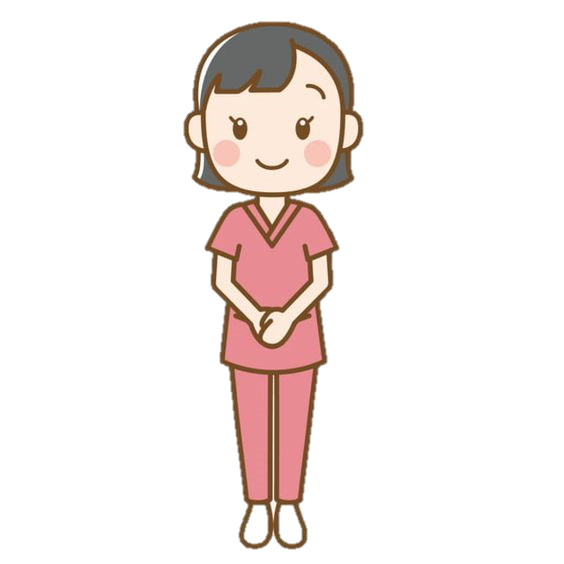 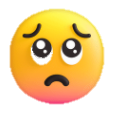 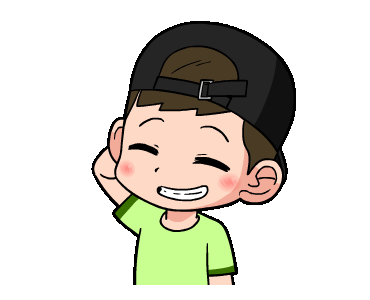 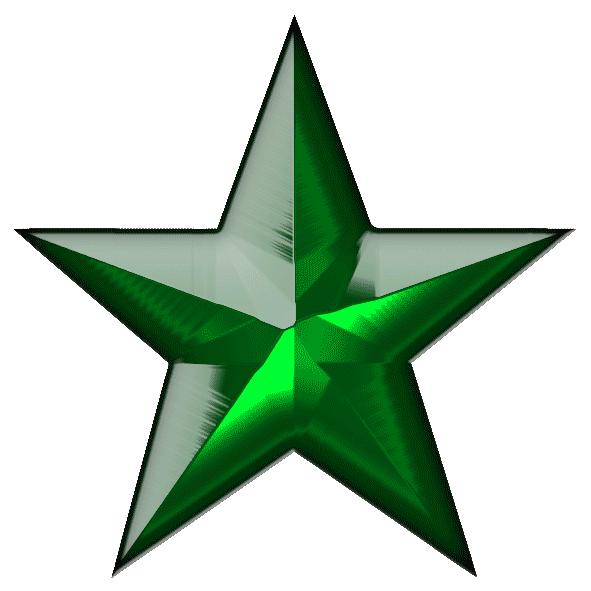 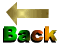 KEY
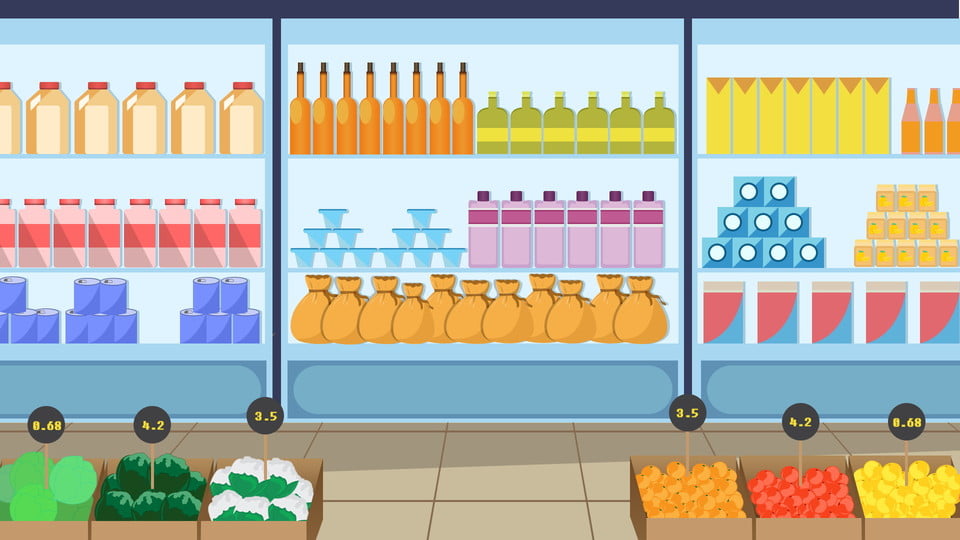 What do you want?
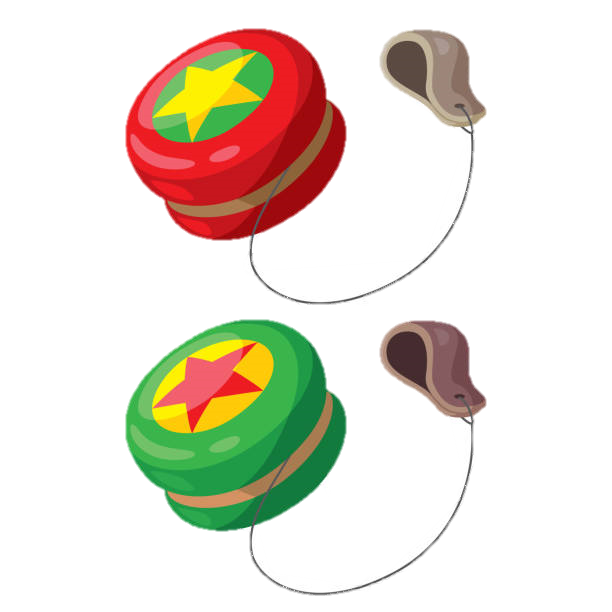 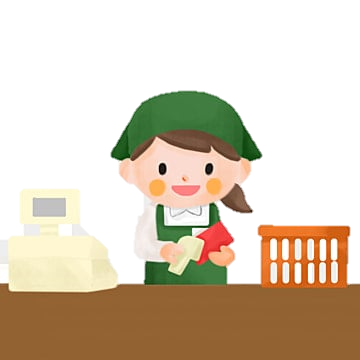 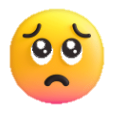 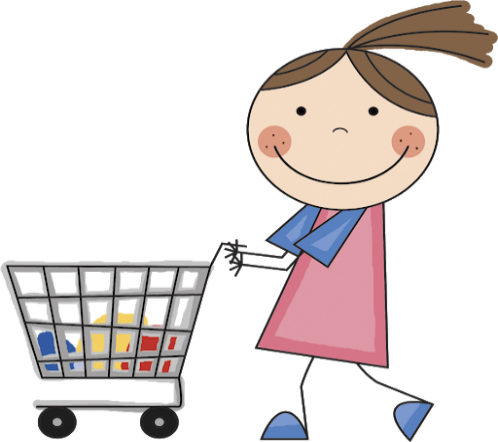 I want some yo-yos.
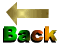 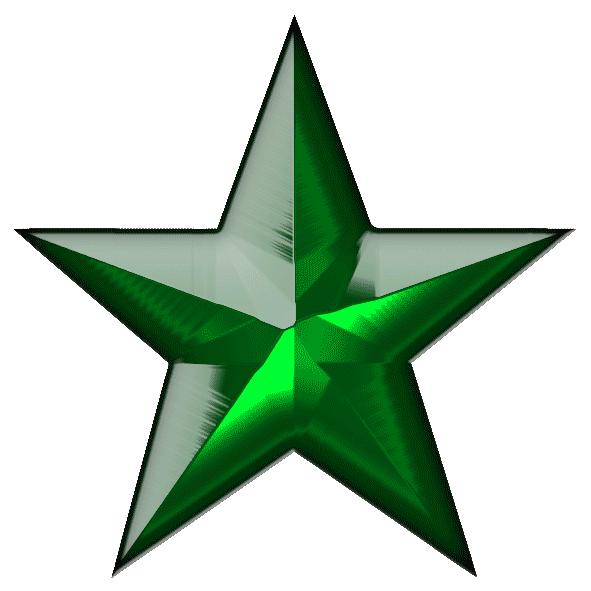 KEY
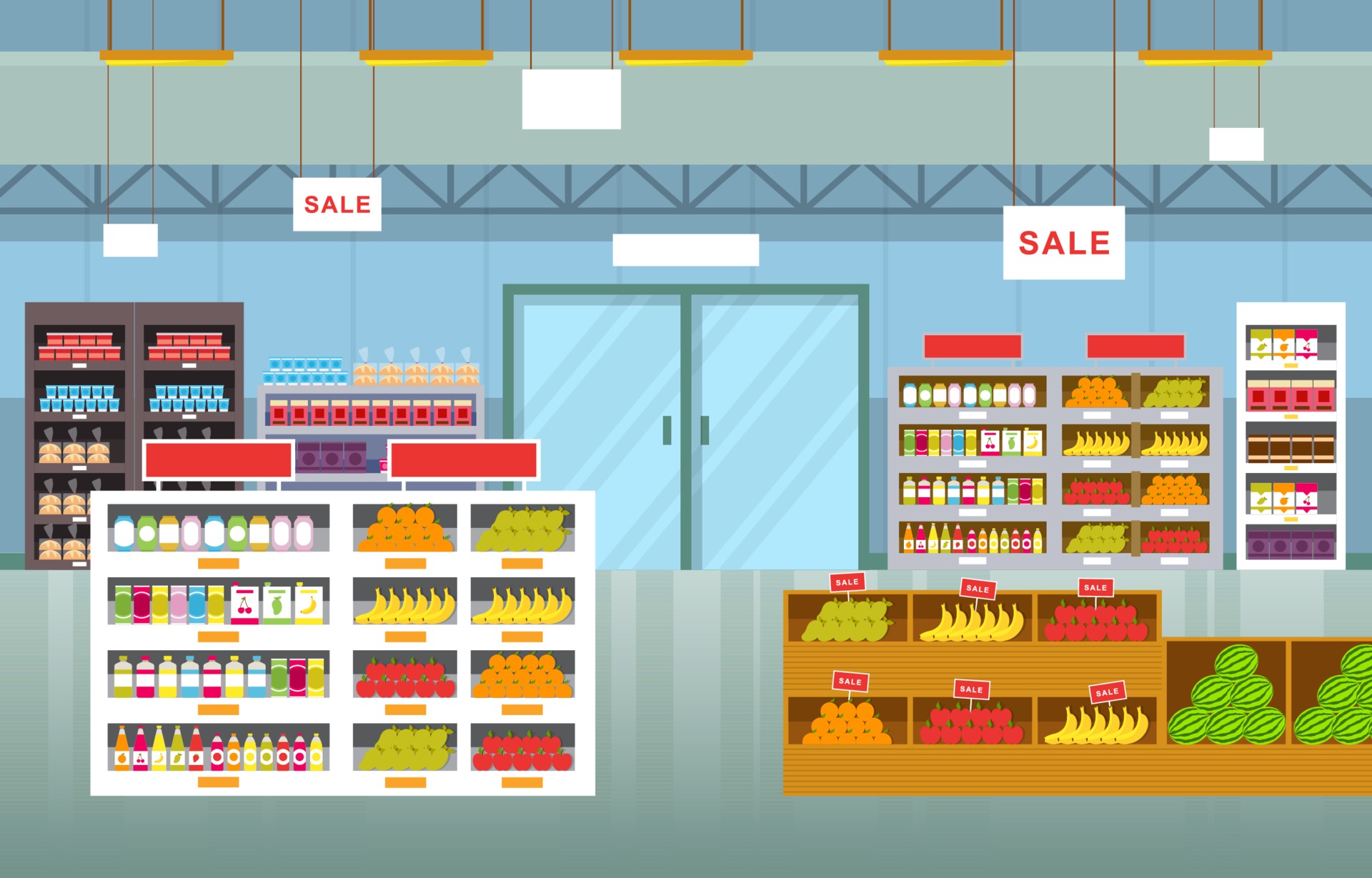 What do you want?
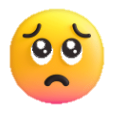 I want some apples.
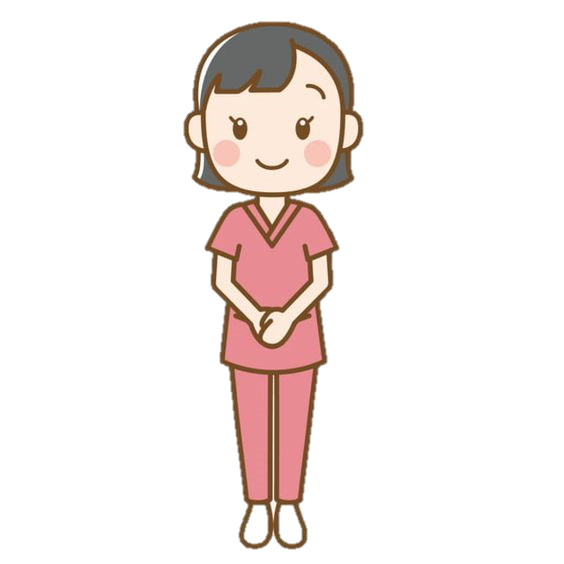 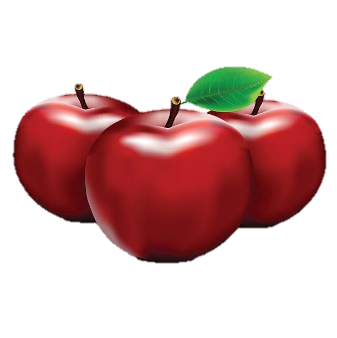 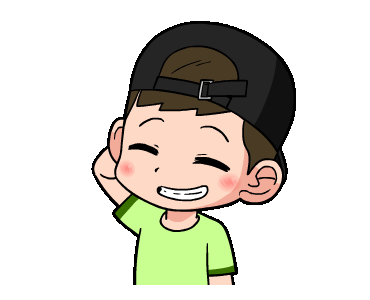 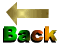 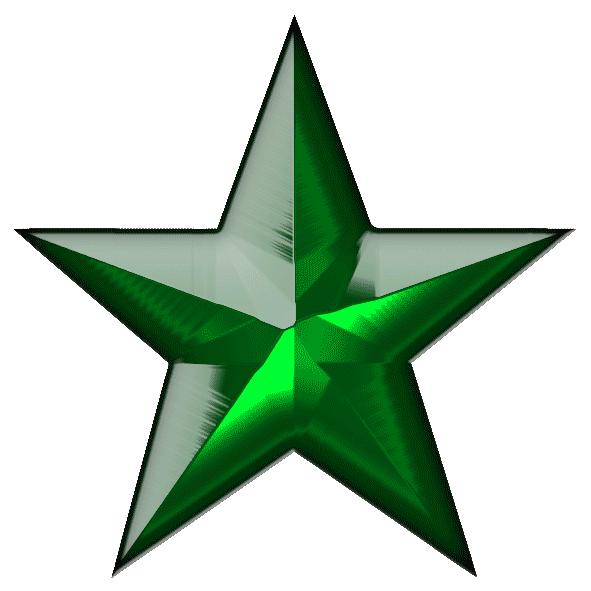 KEY
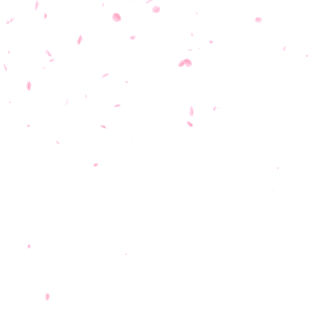 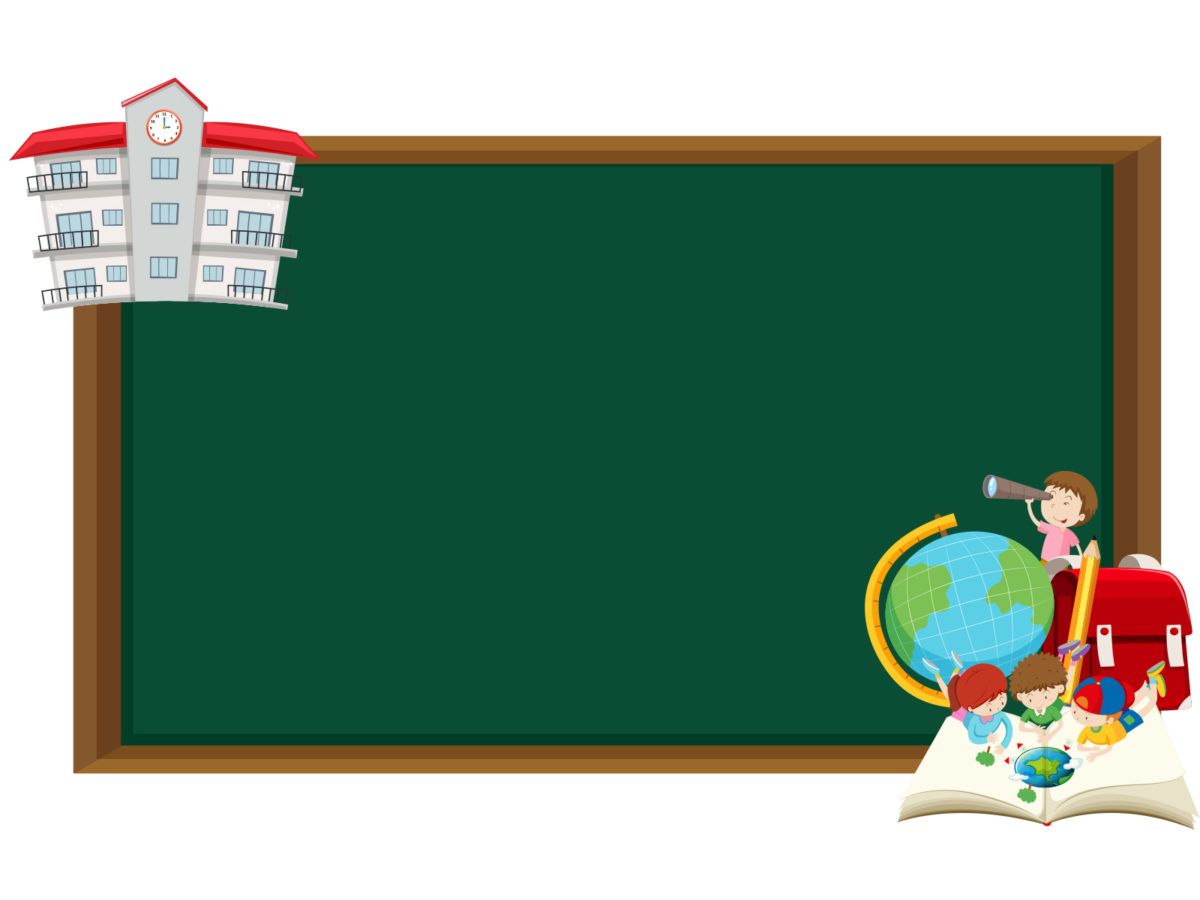 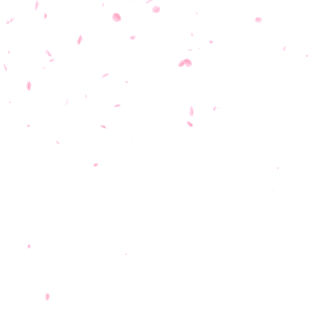 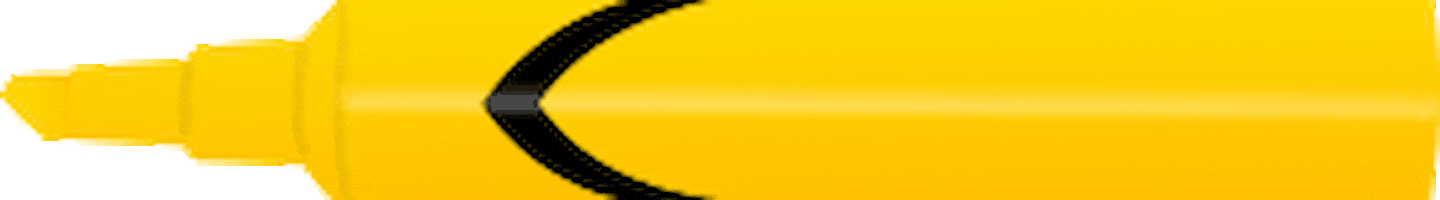 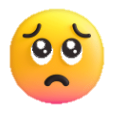 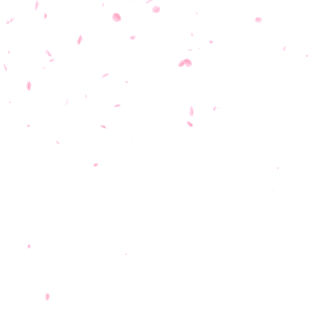 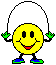 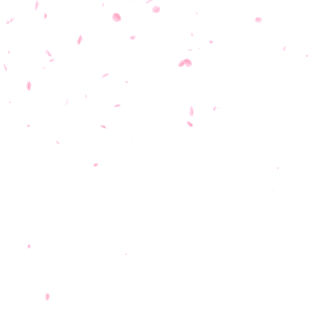 Which word is correct?
b. yo-yos
c. yellow
a. yams
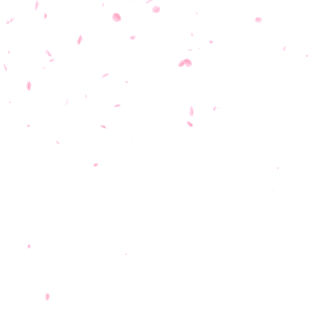 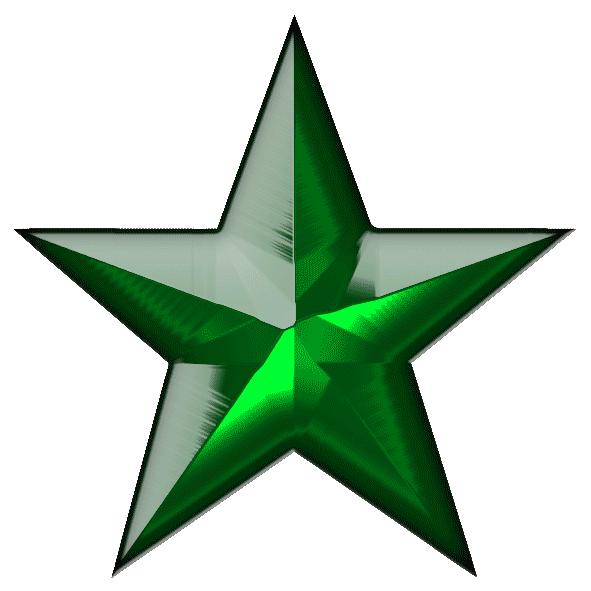 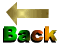 KEY
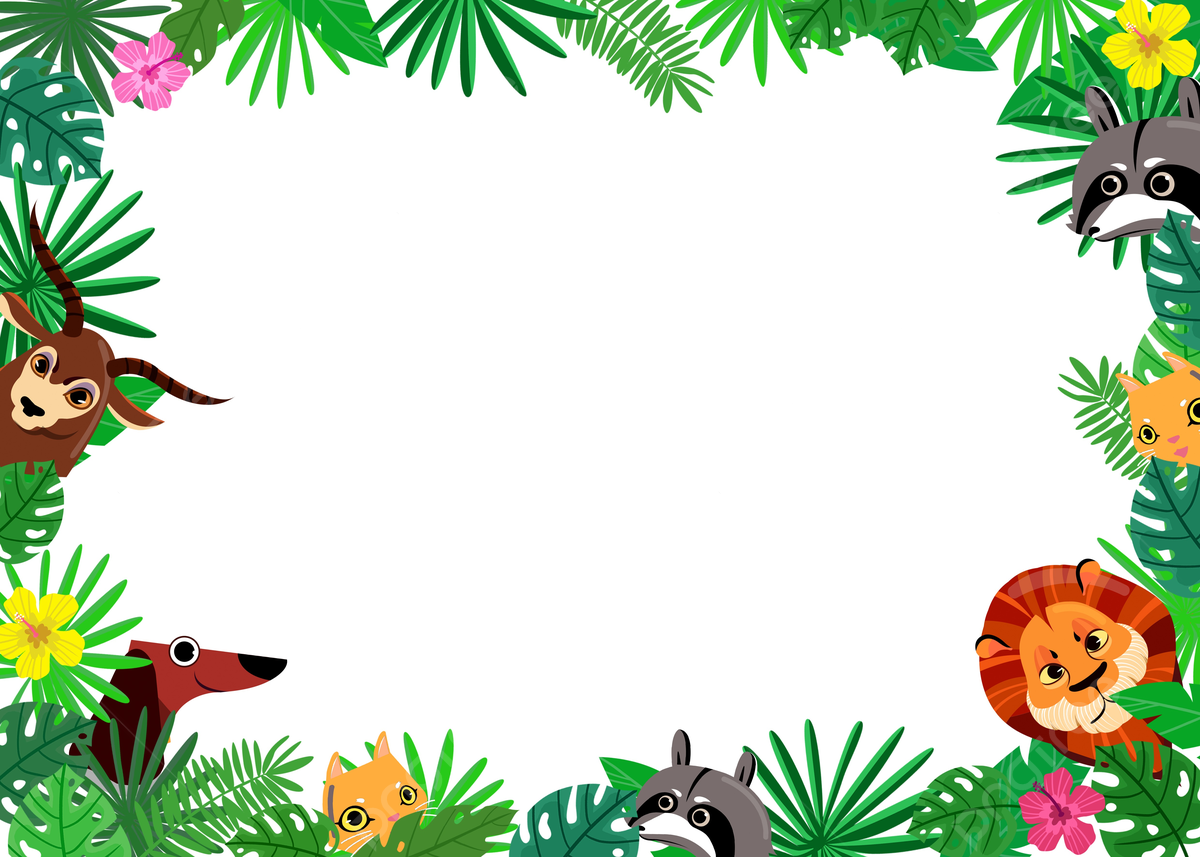 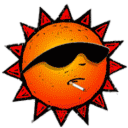 Is there a fox?
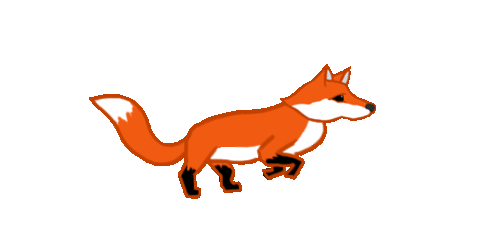 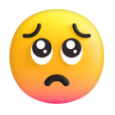 Yes, there is.
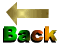 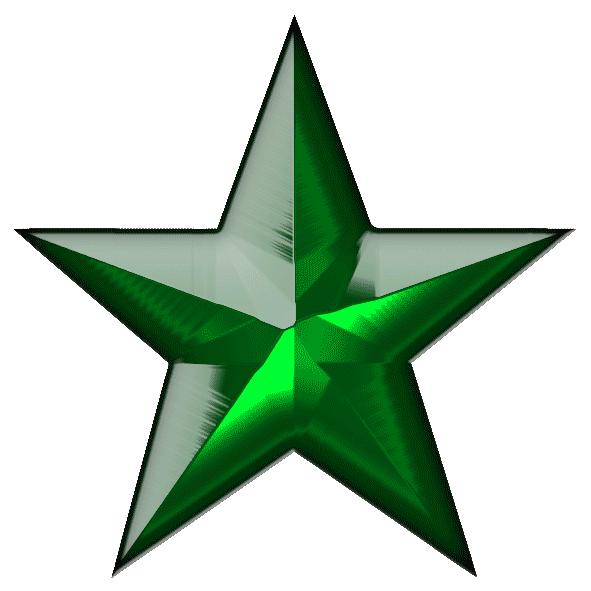 KEY
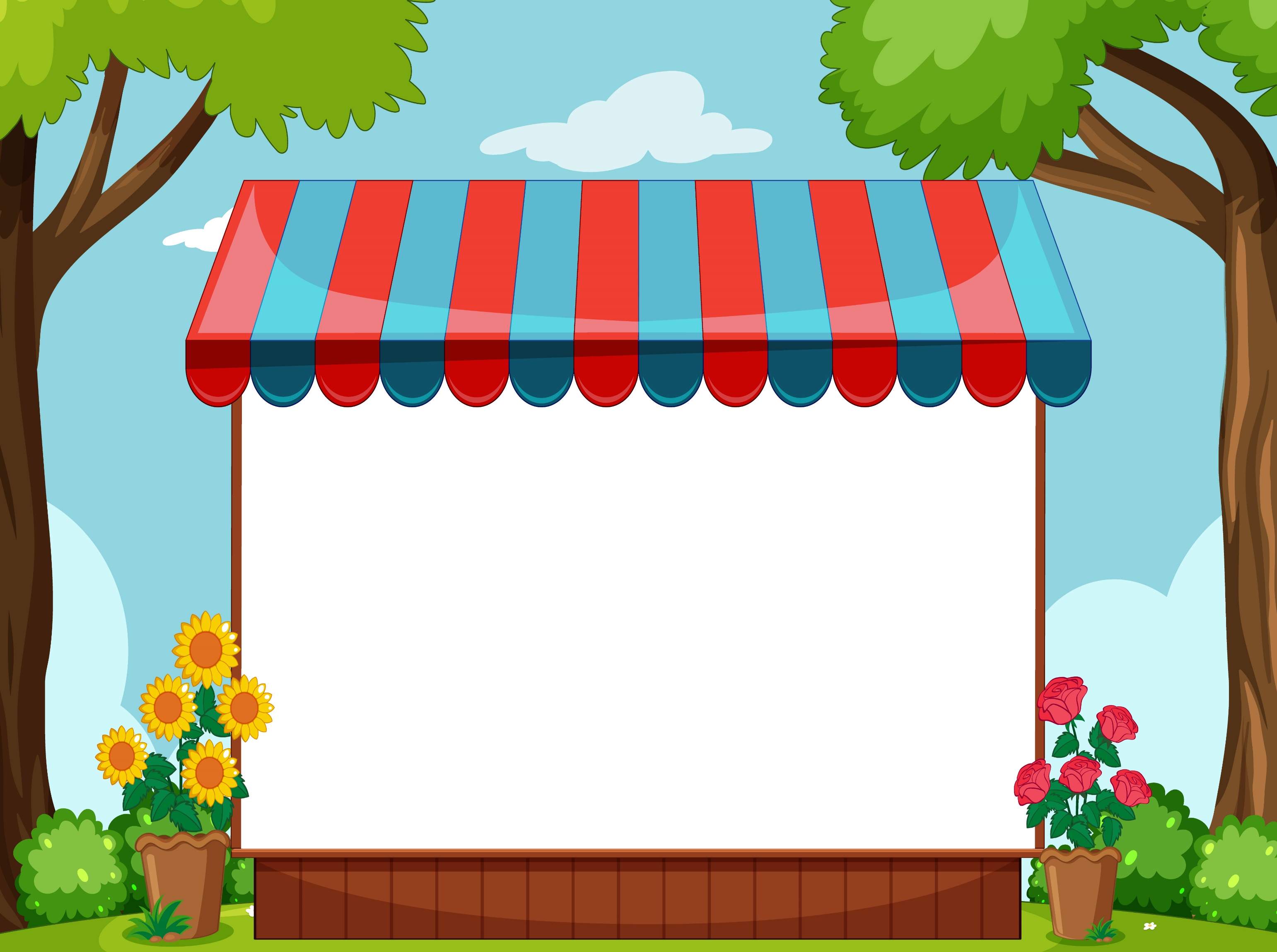 Which word is correct?
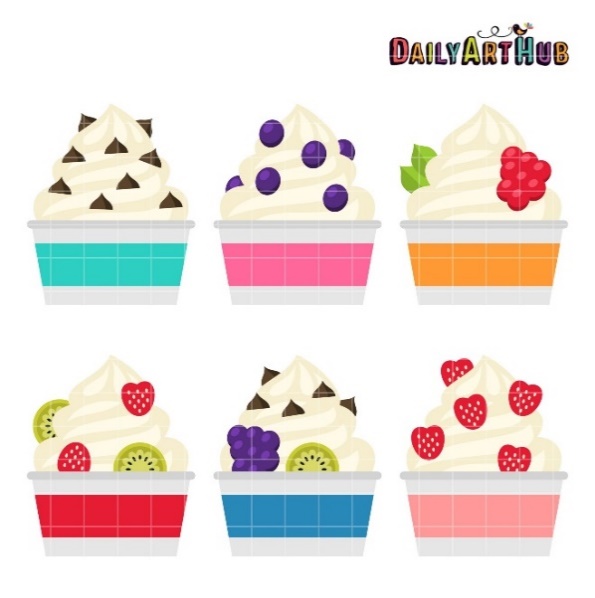 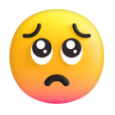 a. yo-yos
c. yogurt
b. yams
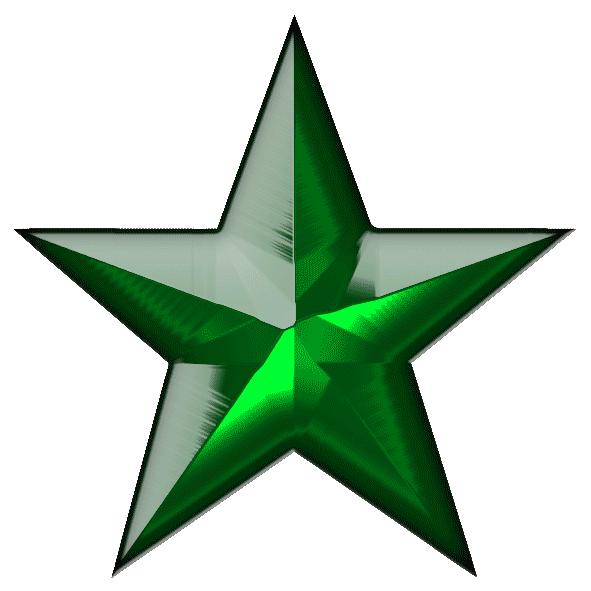 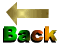 KEY
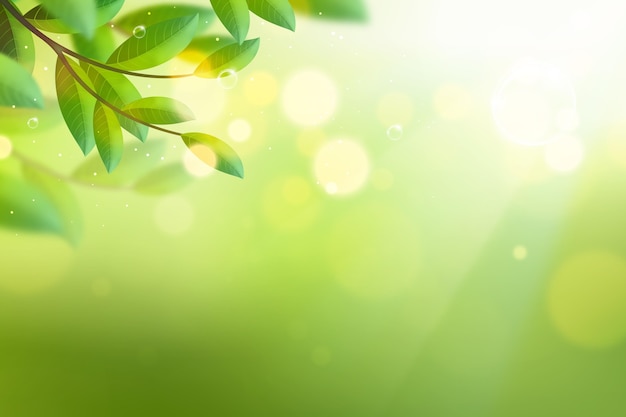 Which picture is correct?
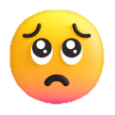 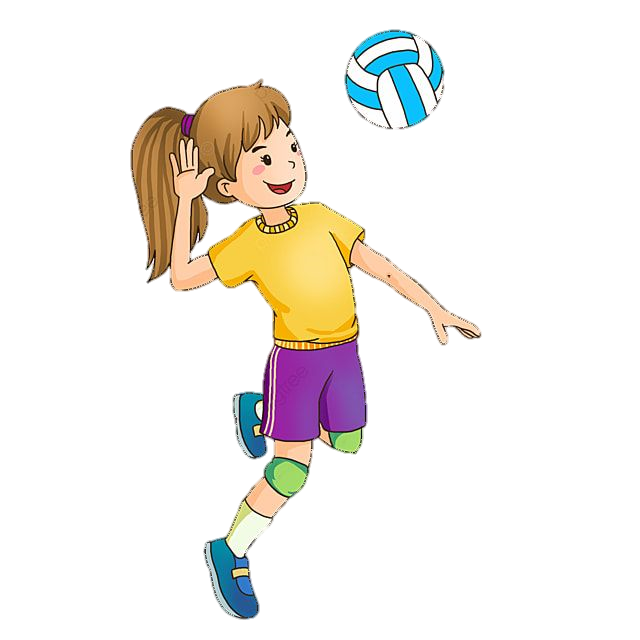 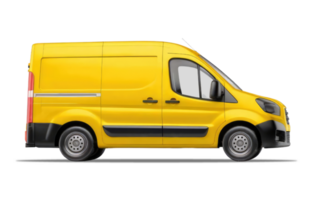 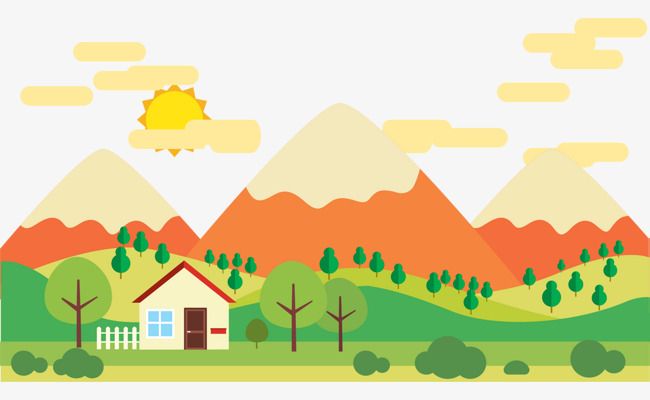 volleyball
volleyball
volleyball
A
B
C
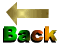 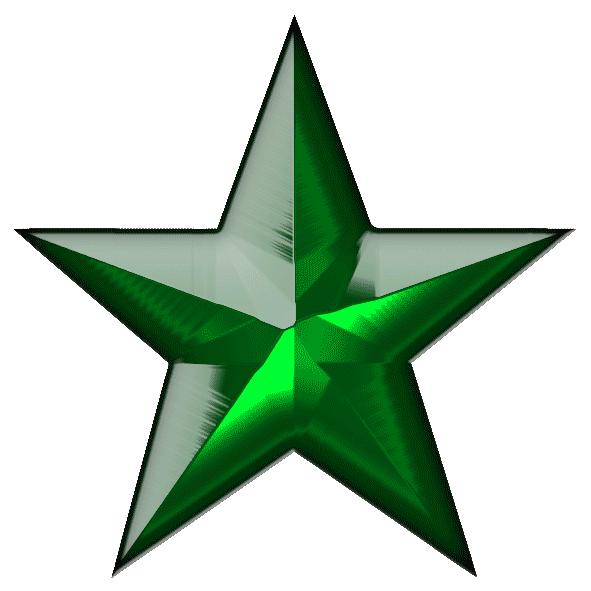 KEY
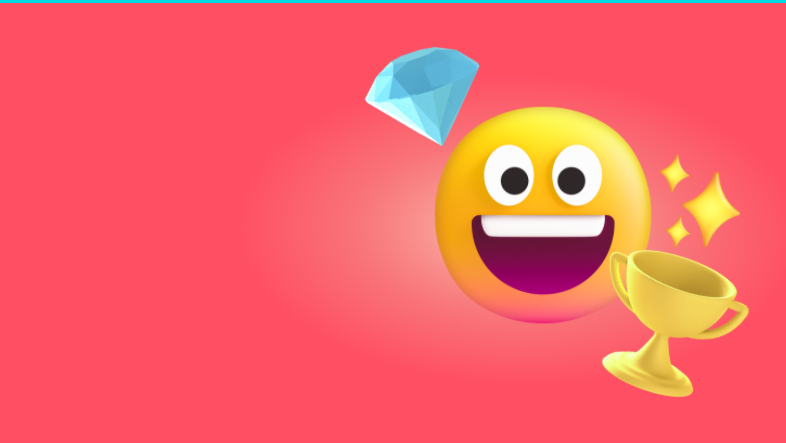 Team X
Team X
Team X
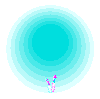 CongratulationS !!!
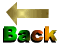 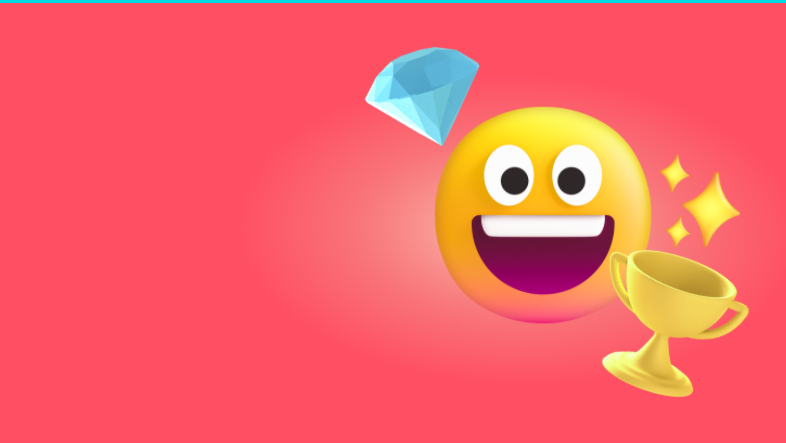 Team O
Team O
Team O
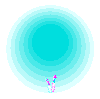 CongratulationS !!!
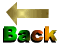 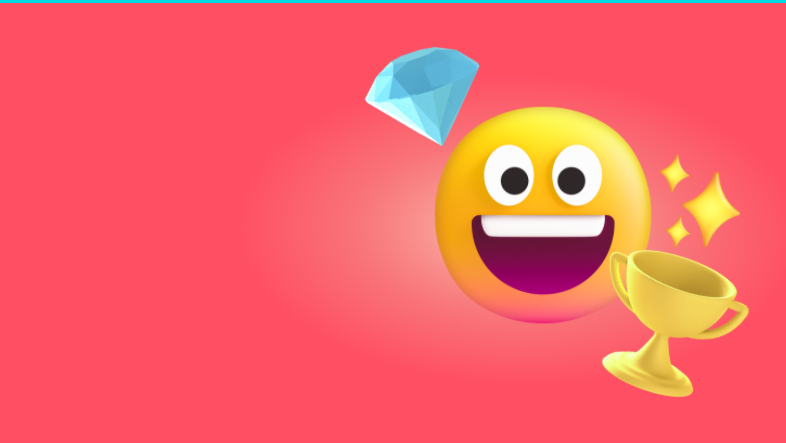 You both WON  the game!
Team X
AND
Team O
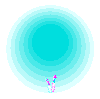 CongratulationS !!!
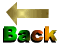 GAMEQuick reveal
TEAM 2
TEAM 1
20
19
18
17
16
15
14
13
12
11
10
9
8
7
6
5
4
3
2
1
0
20
19
18
17
16
15
14
13
12
11
10
9
8
7
6
5
4
3
2
1
0
[Speaker Notes: Chia 2 đội chơi.
GV click vào màn hình để hiện tranh. HS chỉ được nhìn qua chớp nhoáng và đọc được tên bức tranh đó thì ghi điểm.]
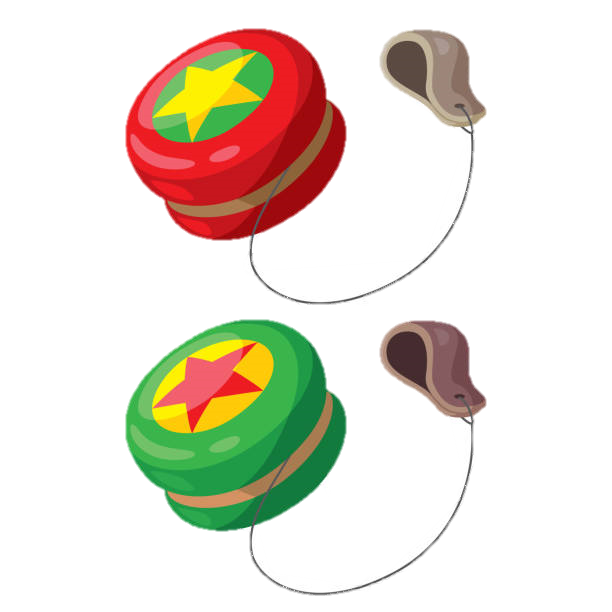 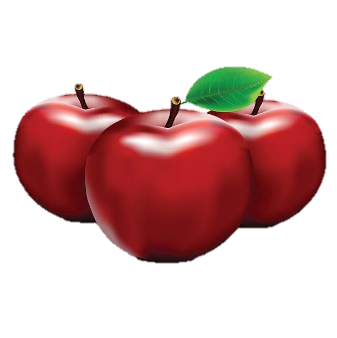 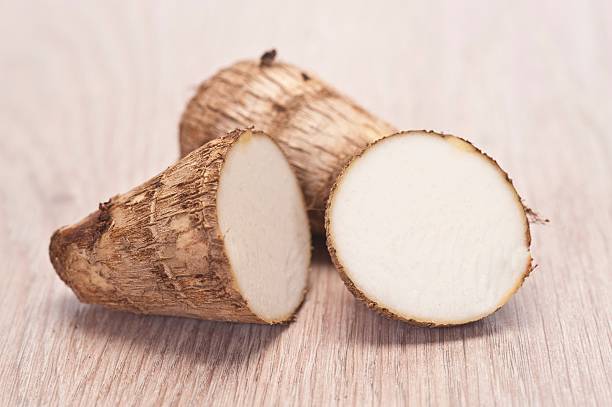 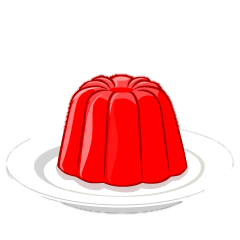 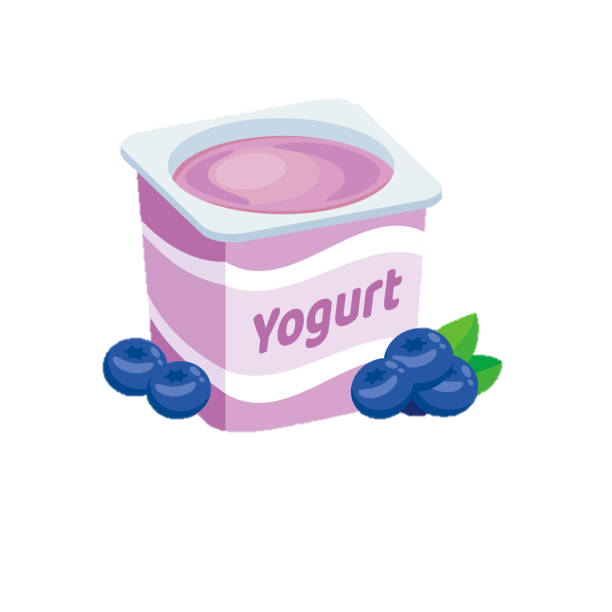 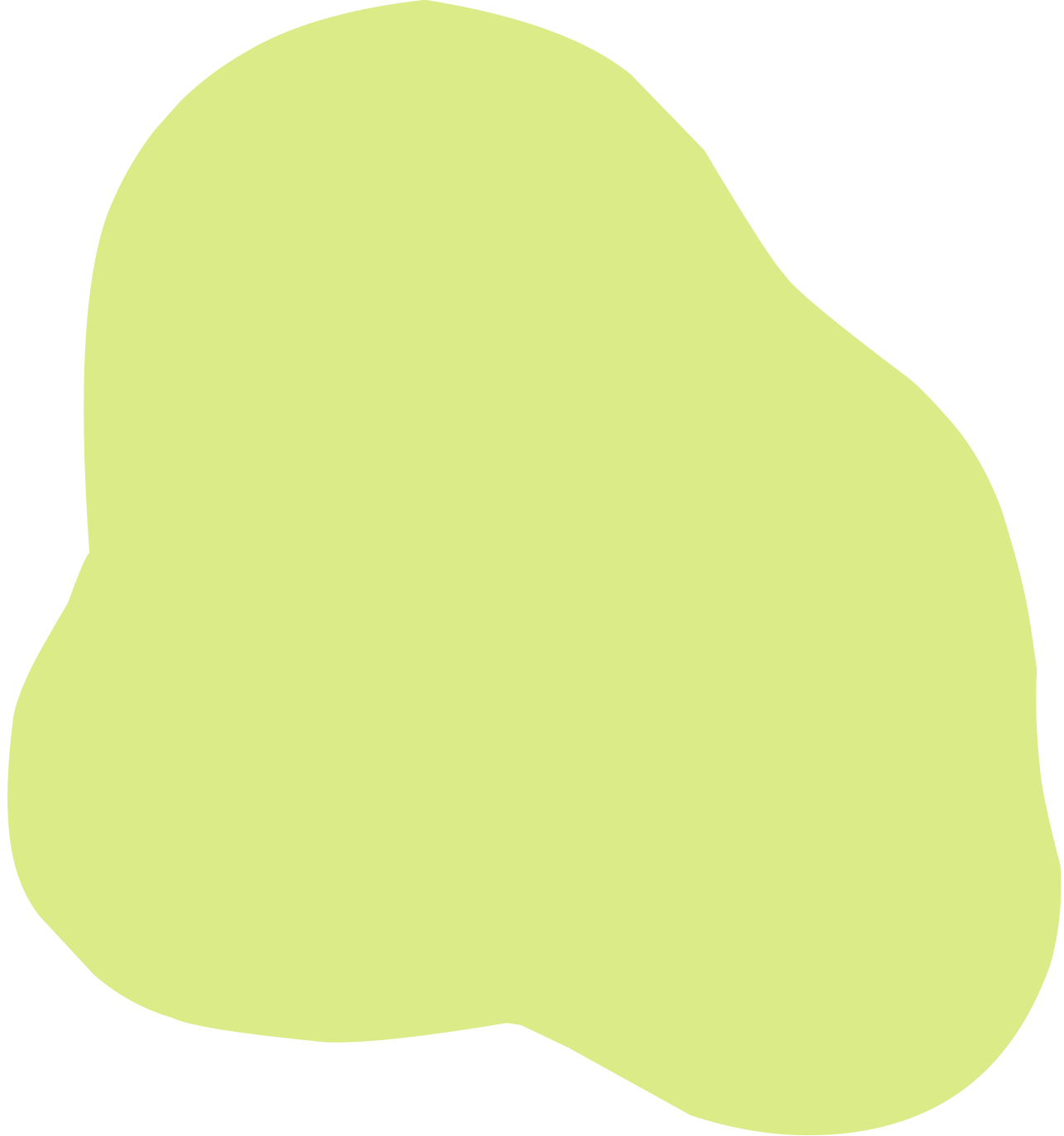 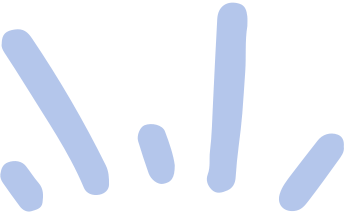 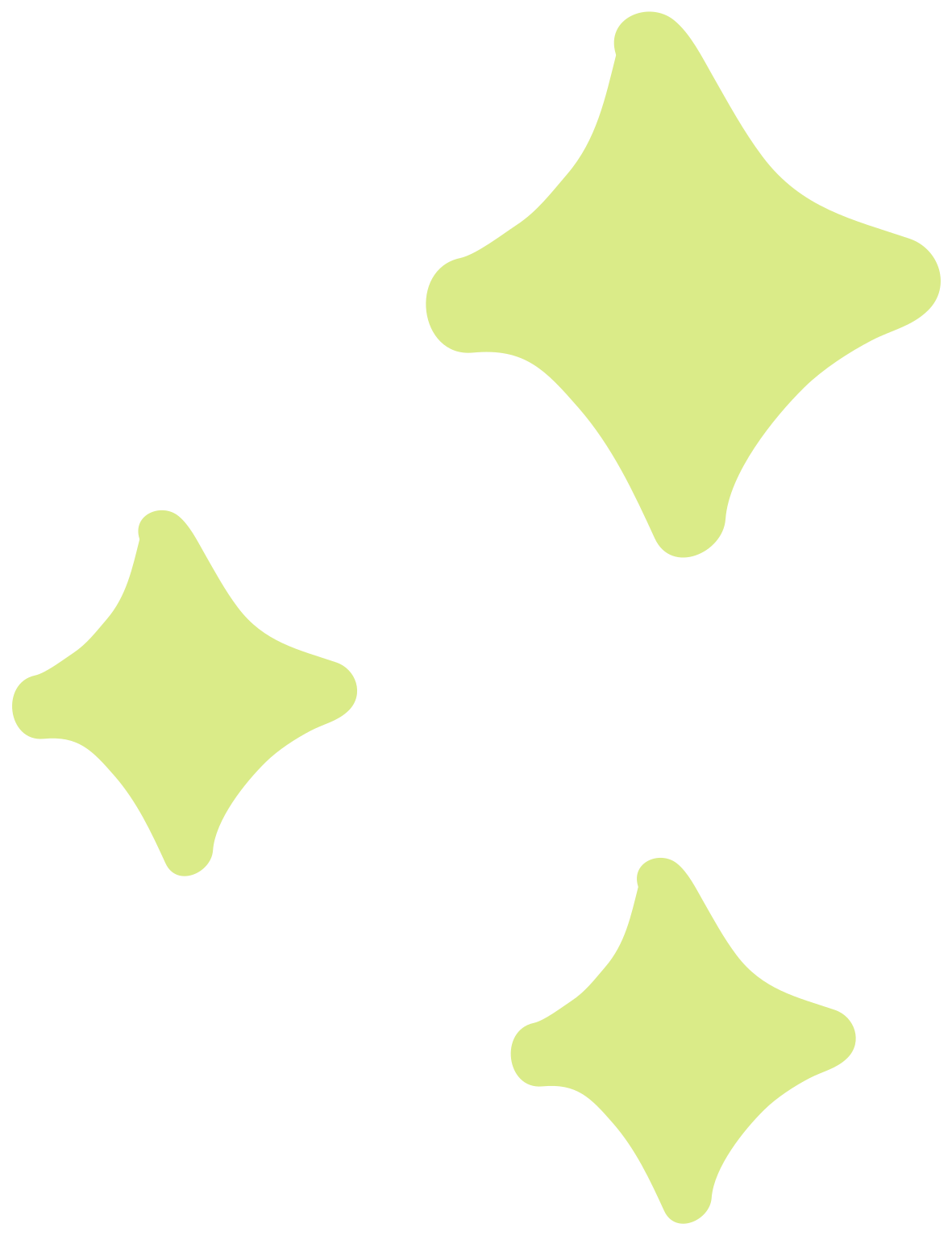 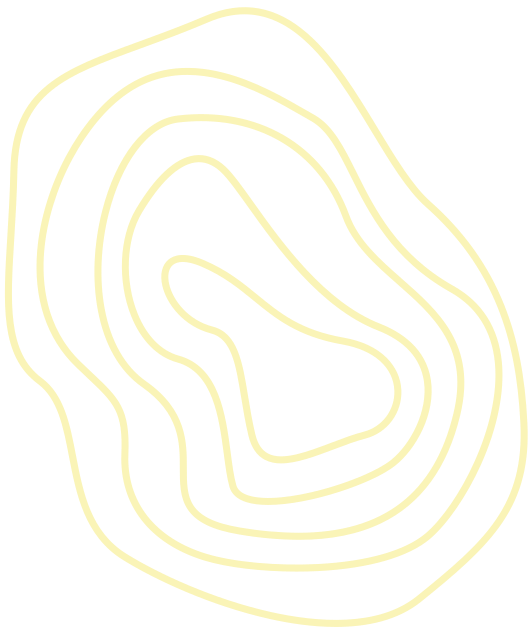 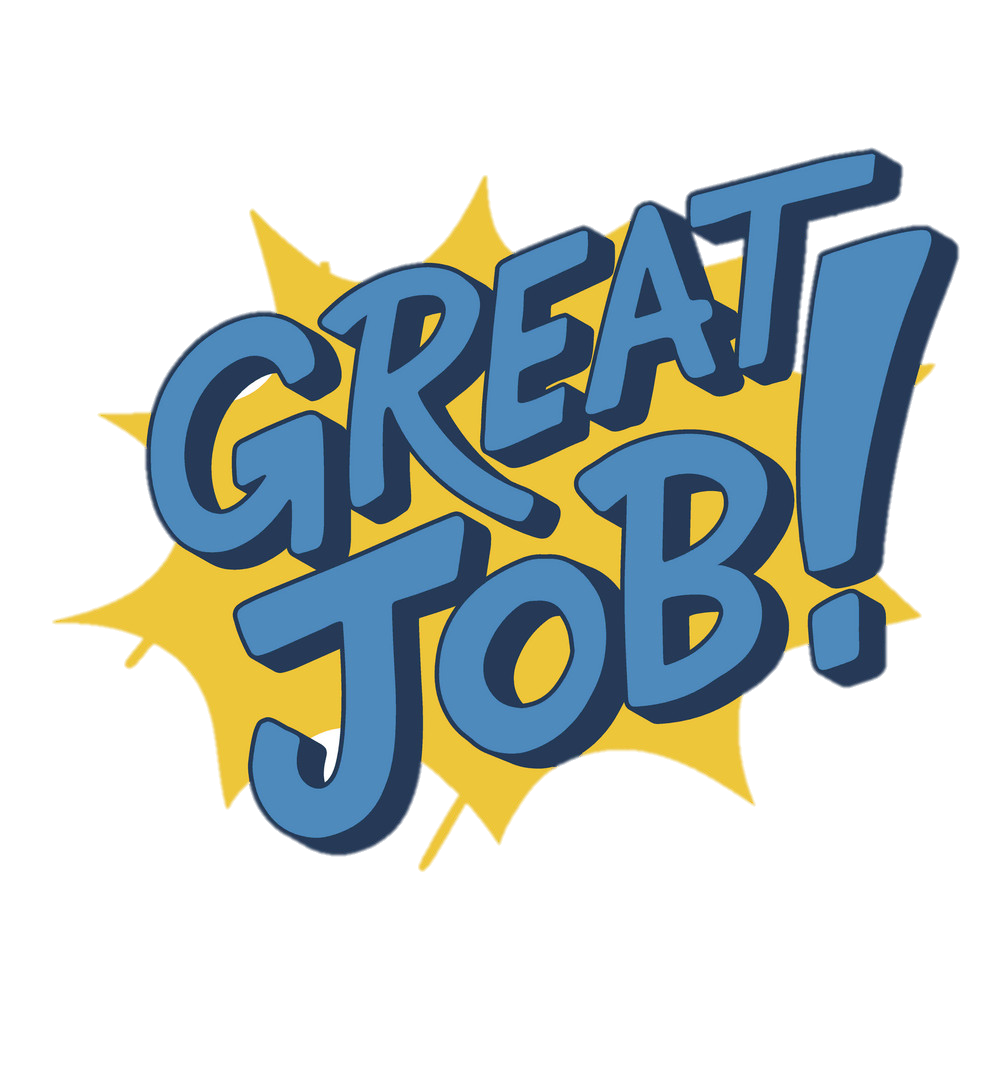 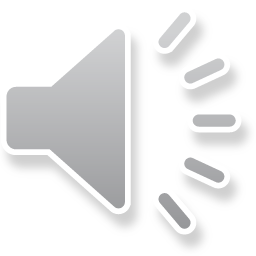 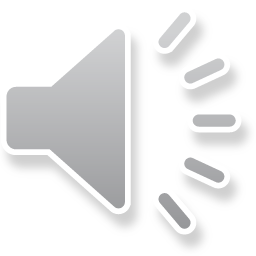 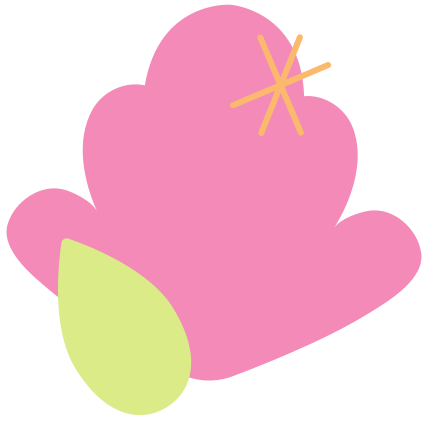 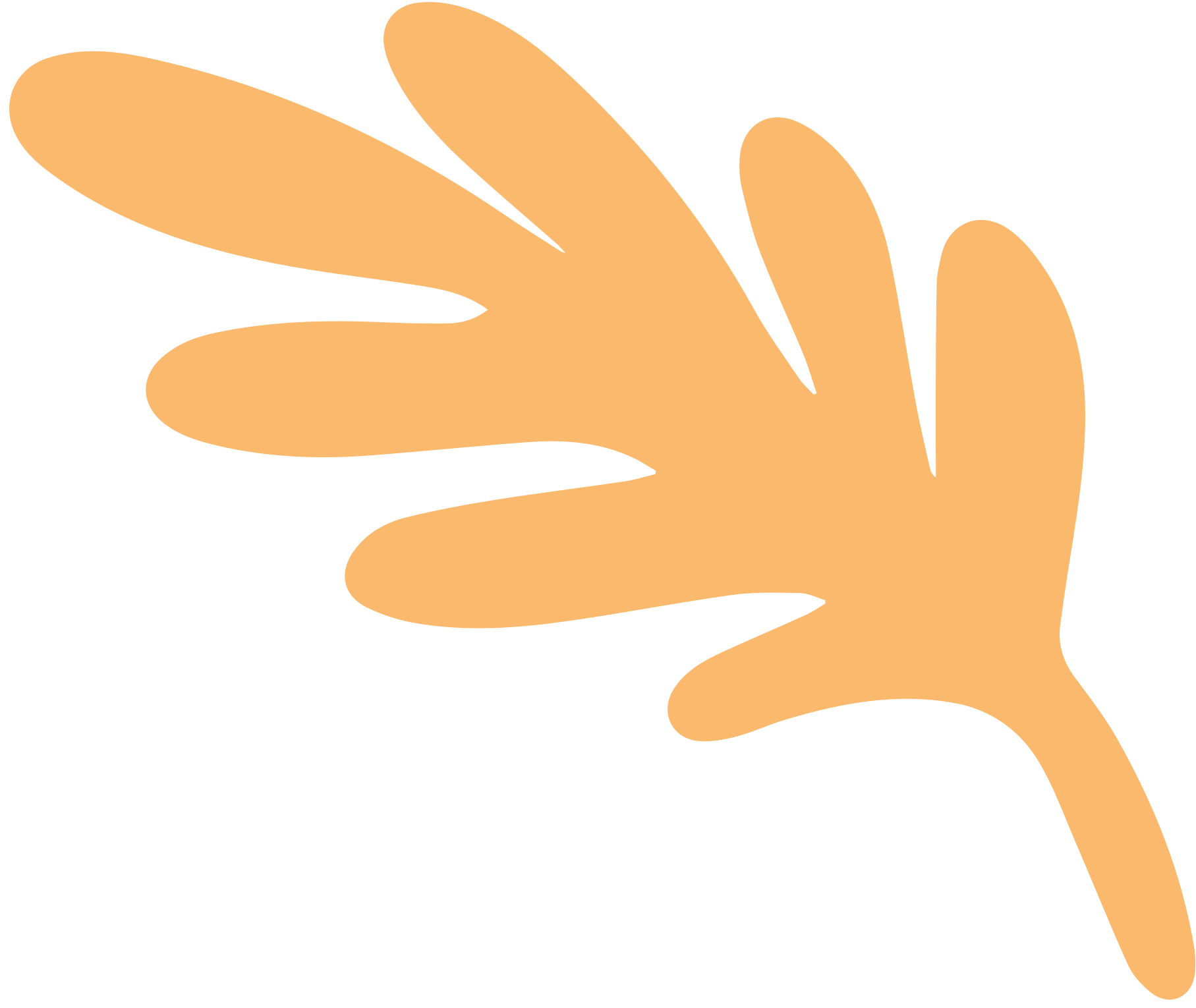 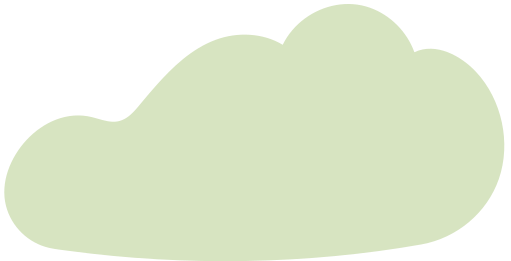 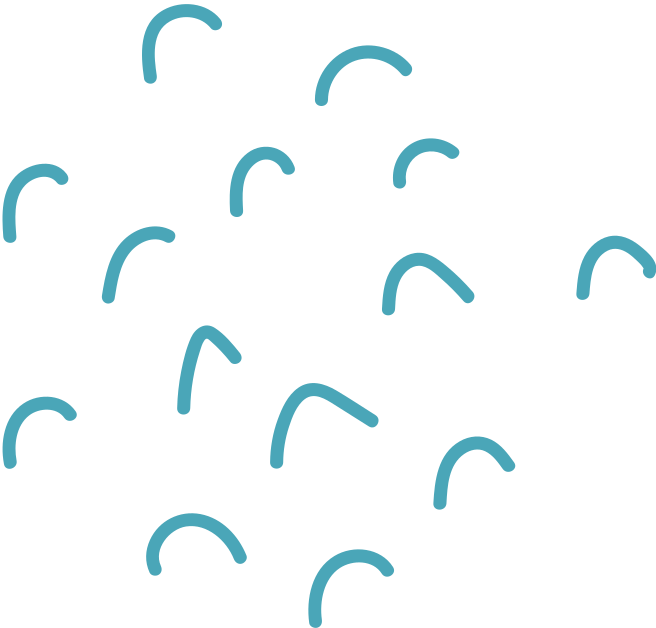 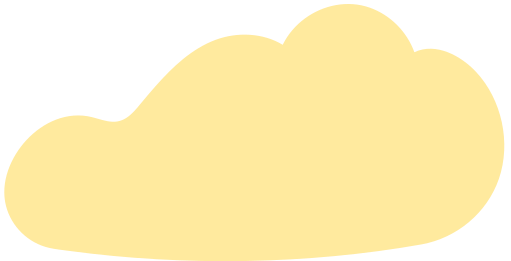 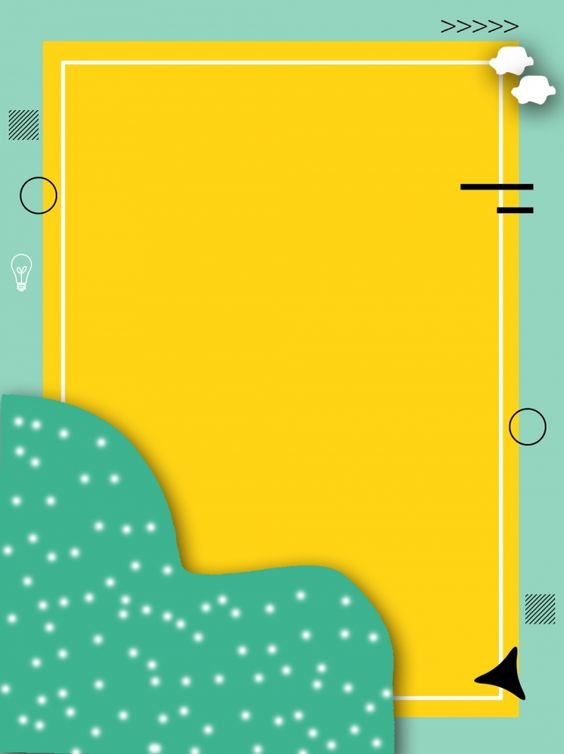 Time to say goodbye!
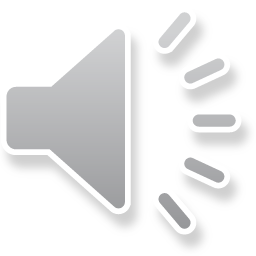 y
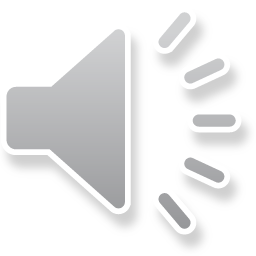 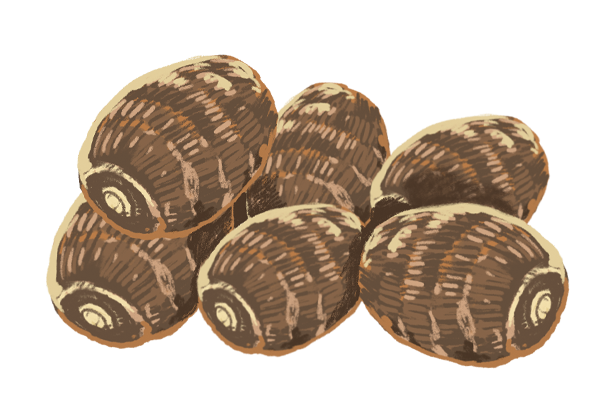 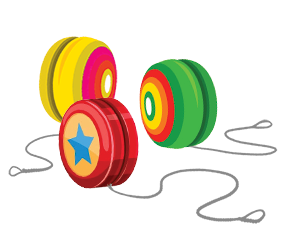 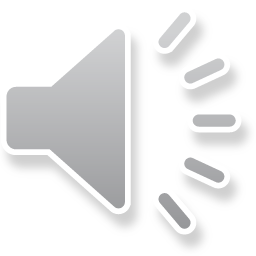 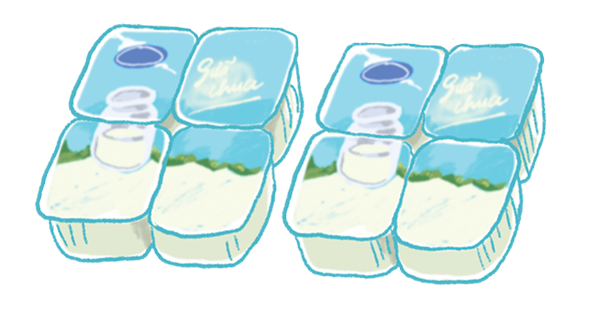 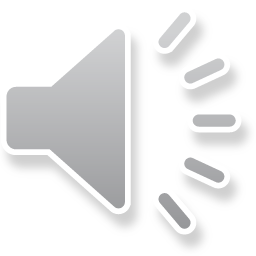 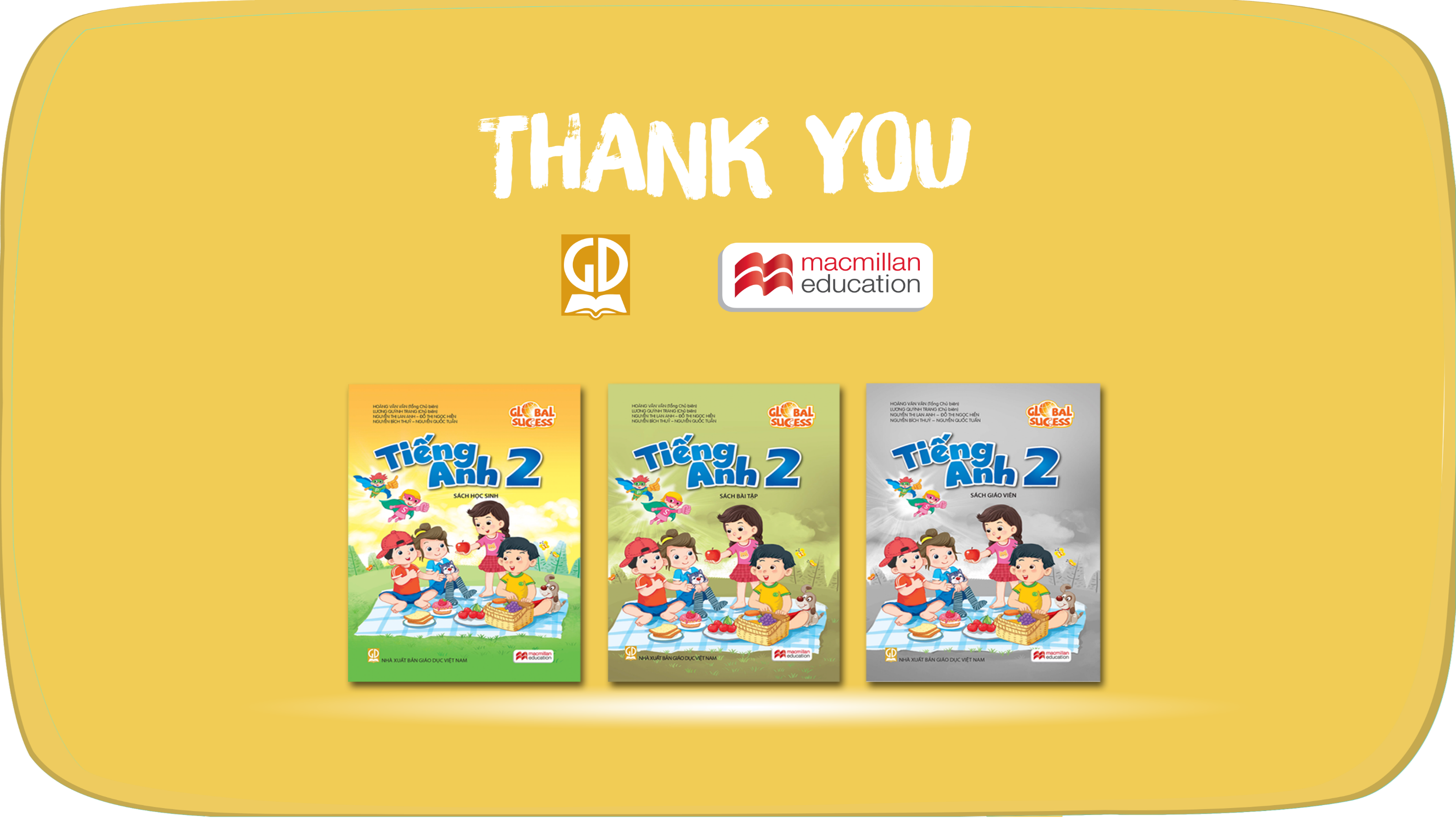 Website: hoclieu.vn
Fanpage: https://www.facebook.com/tienganhglobalsuccess.vn/